Year: 3

Term: 1

Objective: Expand sentences using adverbs of time, place and manner

Author: Stephanie Le Lievre
Copy and paste these icons to the appropriate slides to indicate engagement norms/CFU strategies
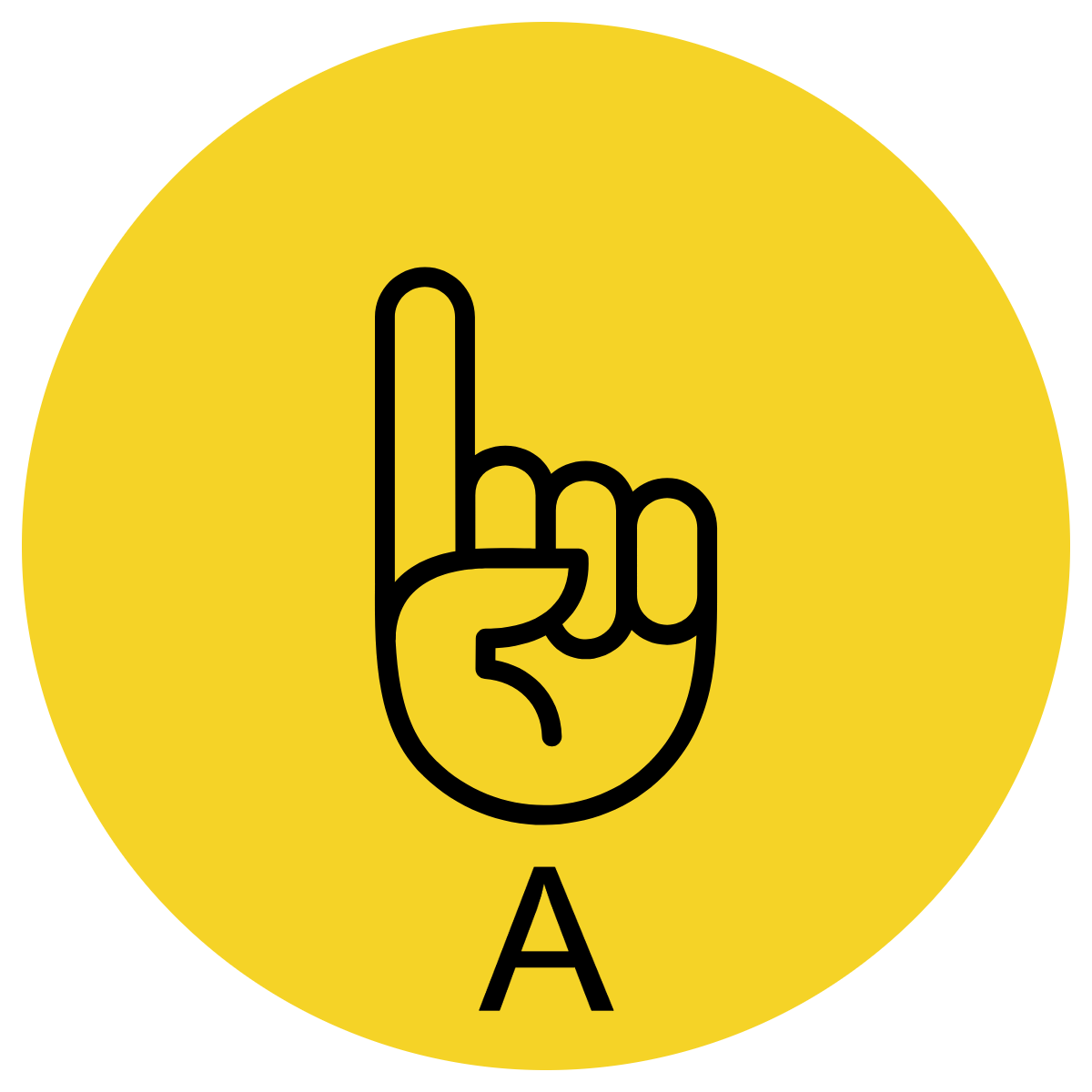 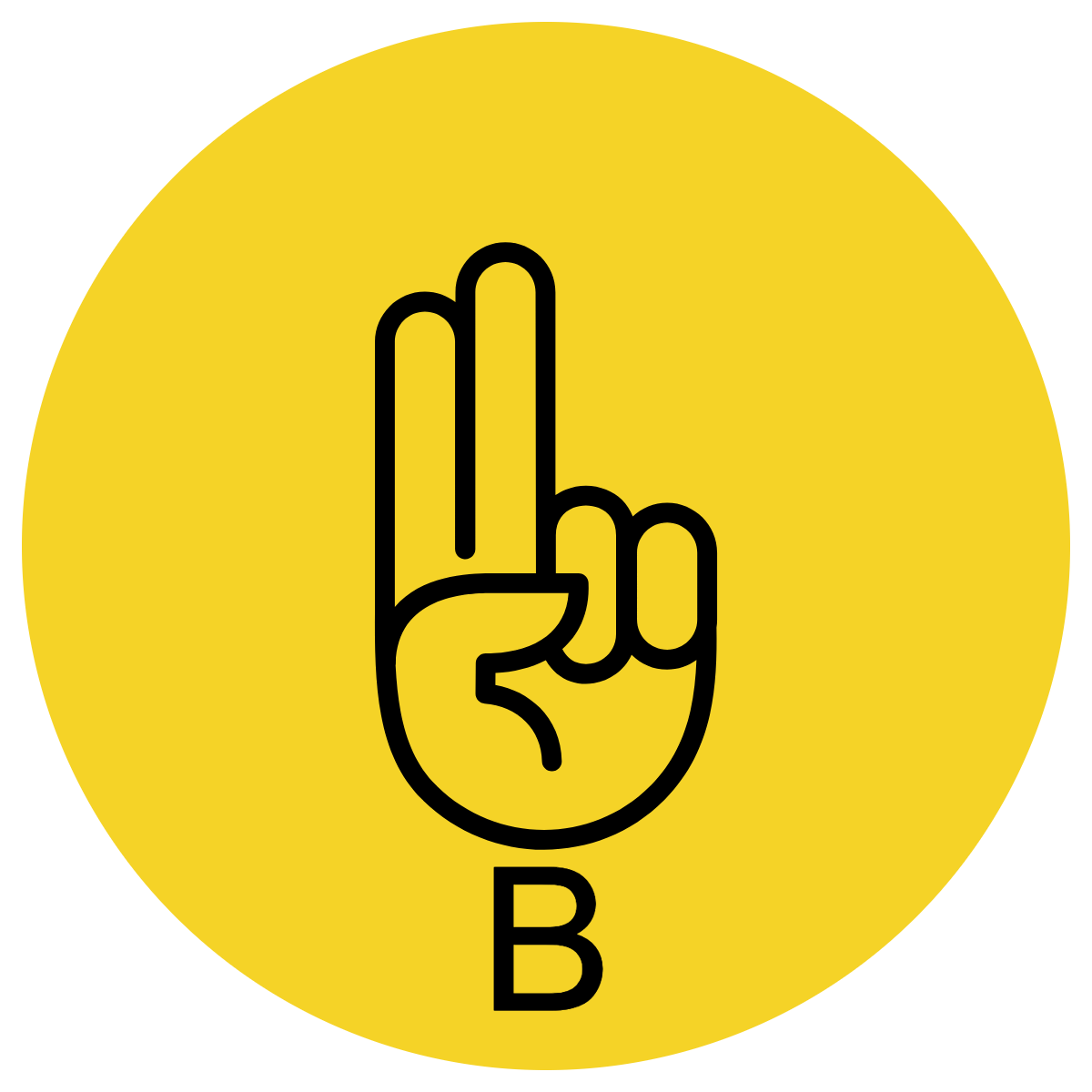 Multiple Choice
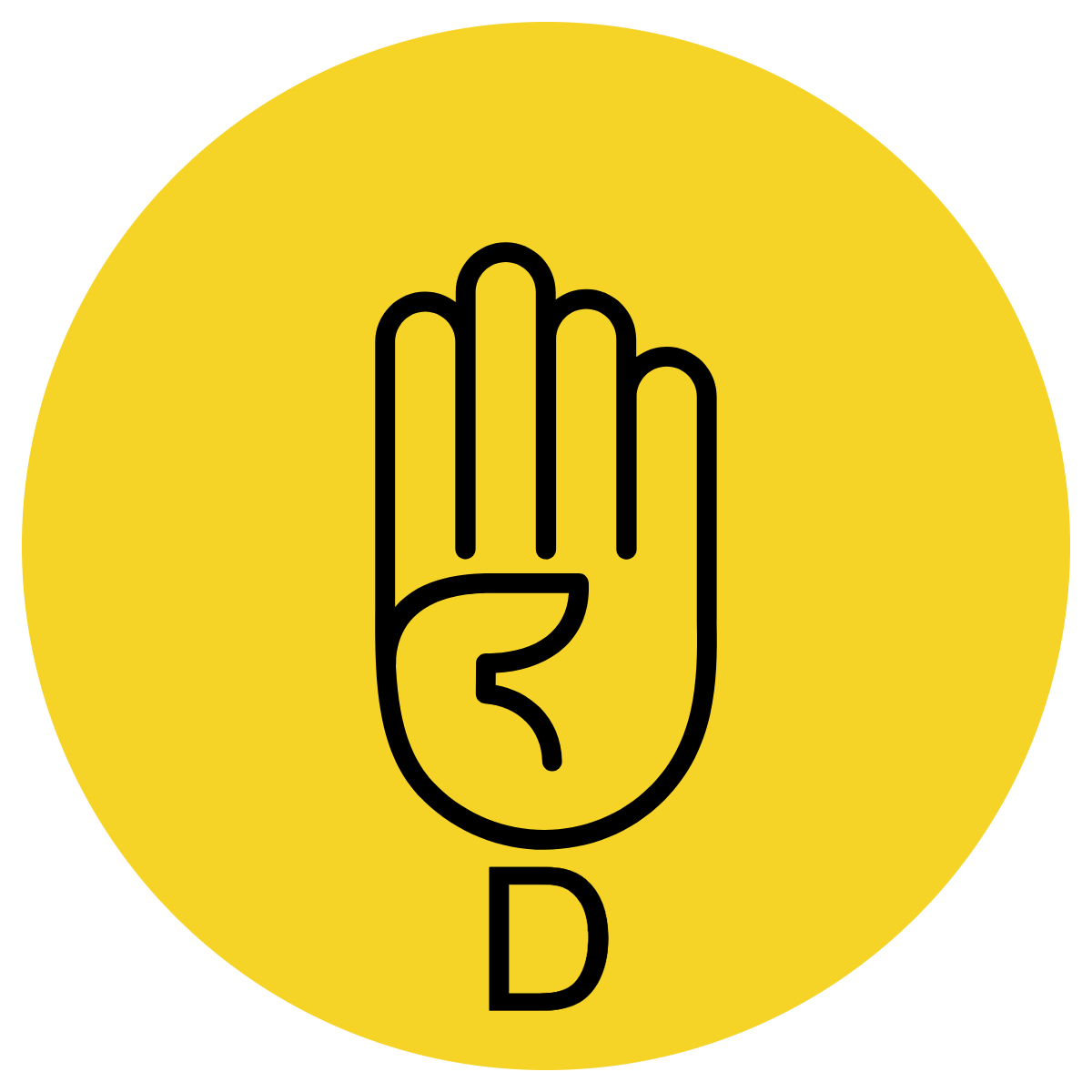 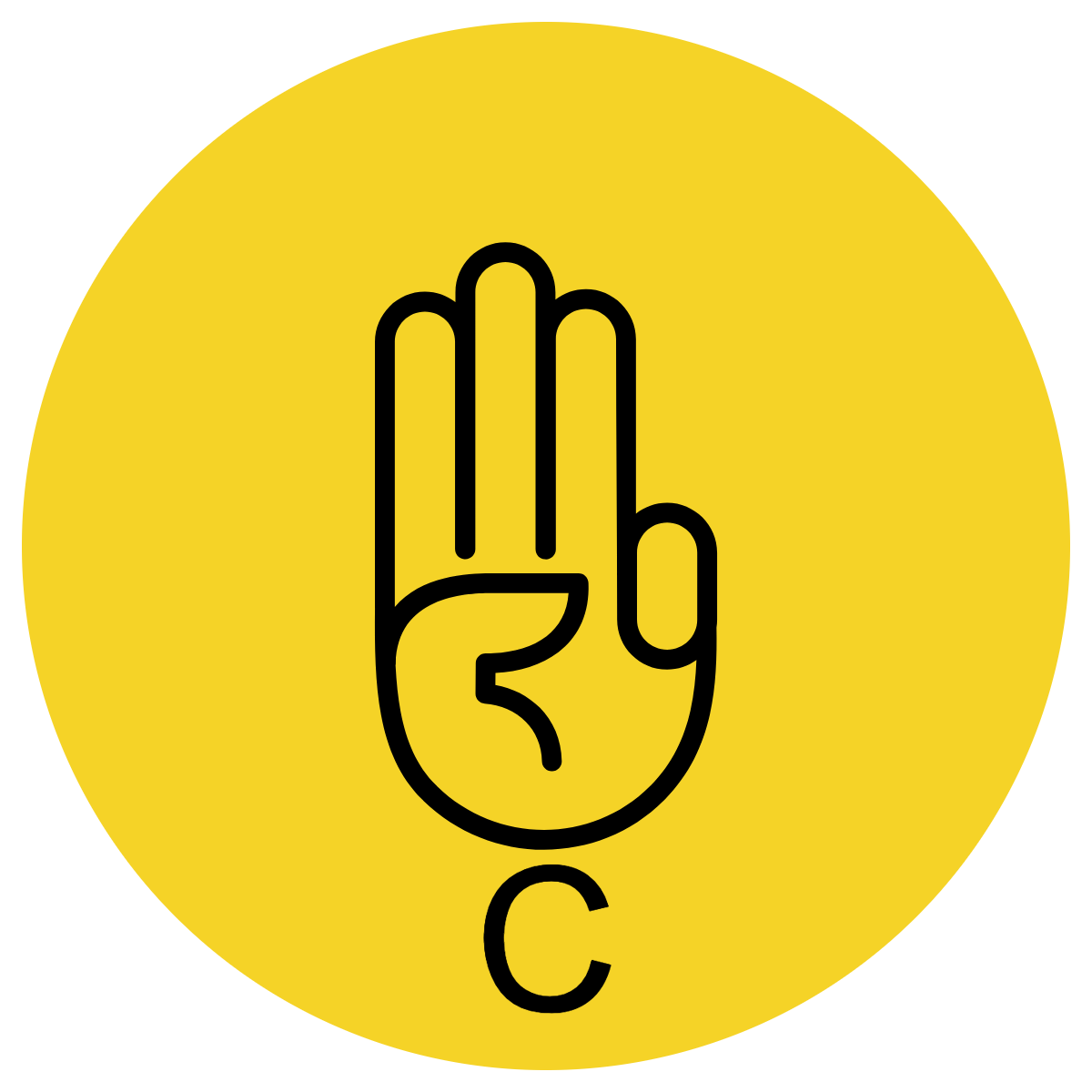 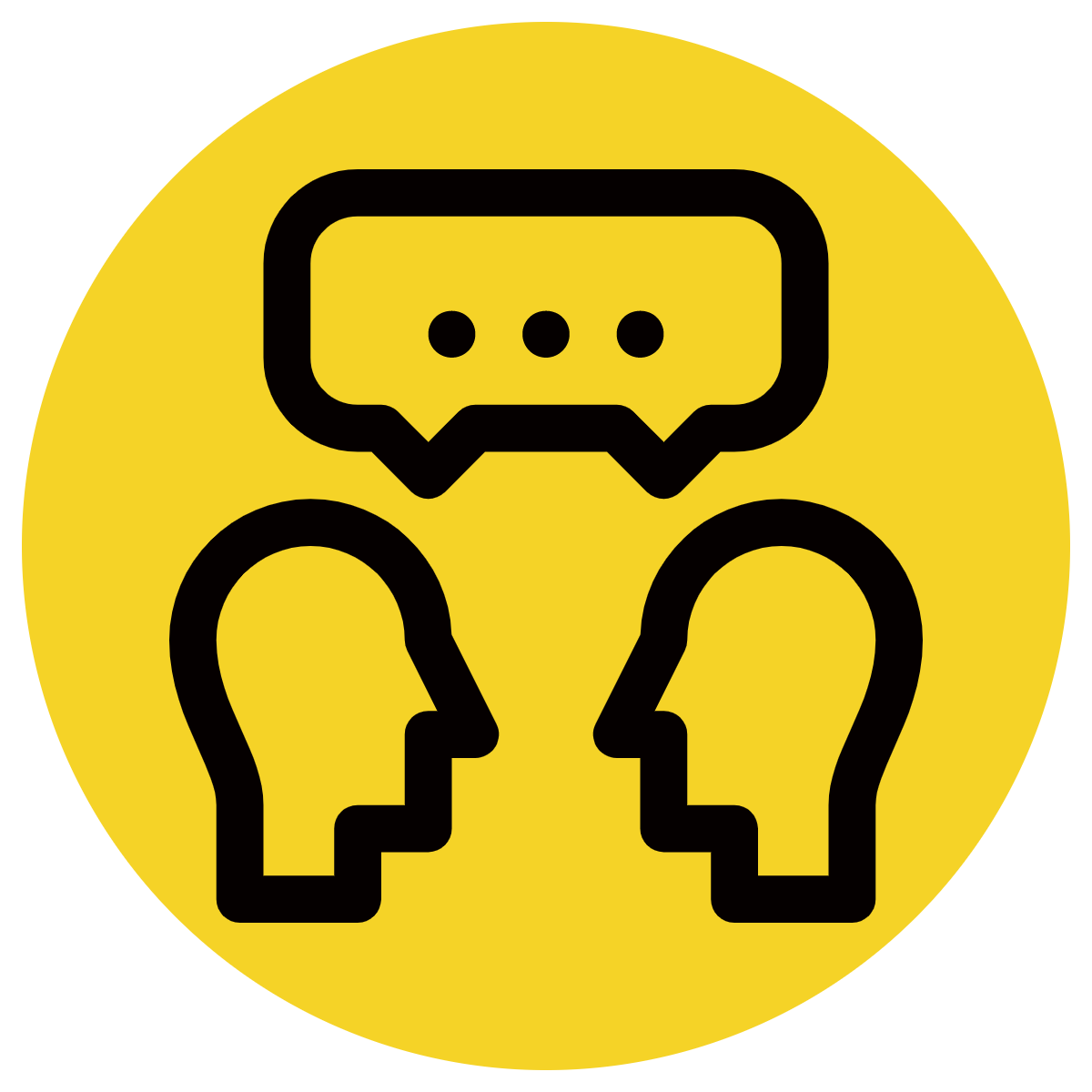 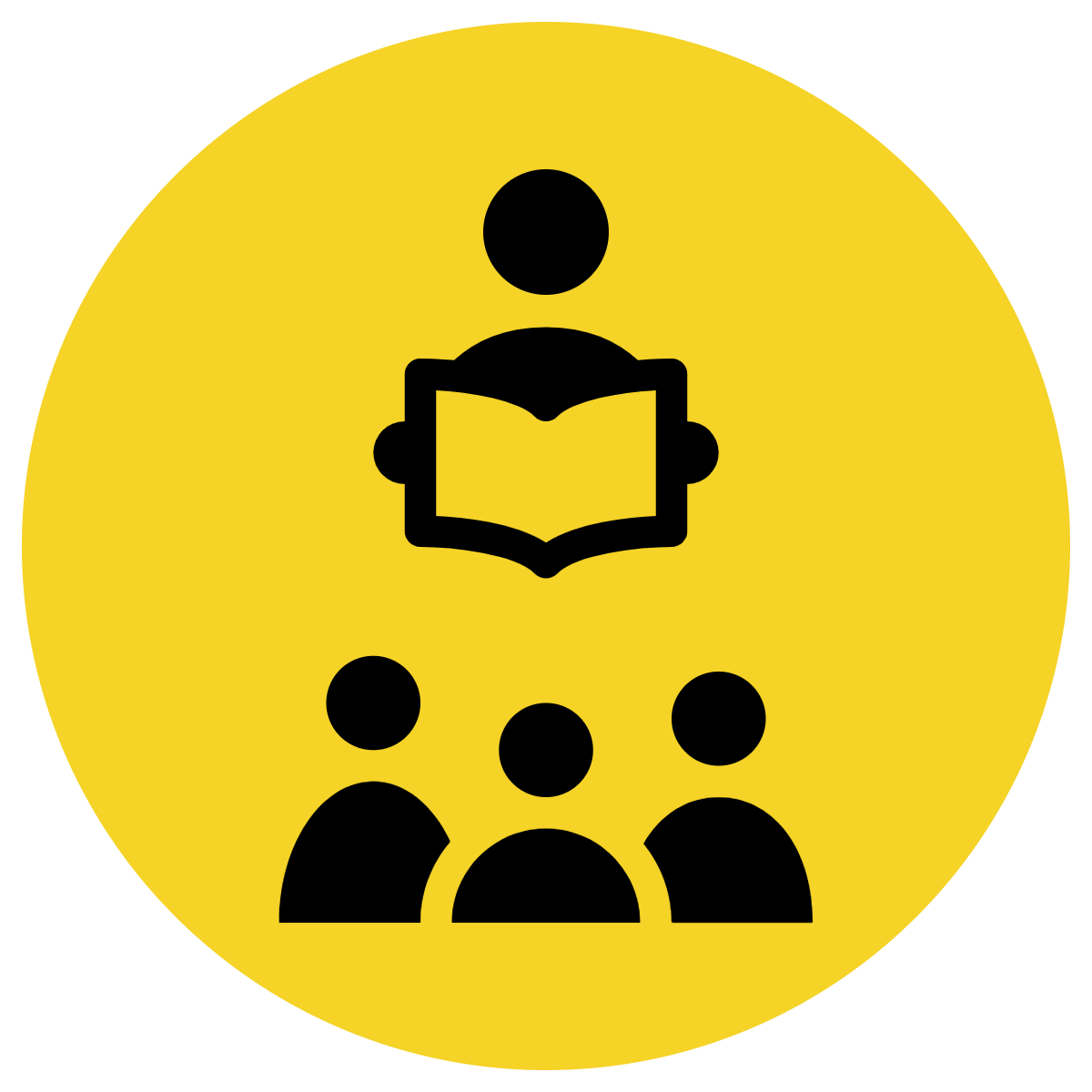 Pair Share
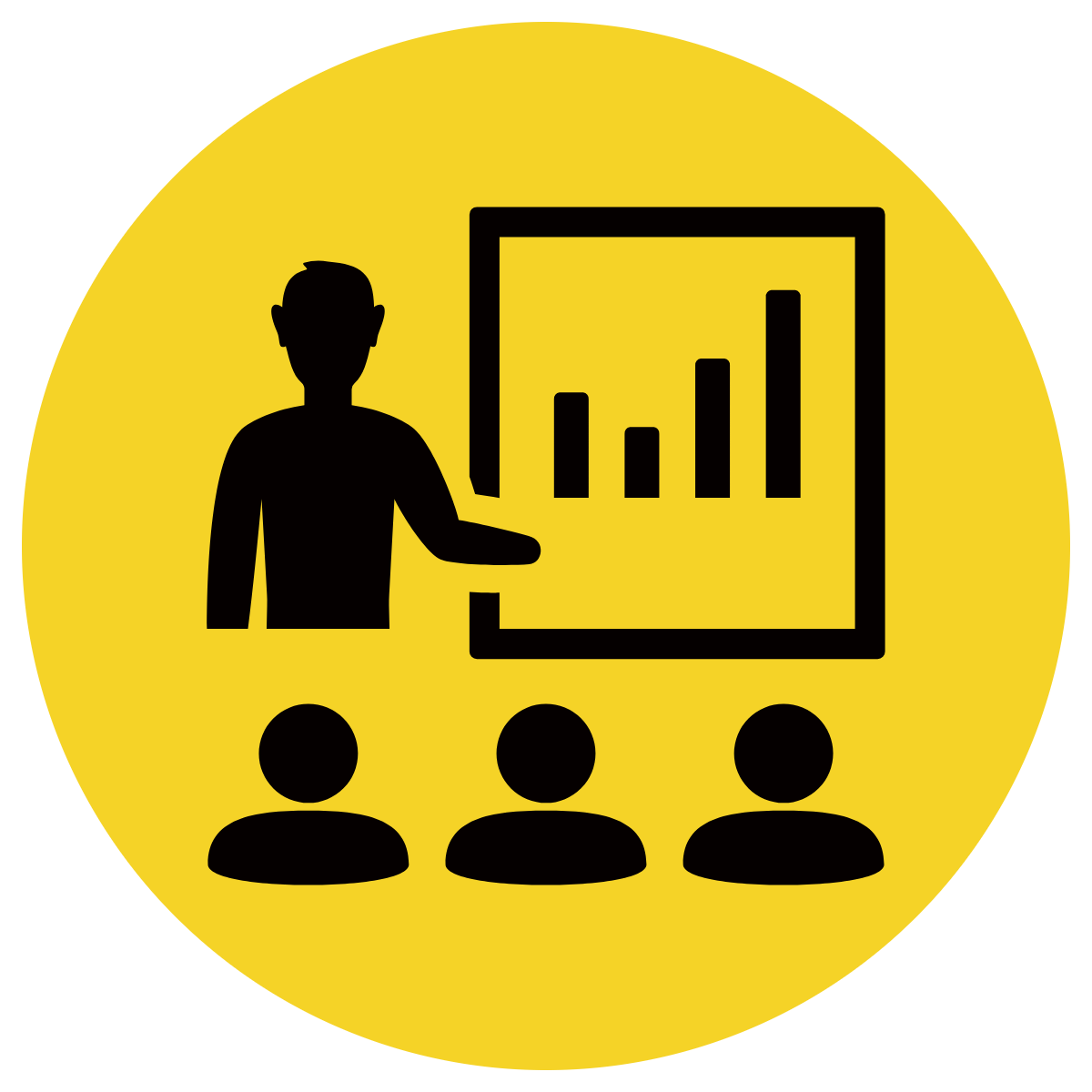 Track with me
Pick a Stick/Answer (non-volunteer)
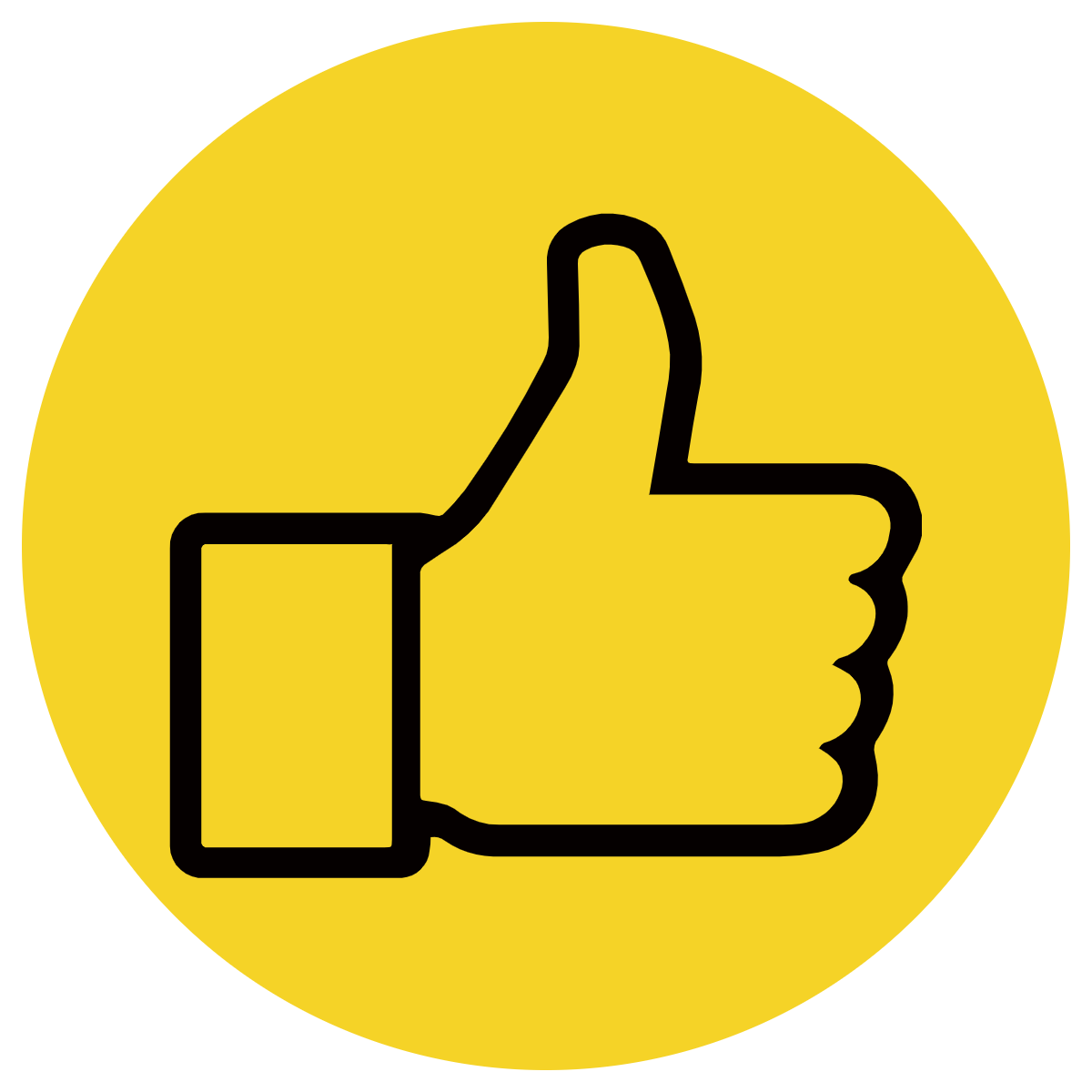 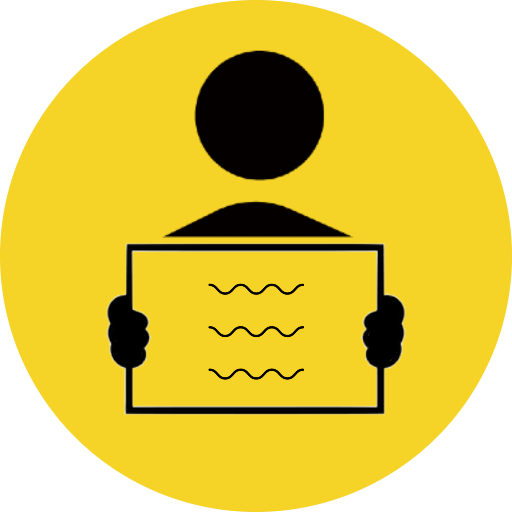 Whiteboards
Vote
Read with me
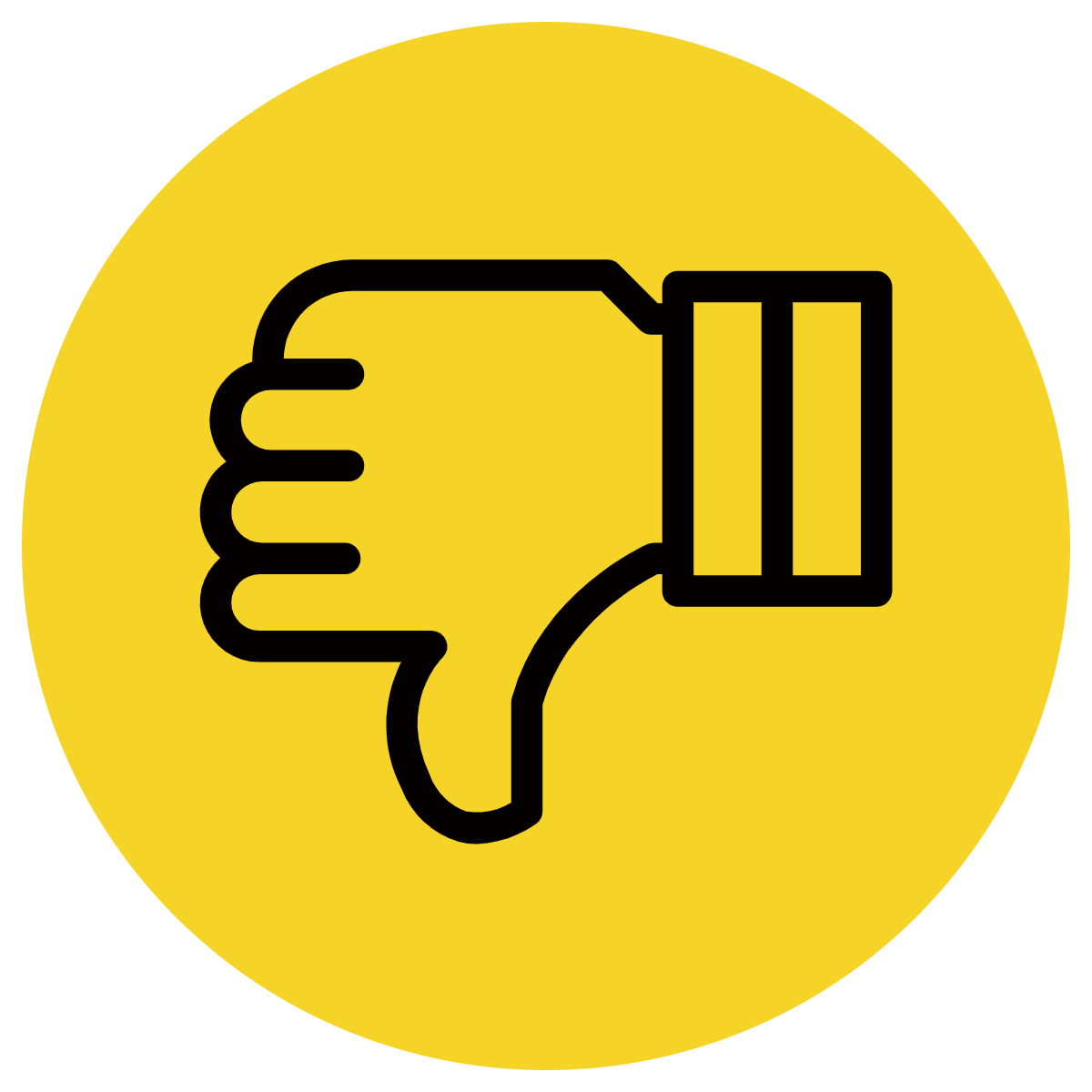 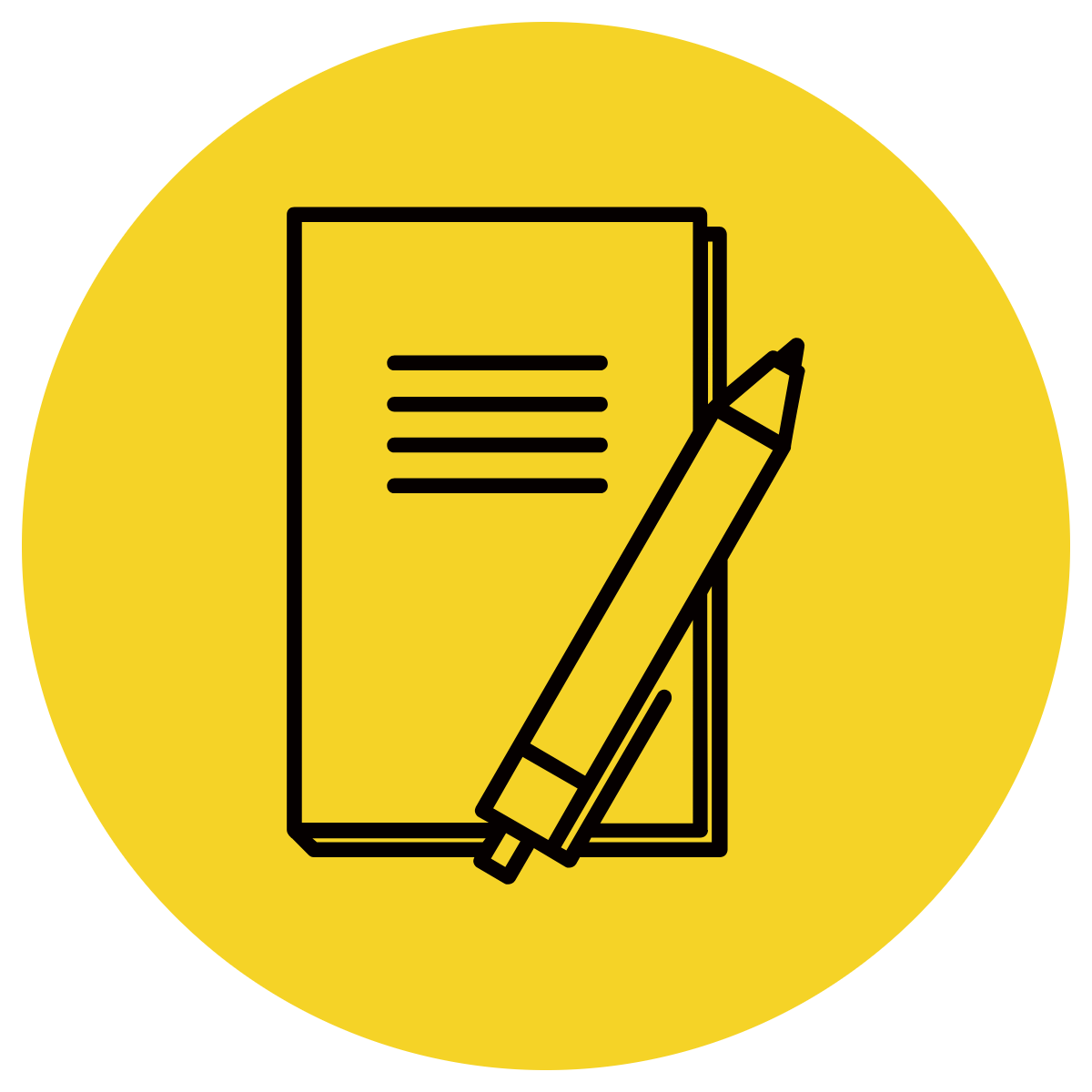 In Your Workbook
Learning Objective
We are learning to expand sentences using adverbs of time, place and manner
Concept Development
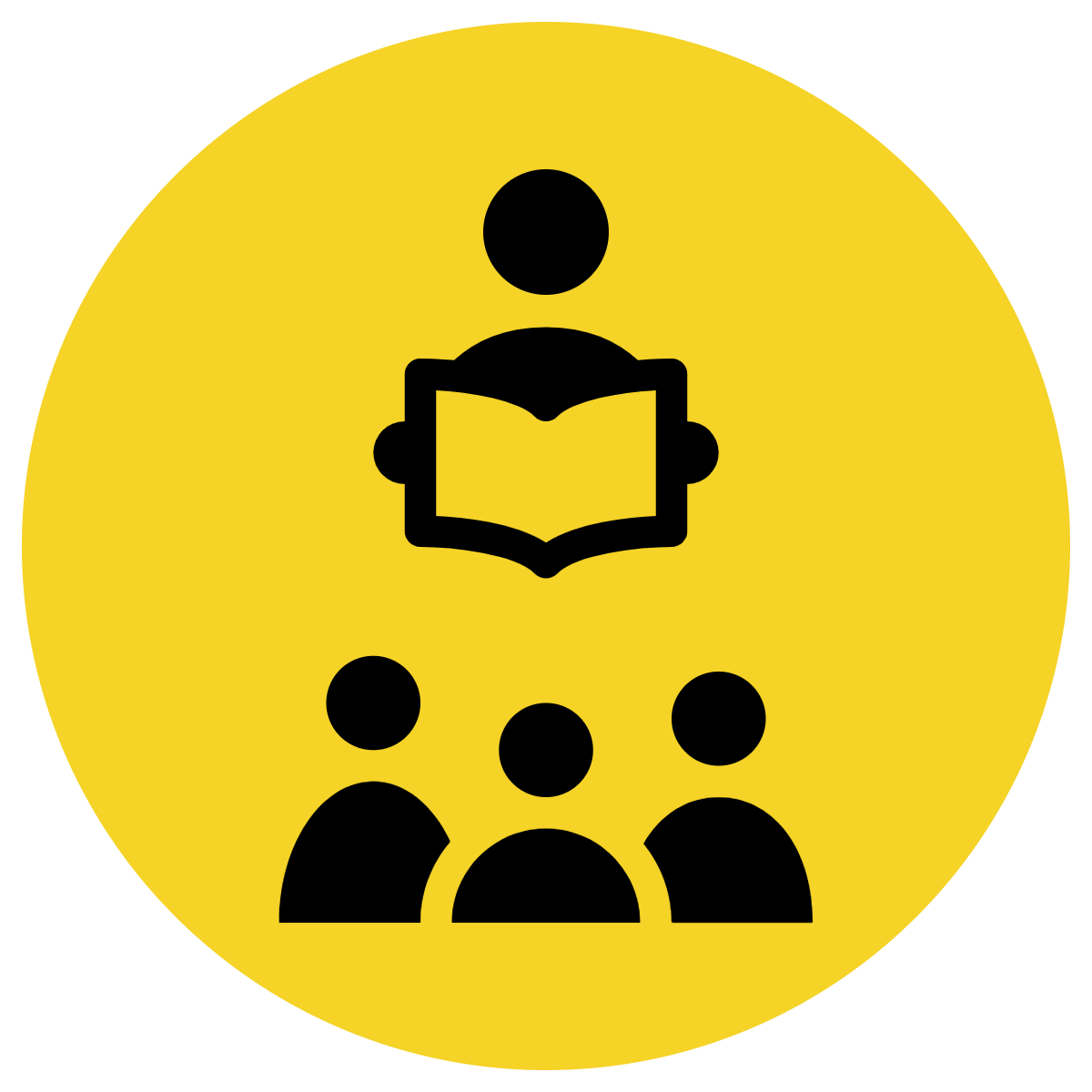 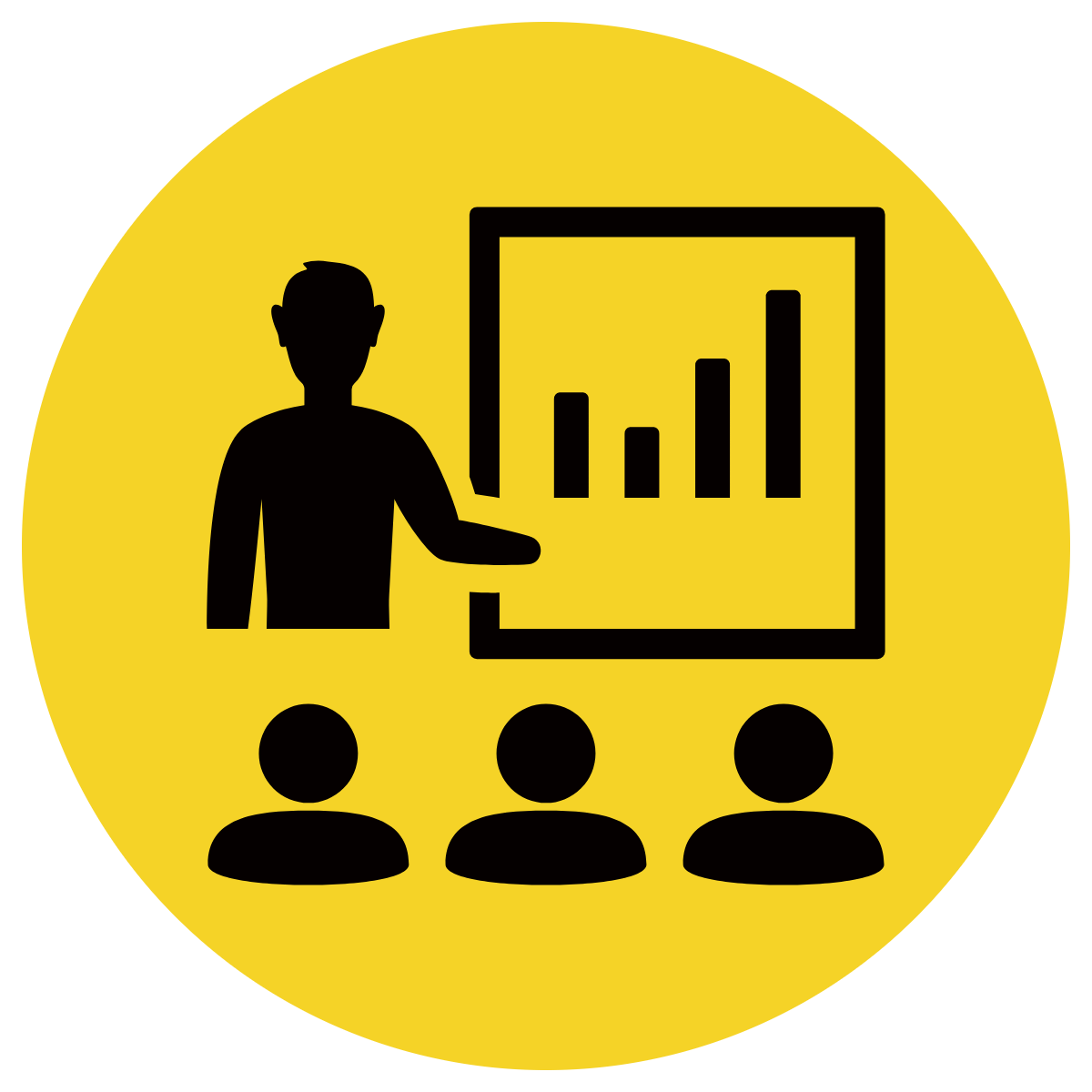 CFU:
What does an adverb modify or describe?
An adverb is a word that modifies or describes a verb.
NOUN / PRONOUN
VERB
ADJECTIVE
ADVERB
Concept Development
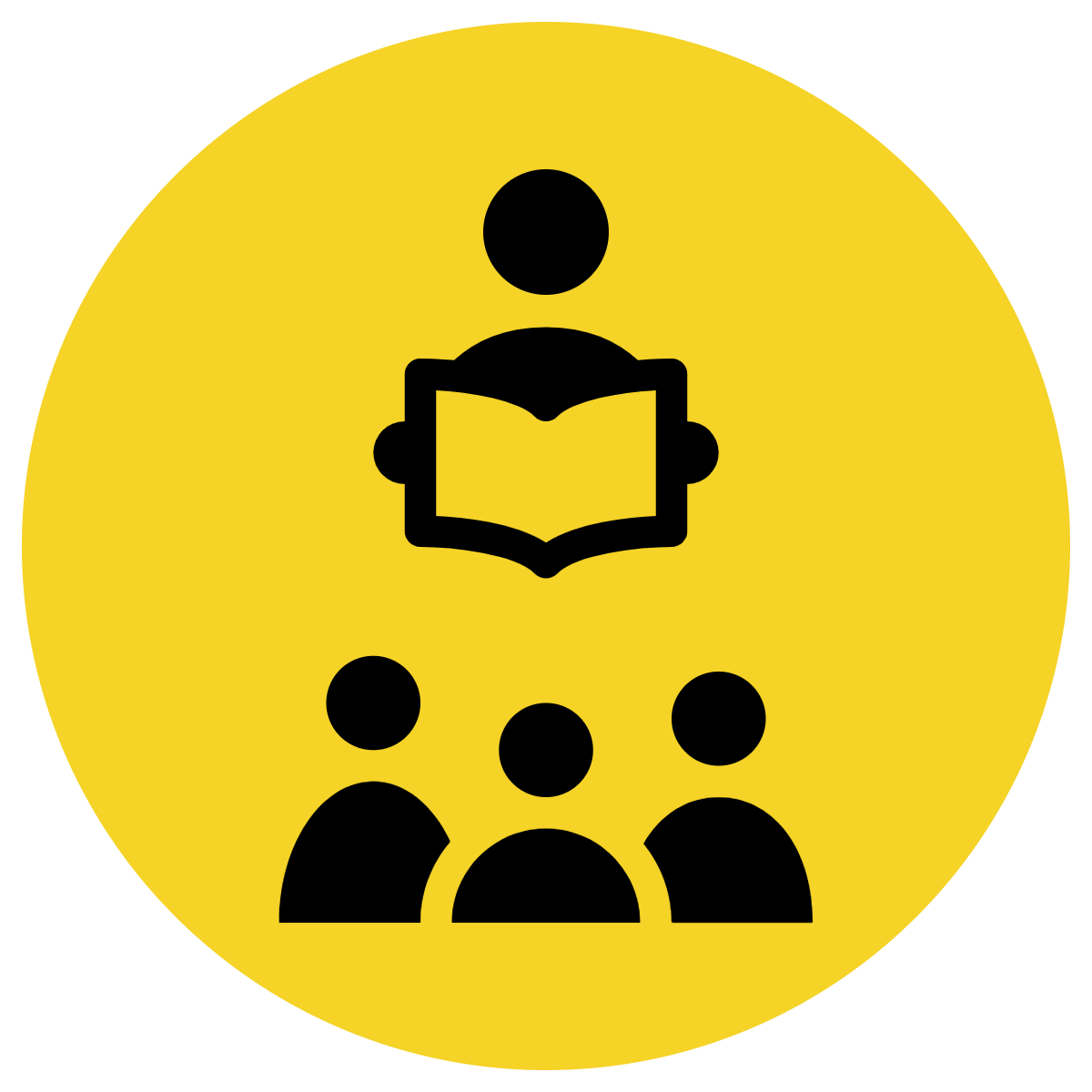 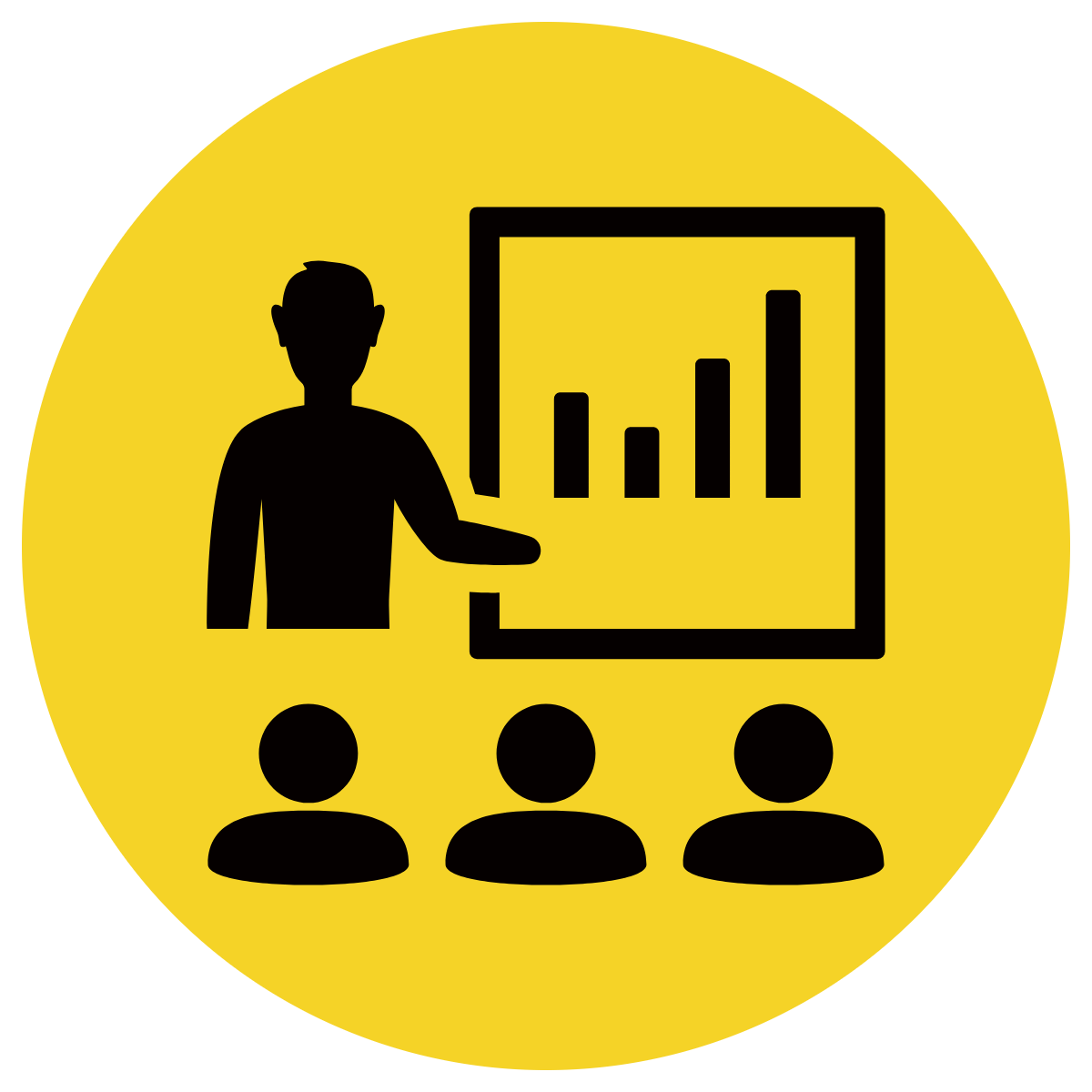 An adverb is a word that modifies or describes a verb.


3 categories of adverbs are:
CFU:
What is an action verb?
Concept Development
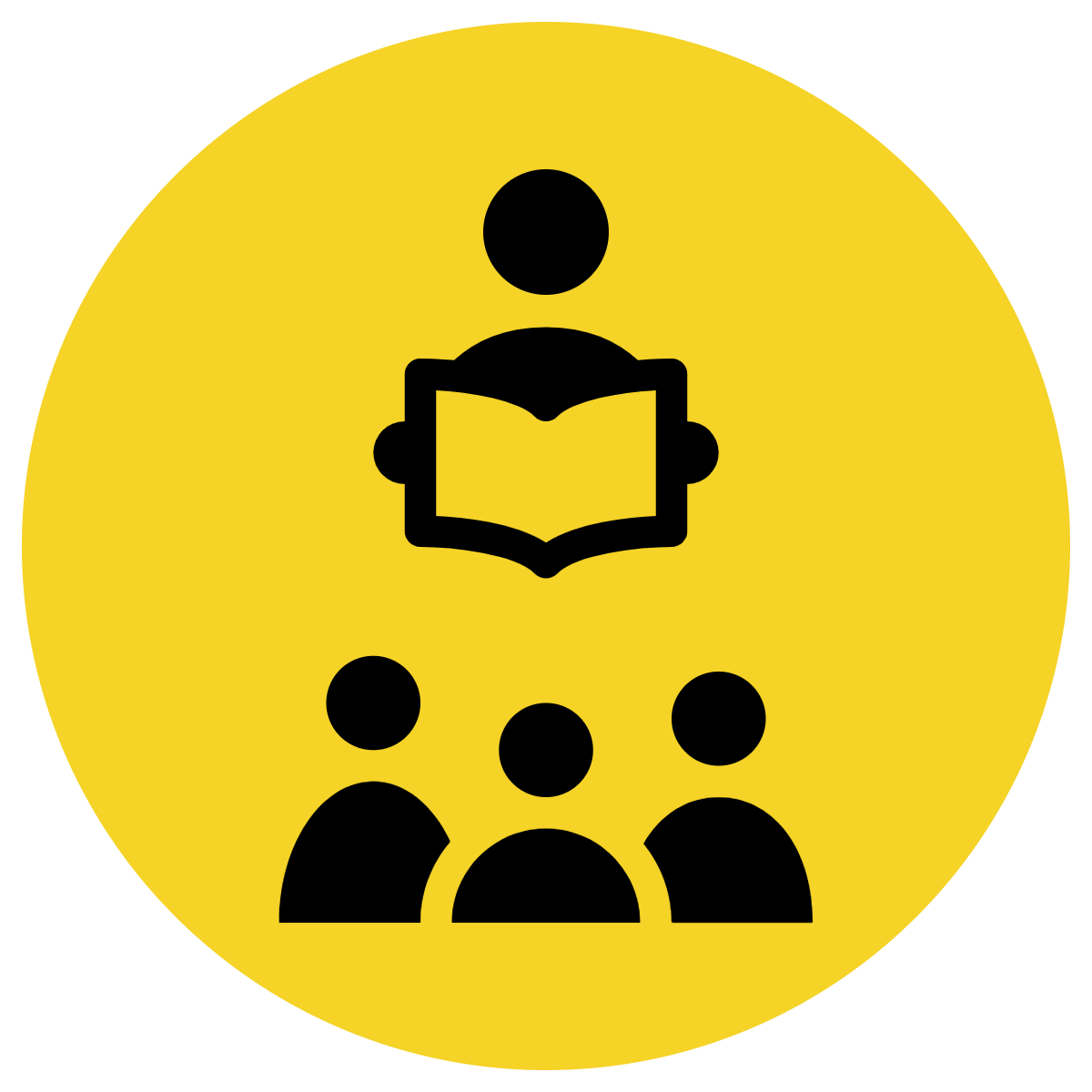 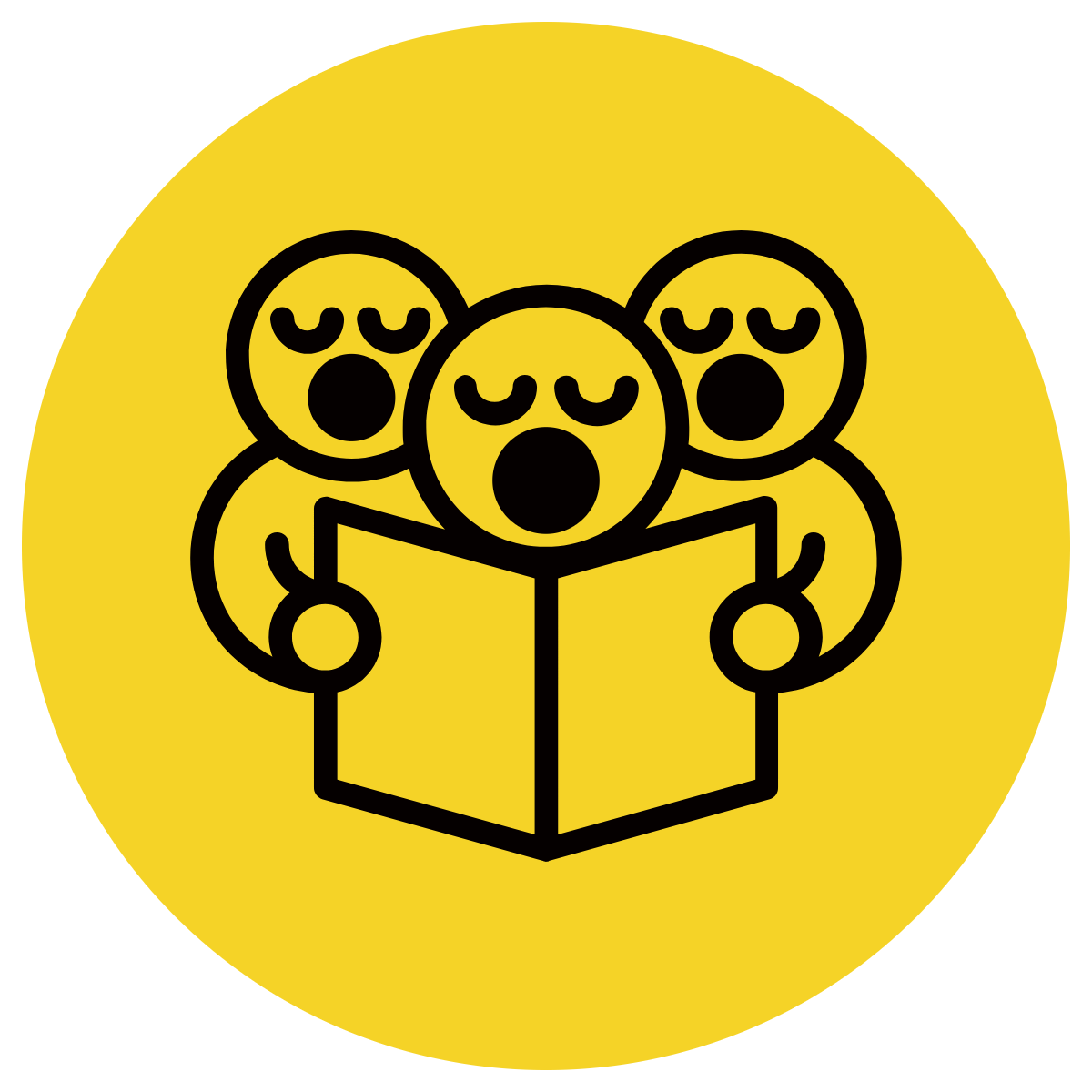 An adverb modifies or describes a verb.
Adverbs of manner answer the question how?
CFU:
Is ‘elegantly’ an adverb of manner? Explain why/why not.
Examples:
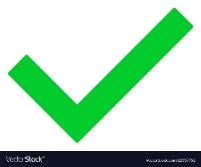 1. loudly
I yelled loudly to get my neighbour’s attention.
Clark mixed the ingredients thoroughly before baking the pie.
2. thoroughly
Nina ran quickly to escape the vicious dog.
3. quickly
Concept Development
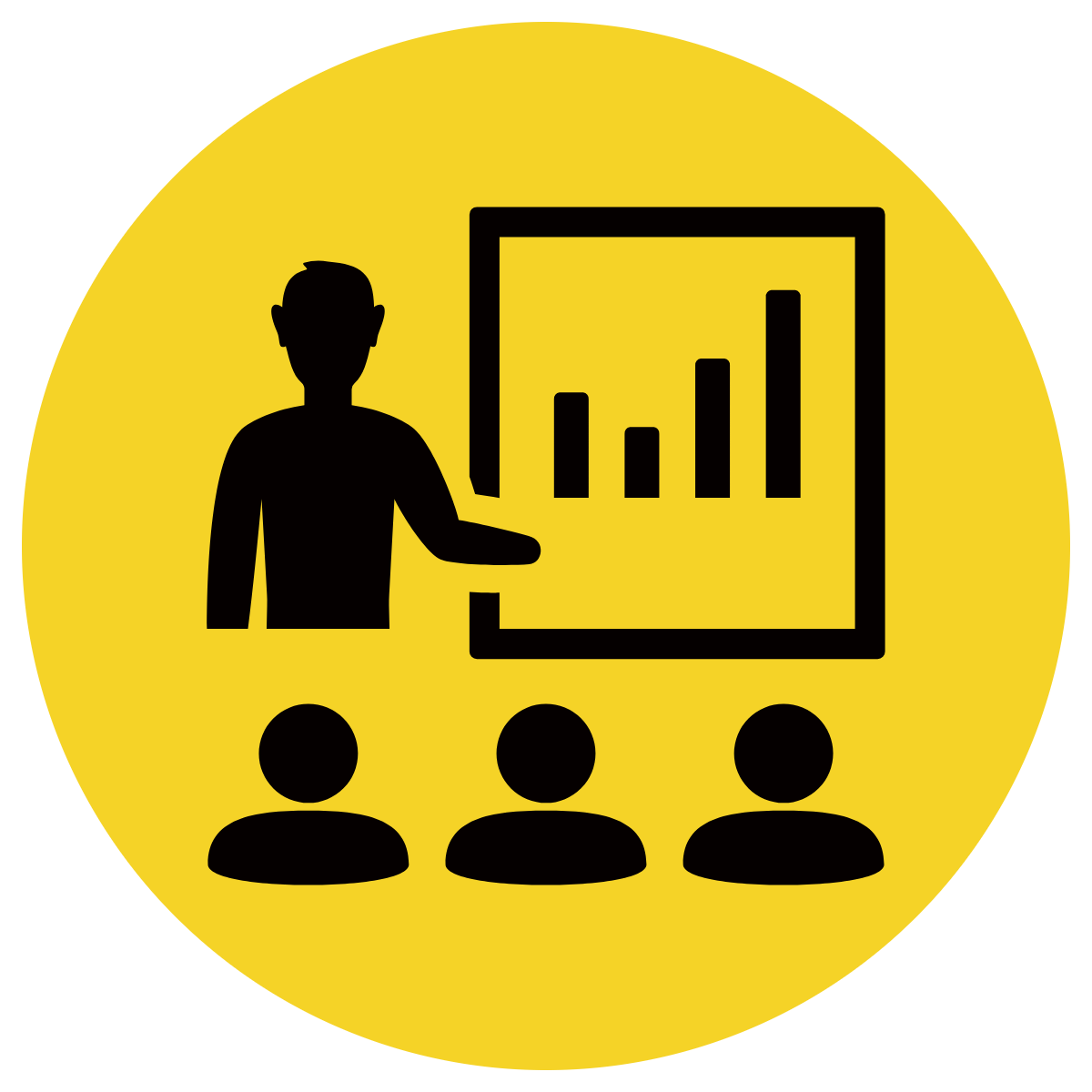 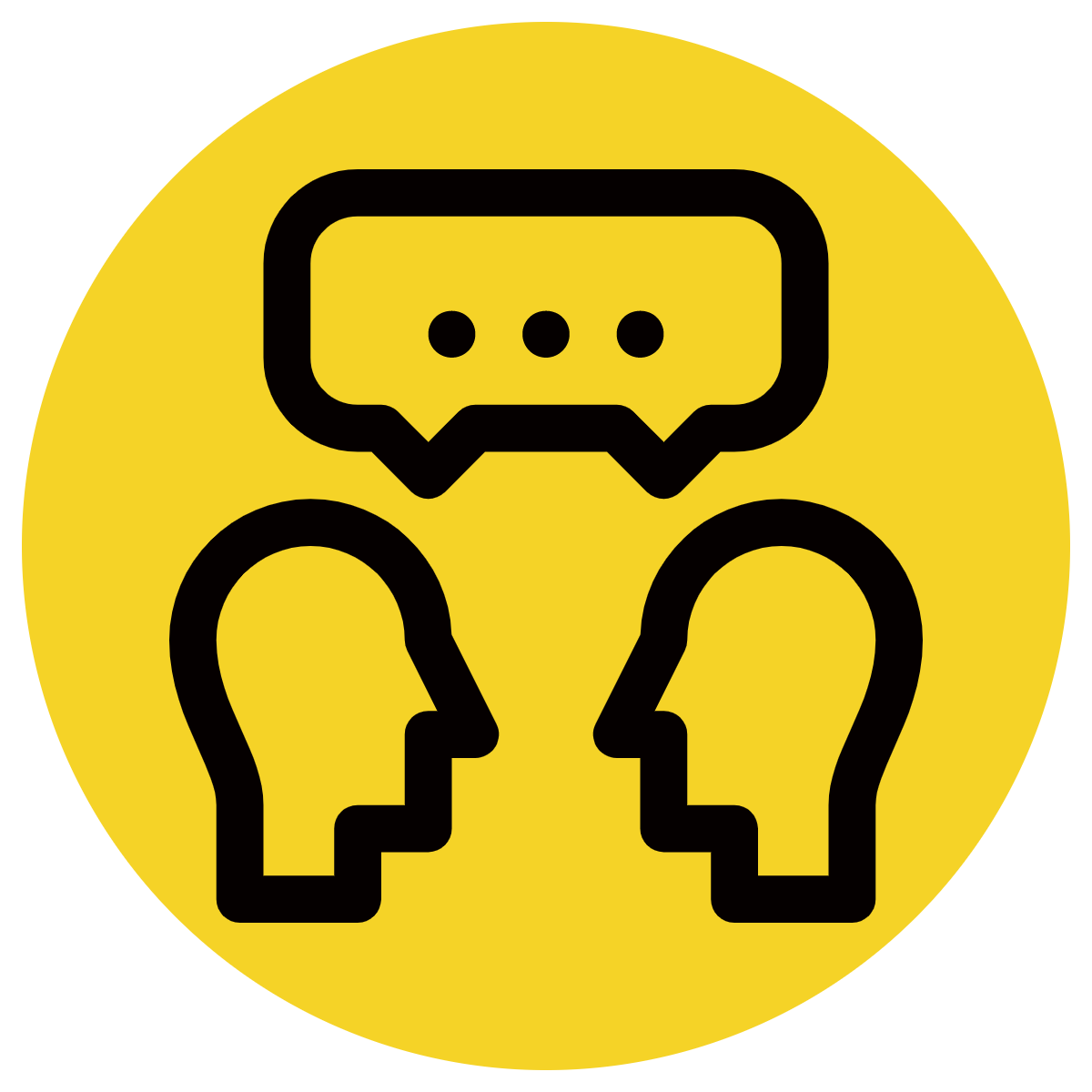 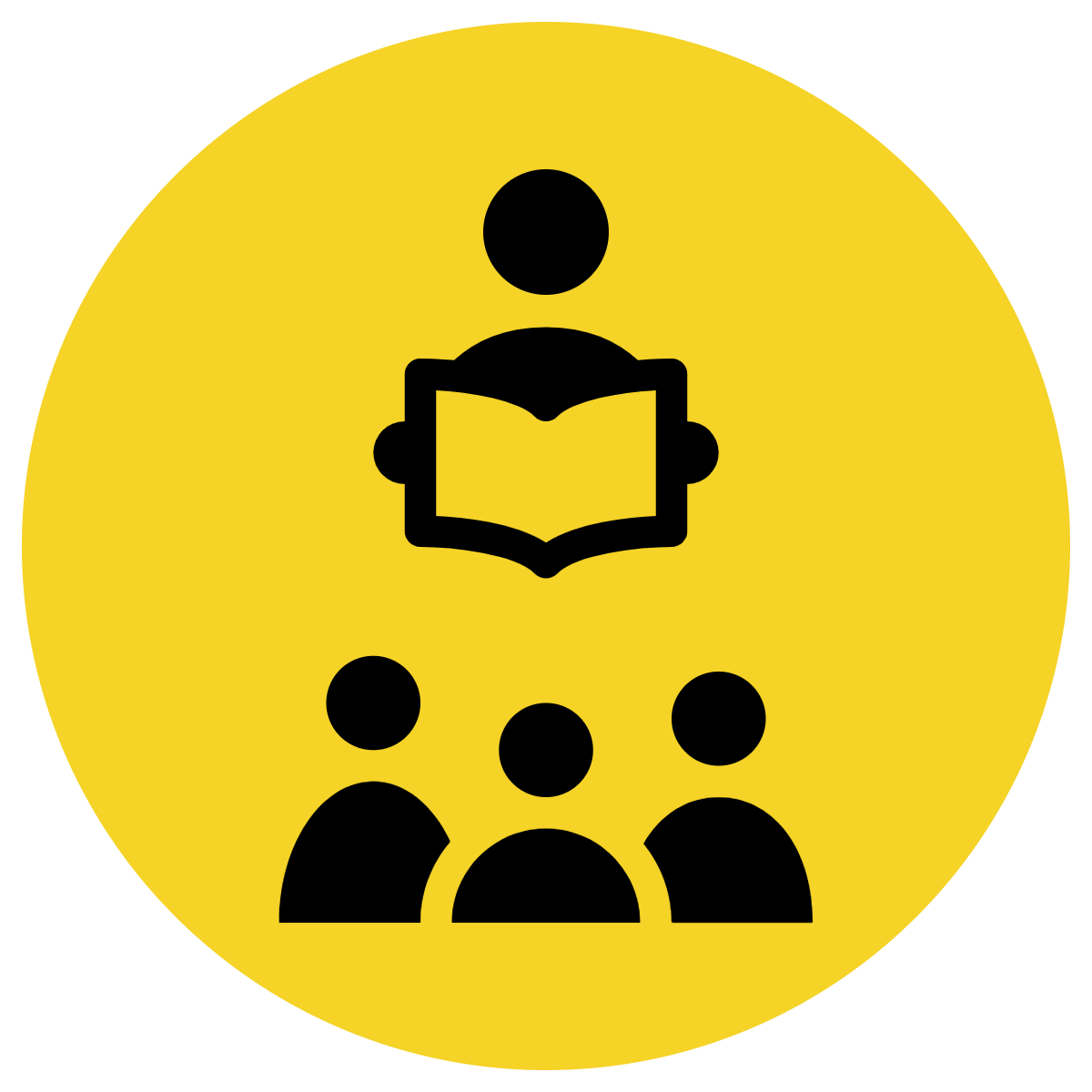 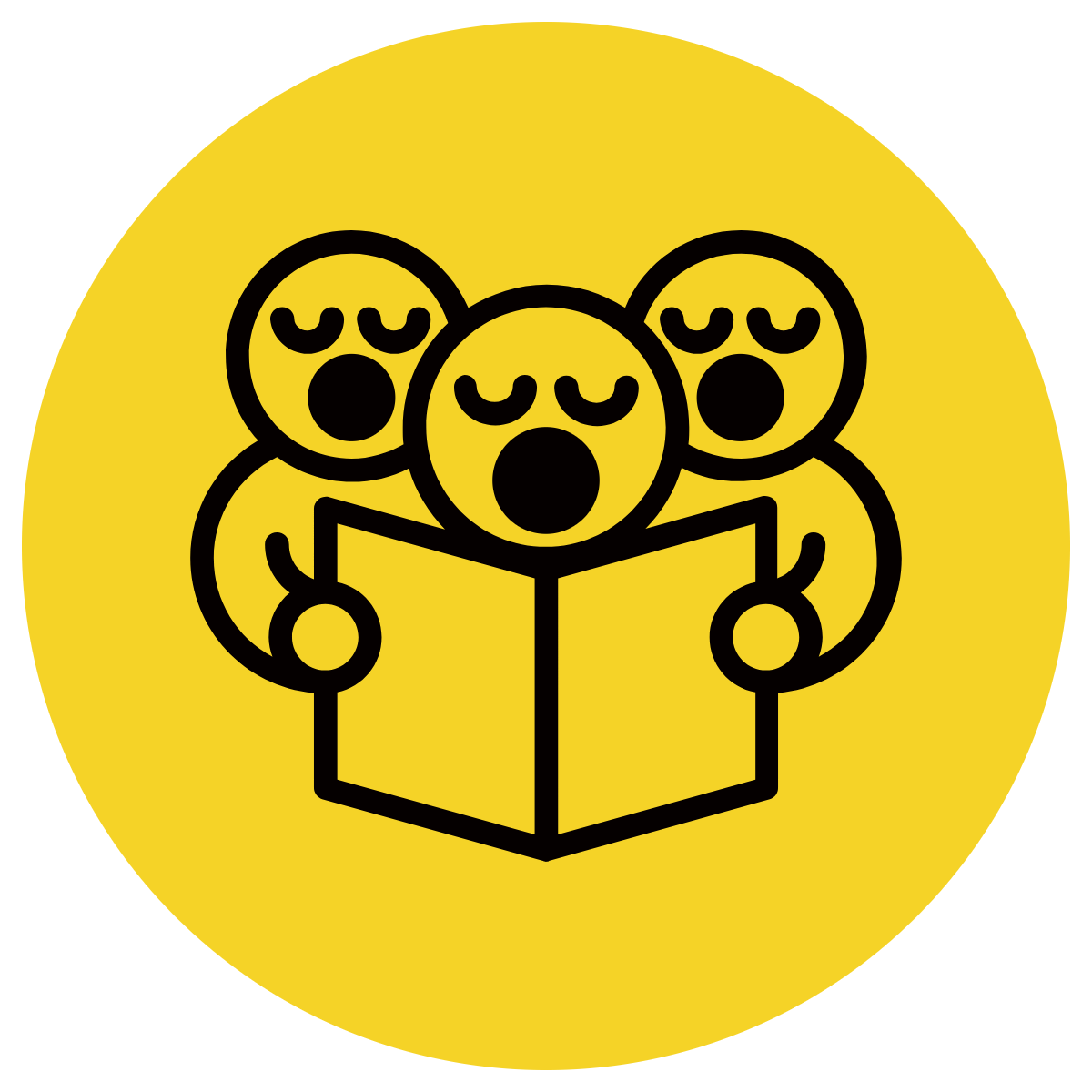 An adverb modifies or describes a verb.
Adverbs of manner answer the question how?
CFU:
Is ‘tomorrow’ an adverb of manner? Explain why/why not.
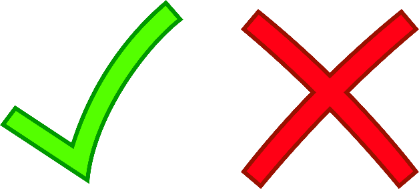 Non-Examples:
1. soon
Soon is an adverb, but does not answer the question how?
2. inside
Inside is an adverb, but does not answer the question how?
Concept Development
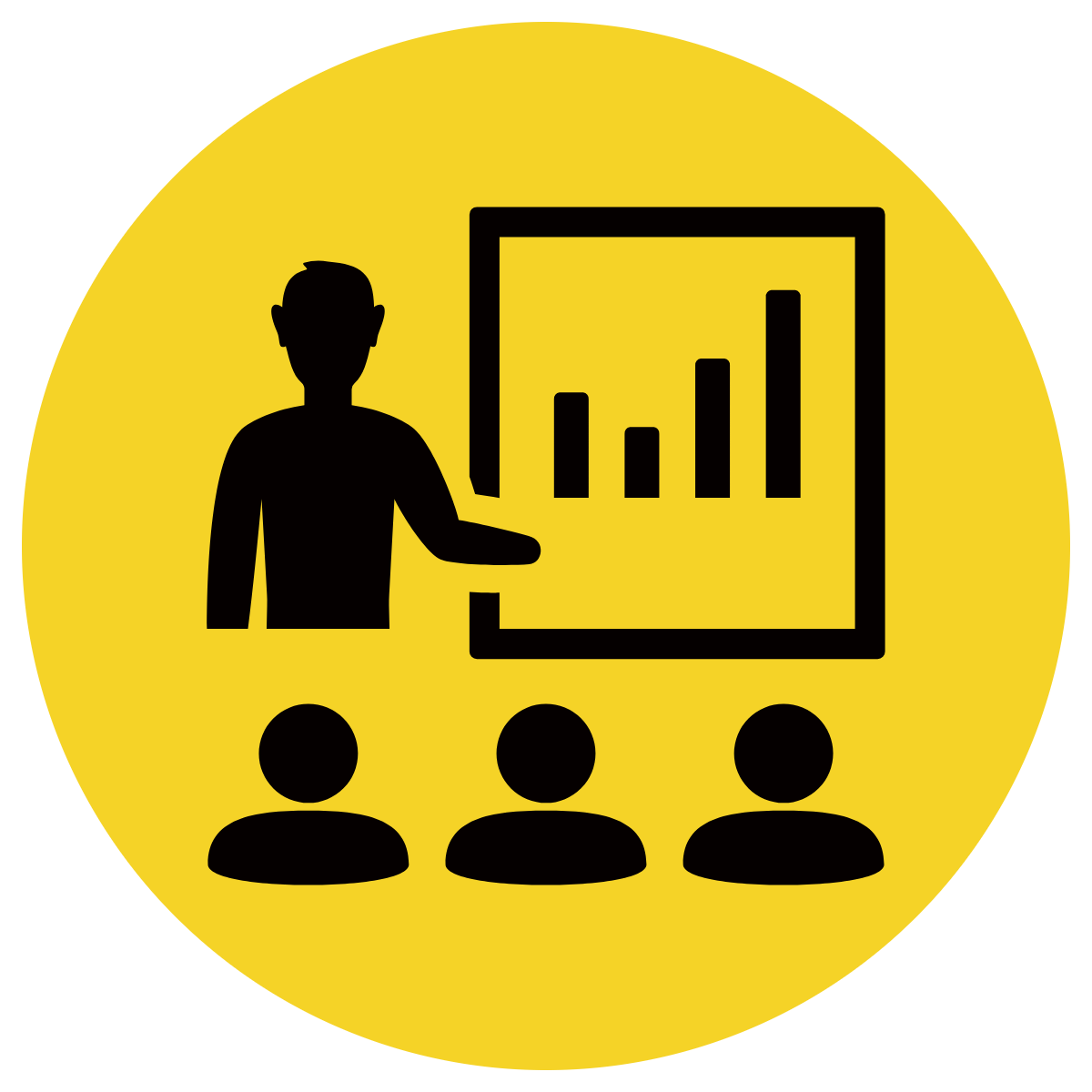 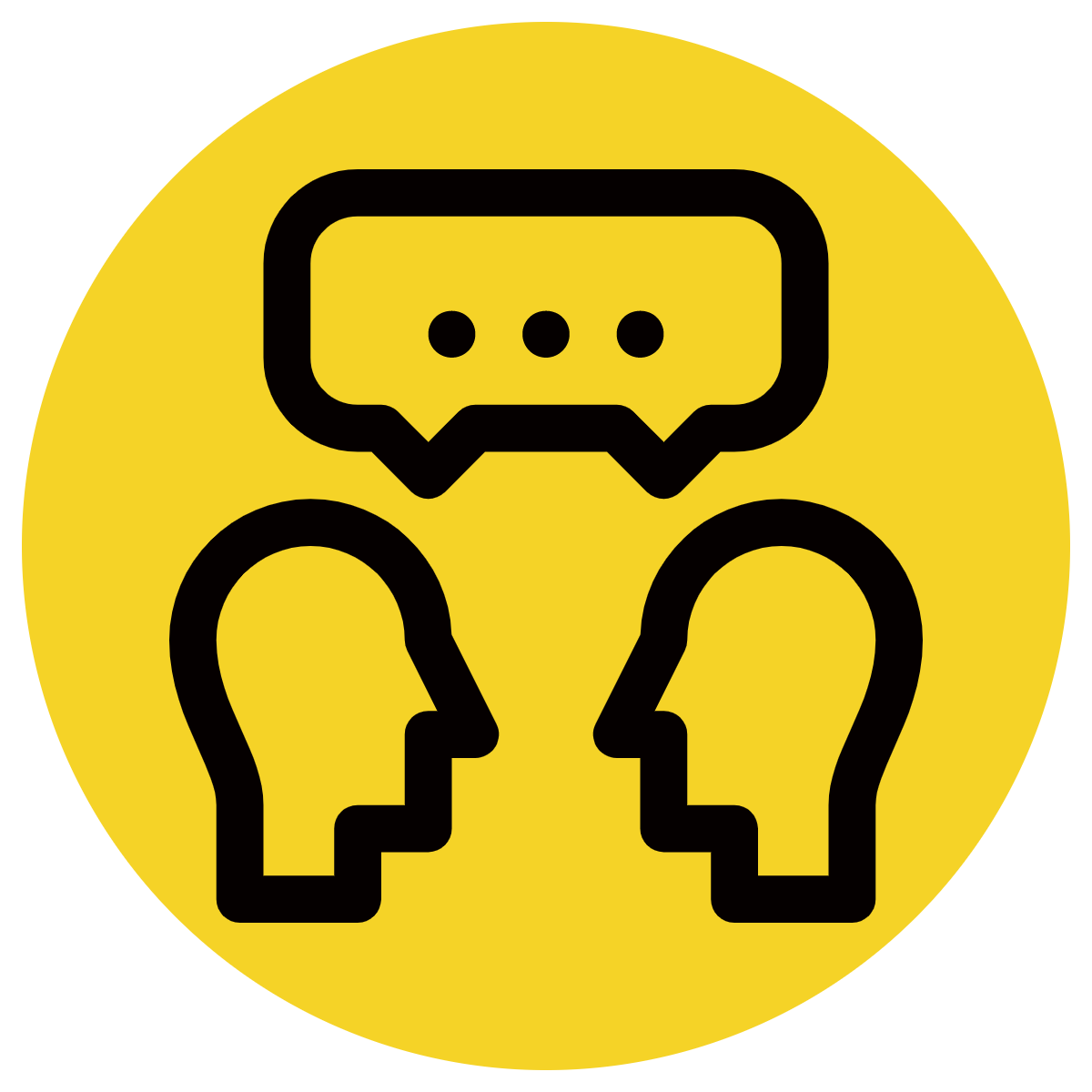 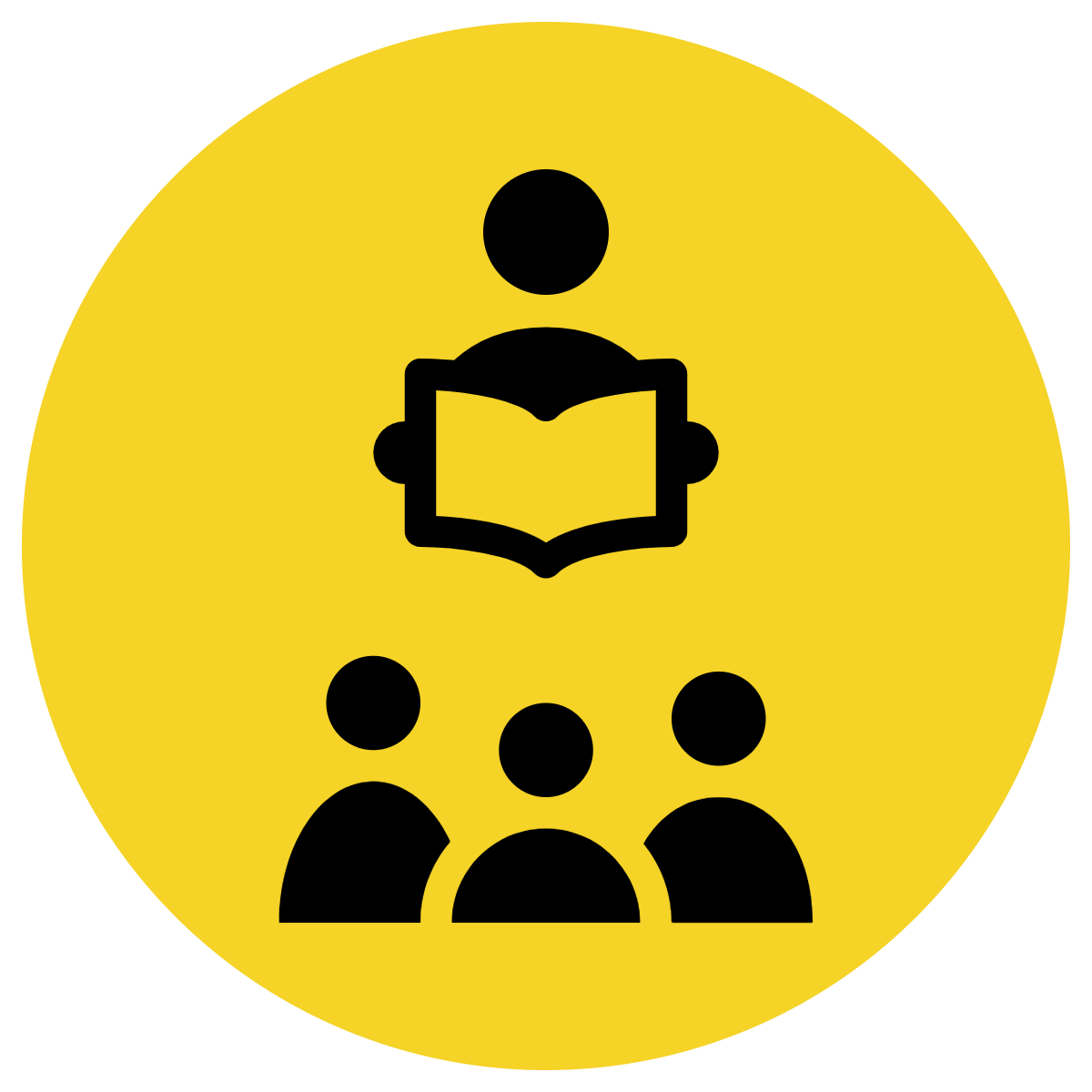 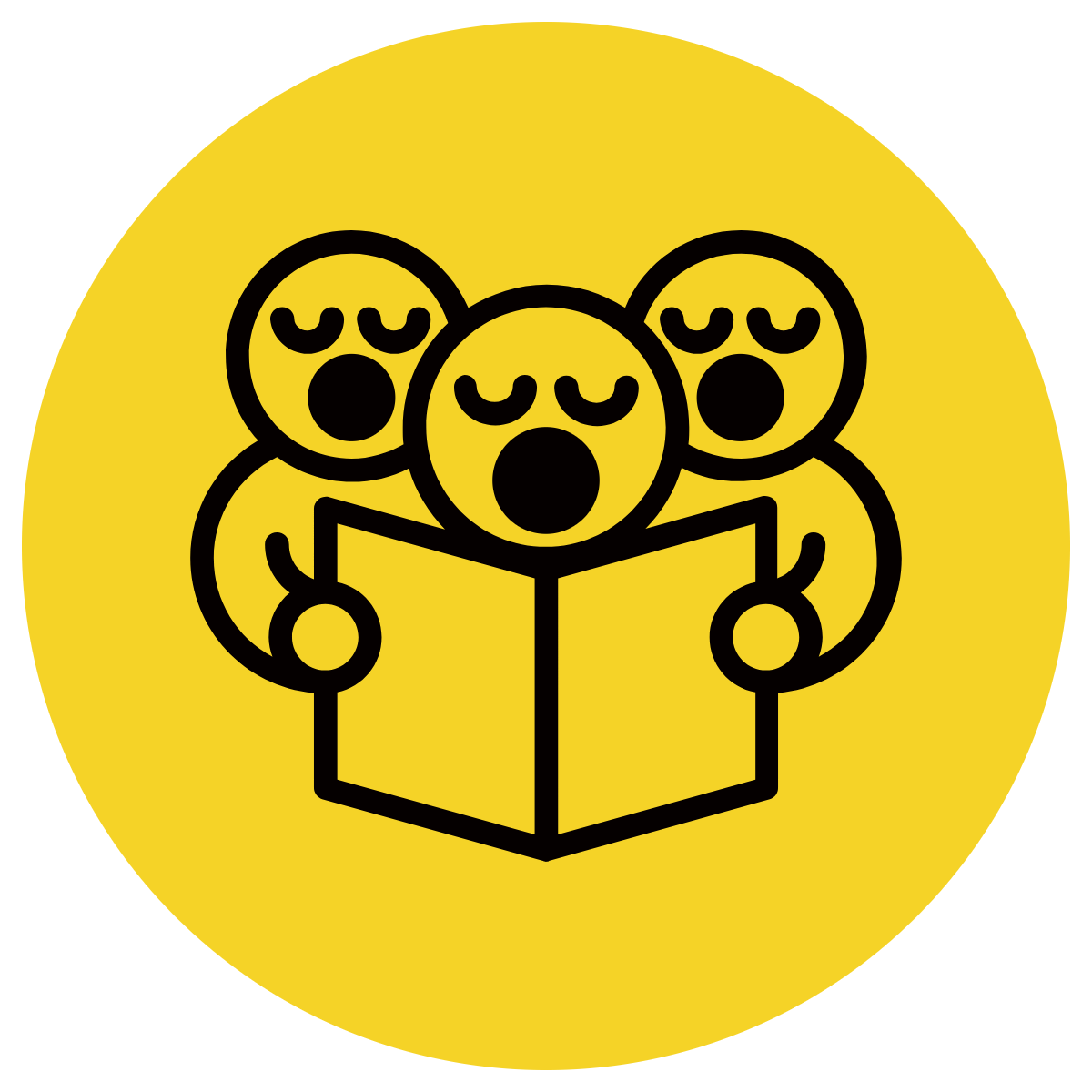 An adverb modifies or describes a verb.
Adverbs of time answer the question when?
CFU:
Is ‘afterwards’ an adverb of time? Explain why/why not.
Examples:
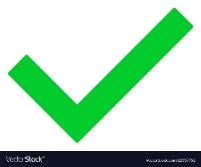 Soon, you will have to get a new car.
1. soon
Murdoch found that cat yesterday before I got home from work.
2. yesterday
The children will go to school tomorrow.
3. tomorrow
Concept Development
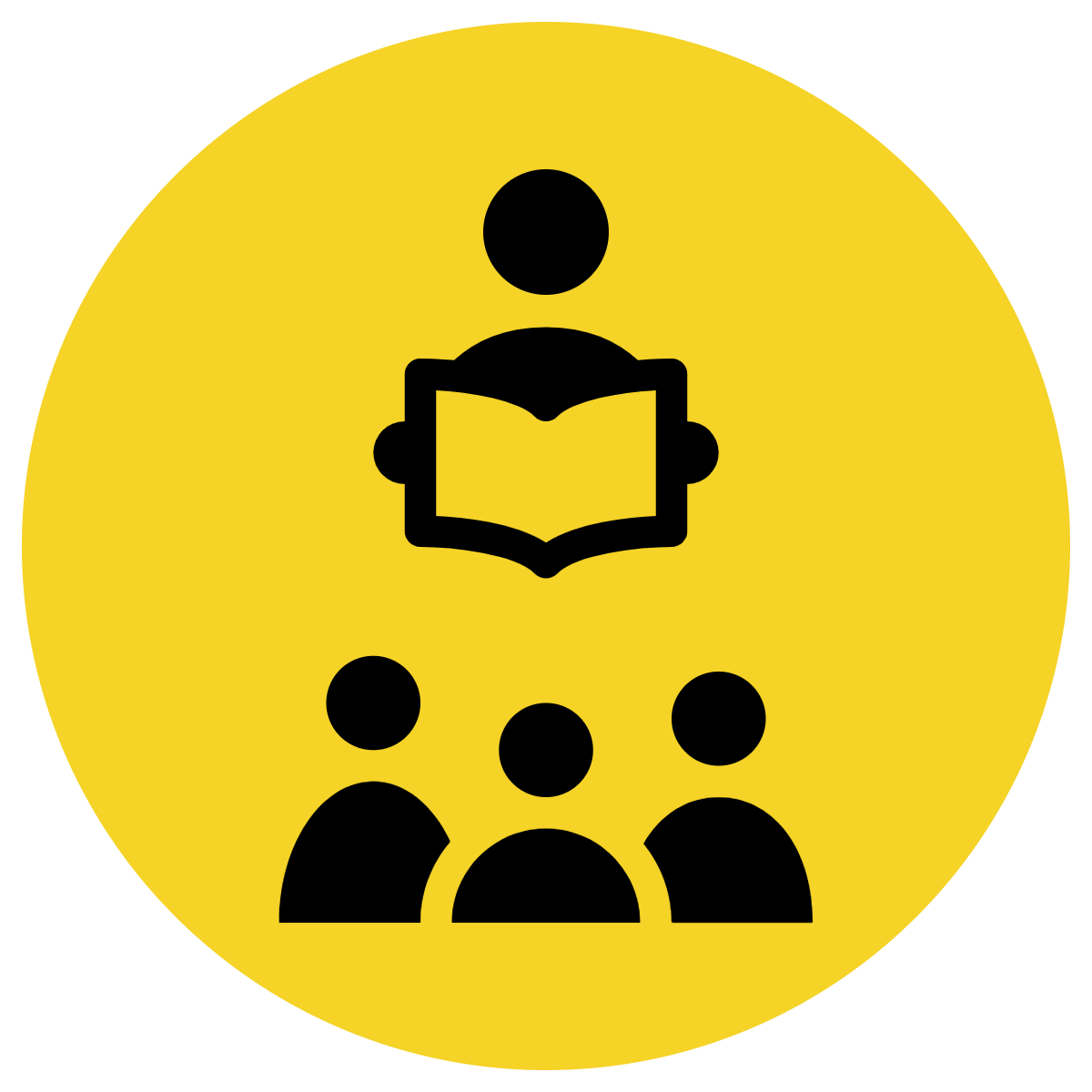 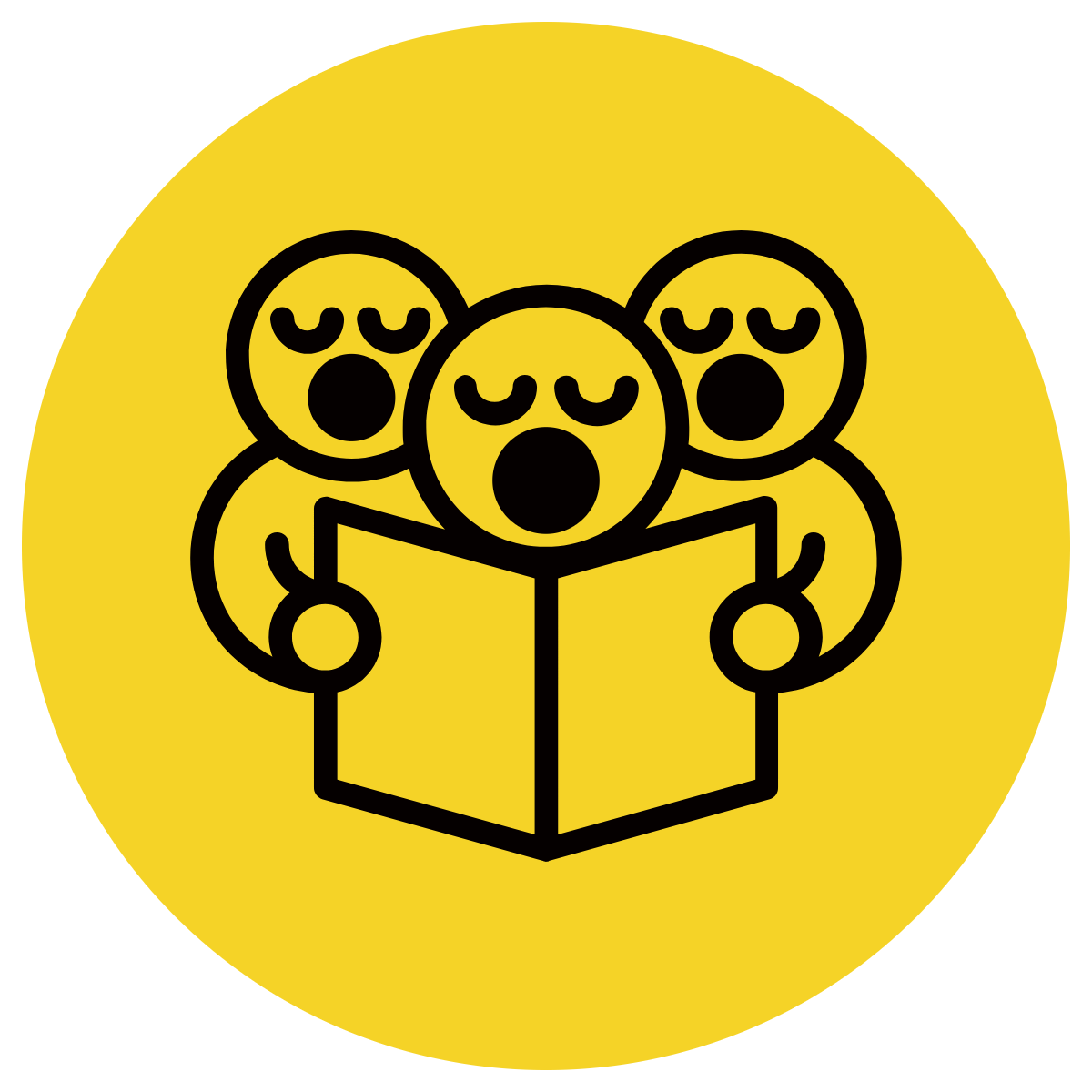 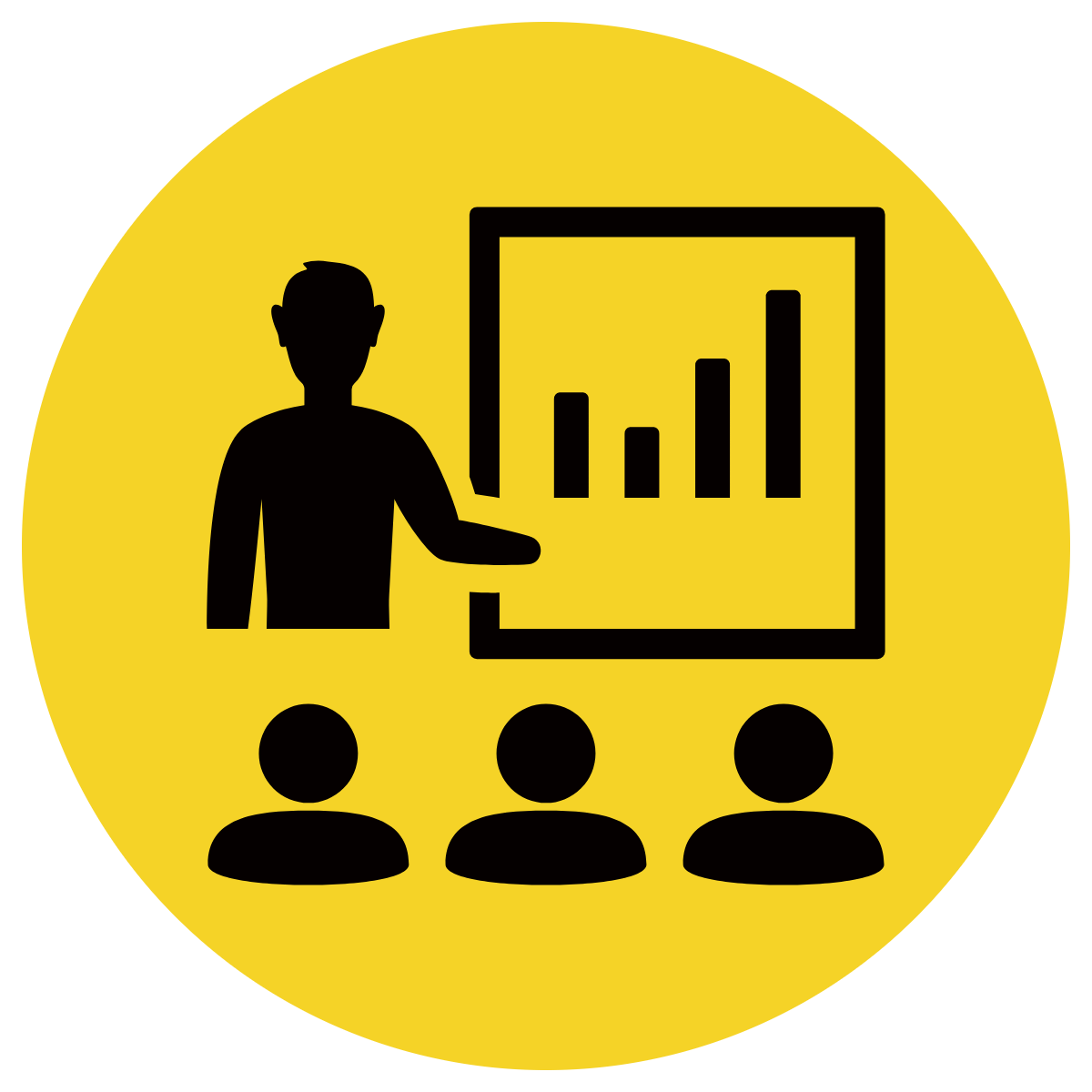 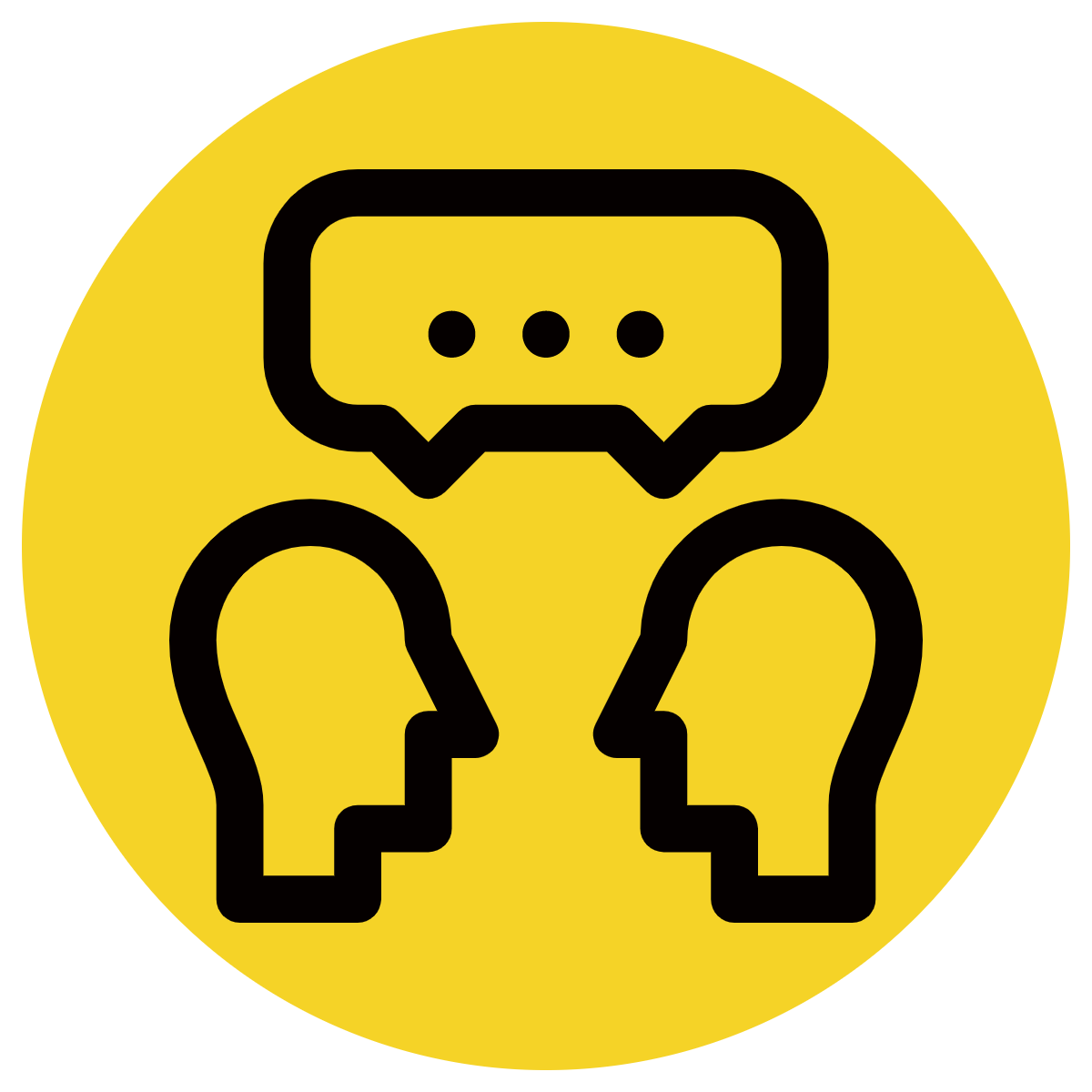 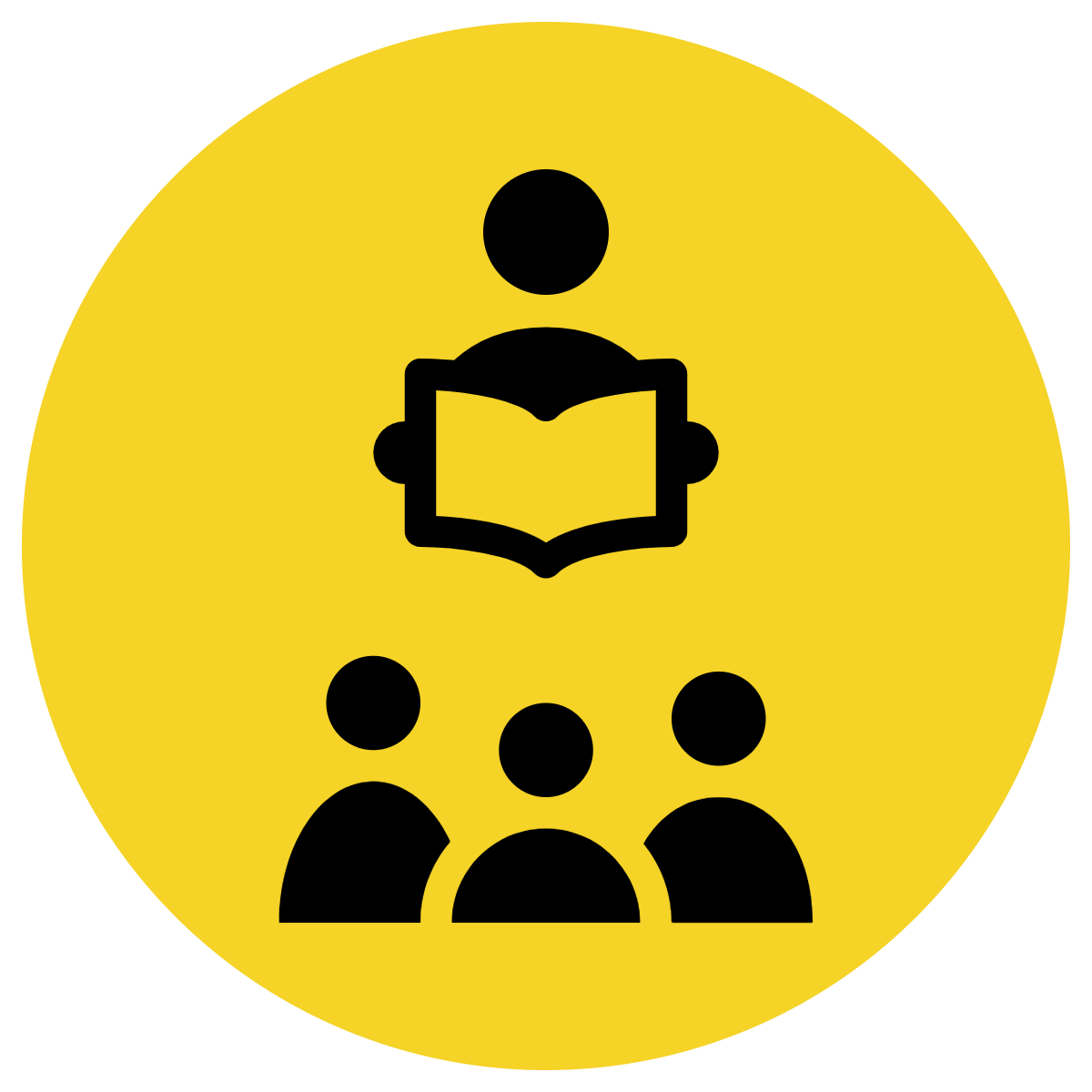 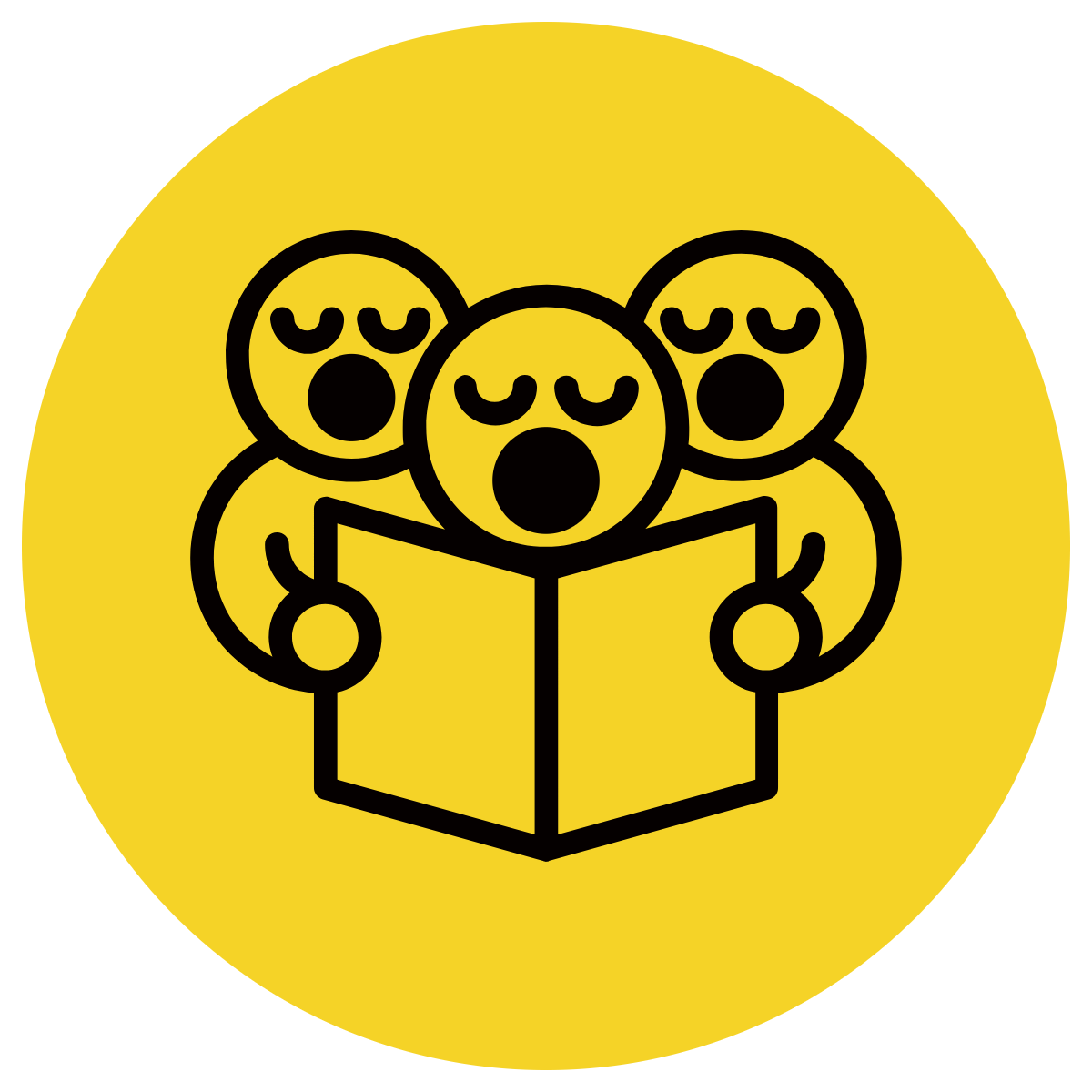 An adverb modifies or describes a verb.
Adverbs of time answer the question when?
CFU:
Is ‘carefully’ an adverb of time? Explain why/why not.
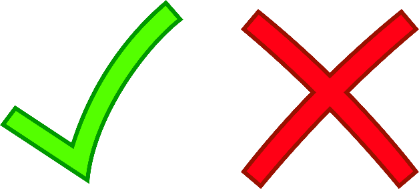 Non-Examples:
Quietly describes how something can be done, making it an adverb of manner.
1. quietly
Gently describes how something can be done, making it an adverb of manner.
2. gently
Concept Development: I do
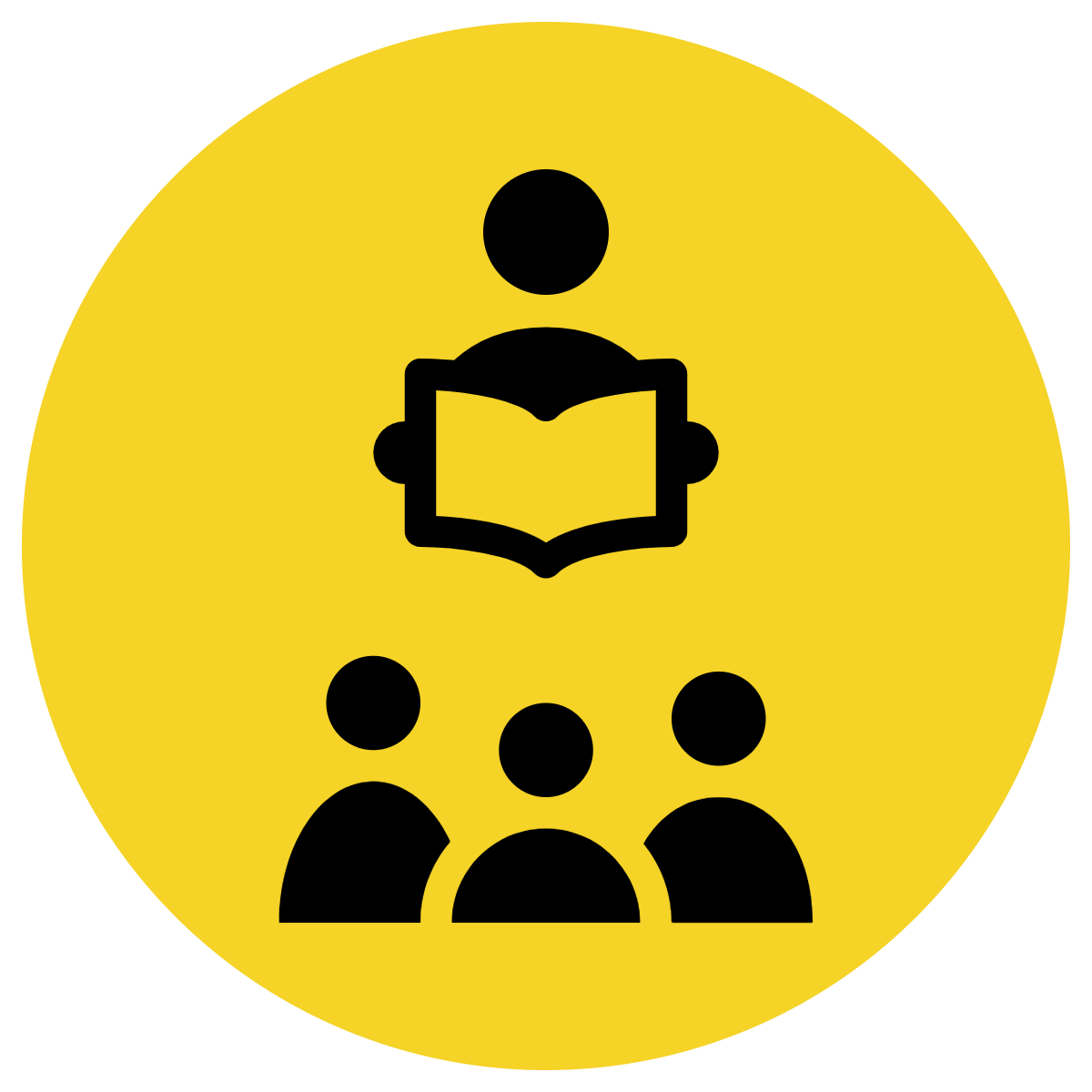 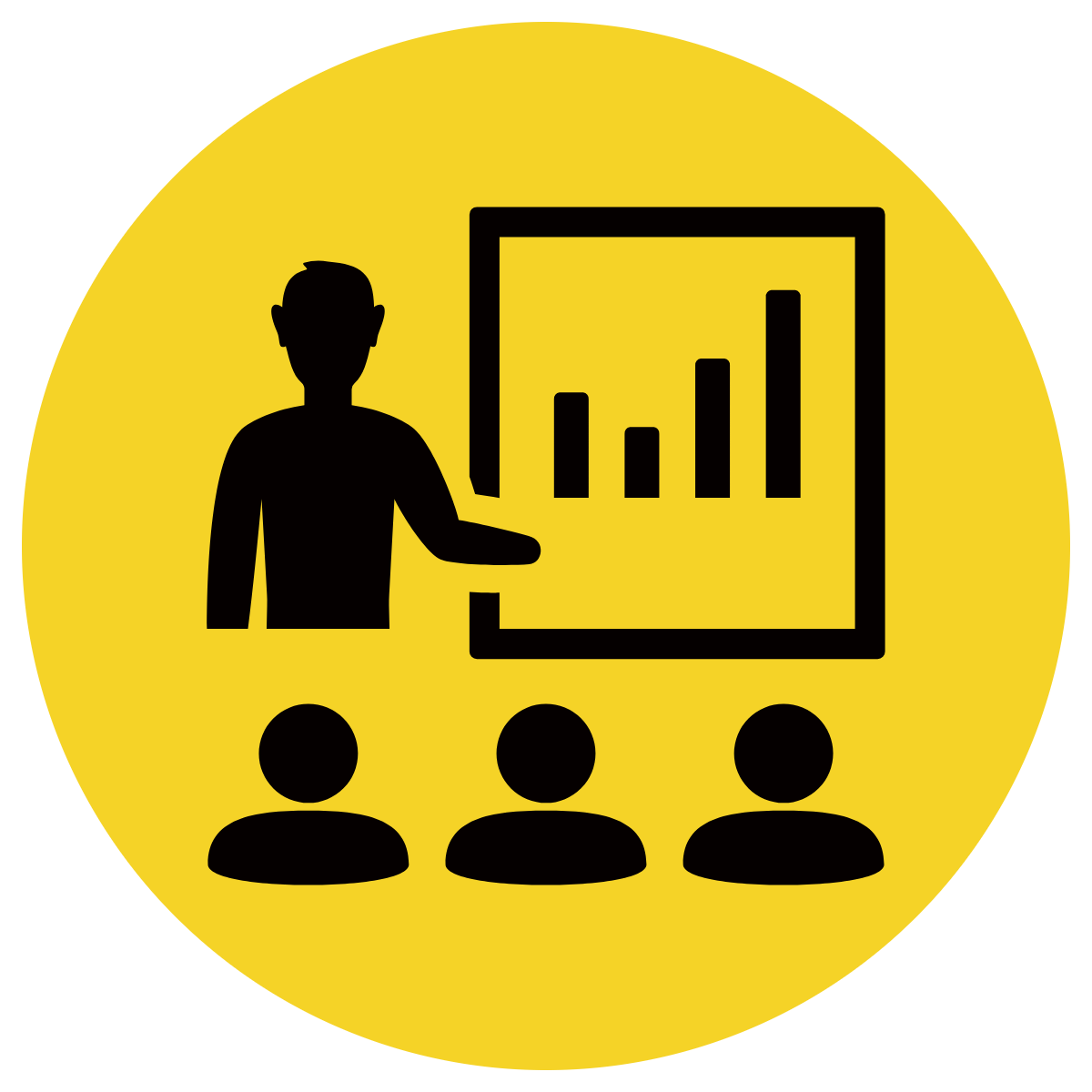 Underline the adverb
Draw an arrow to the verb they modify/describe.
CFU:
What type of adverb is underlined? How do you know? How is it modifying or describing the verb?
She eagerly waited for her guests to arrive.
Concept Development: We do
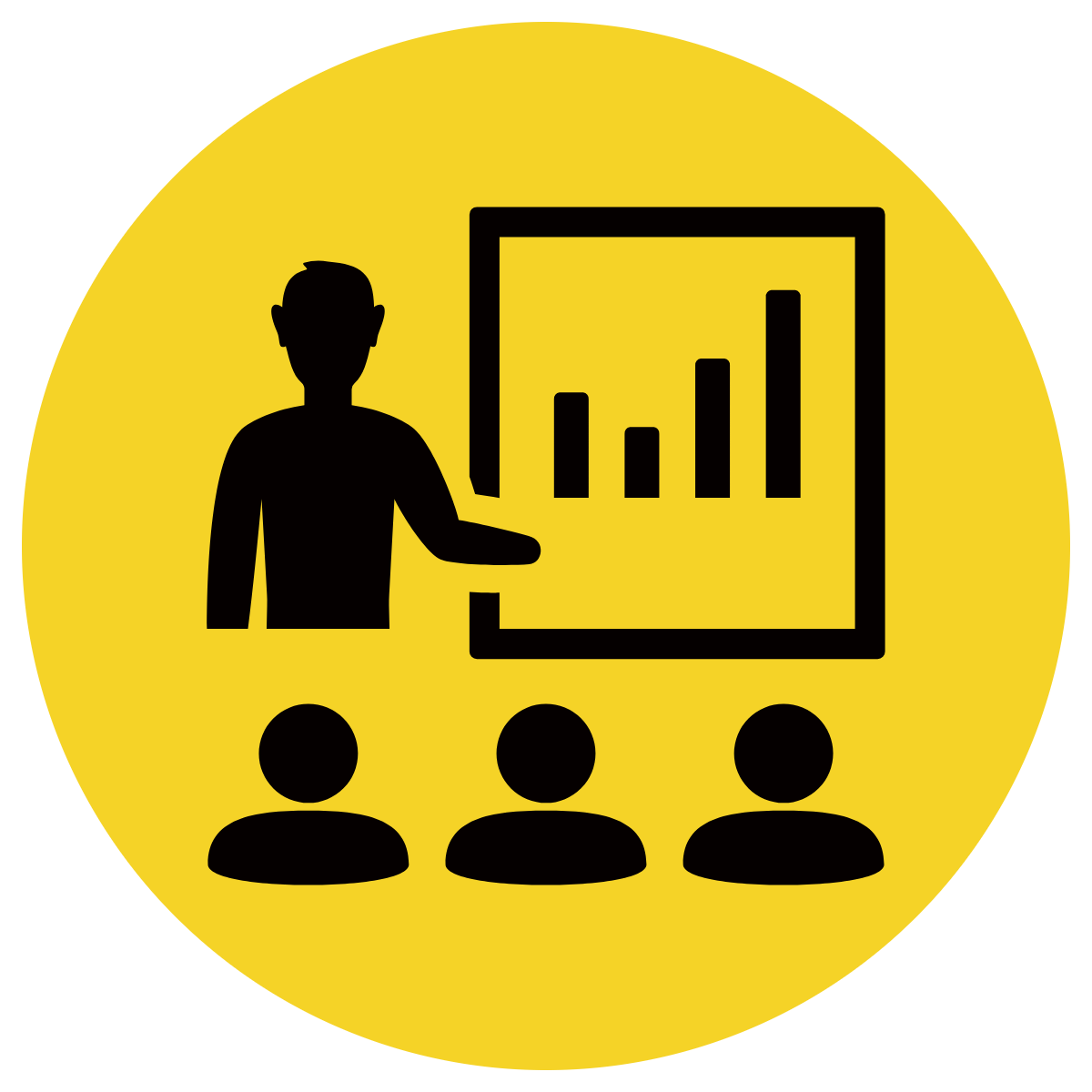 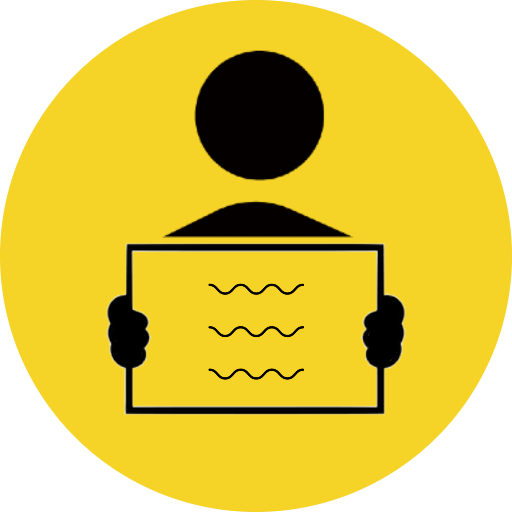 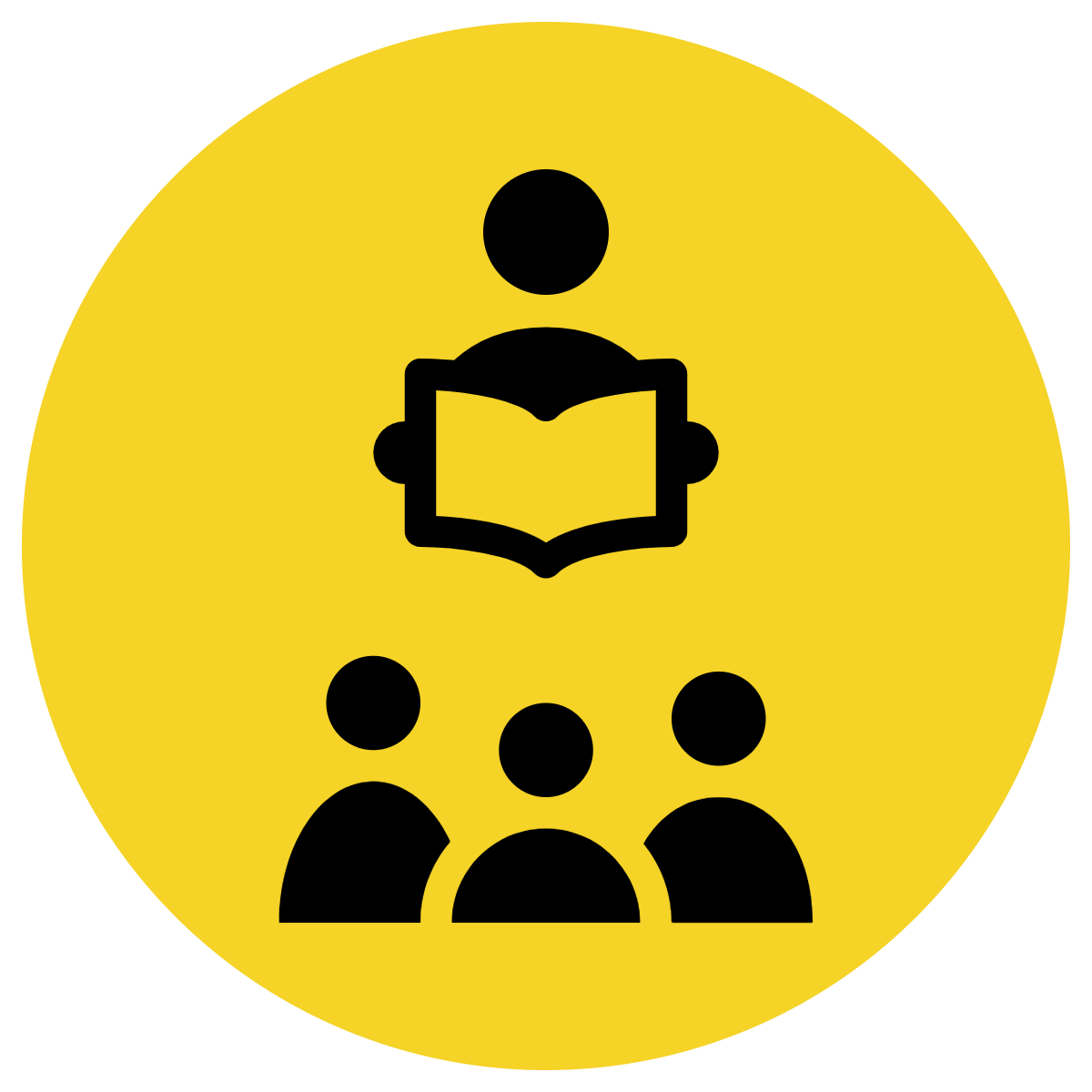 Underline the adverb
Draw an arrow to the verb they modify/describe.
CFU:
What type of adverb is underlined? How do you know? How is it modifying or describing the verb?
The doctor yelled loudly for his patient to stop smoking.
Concept Development: We do
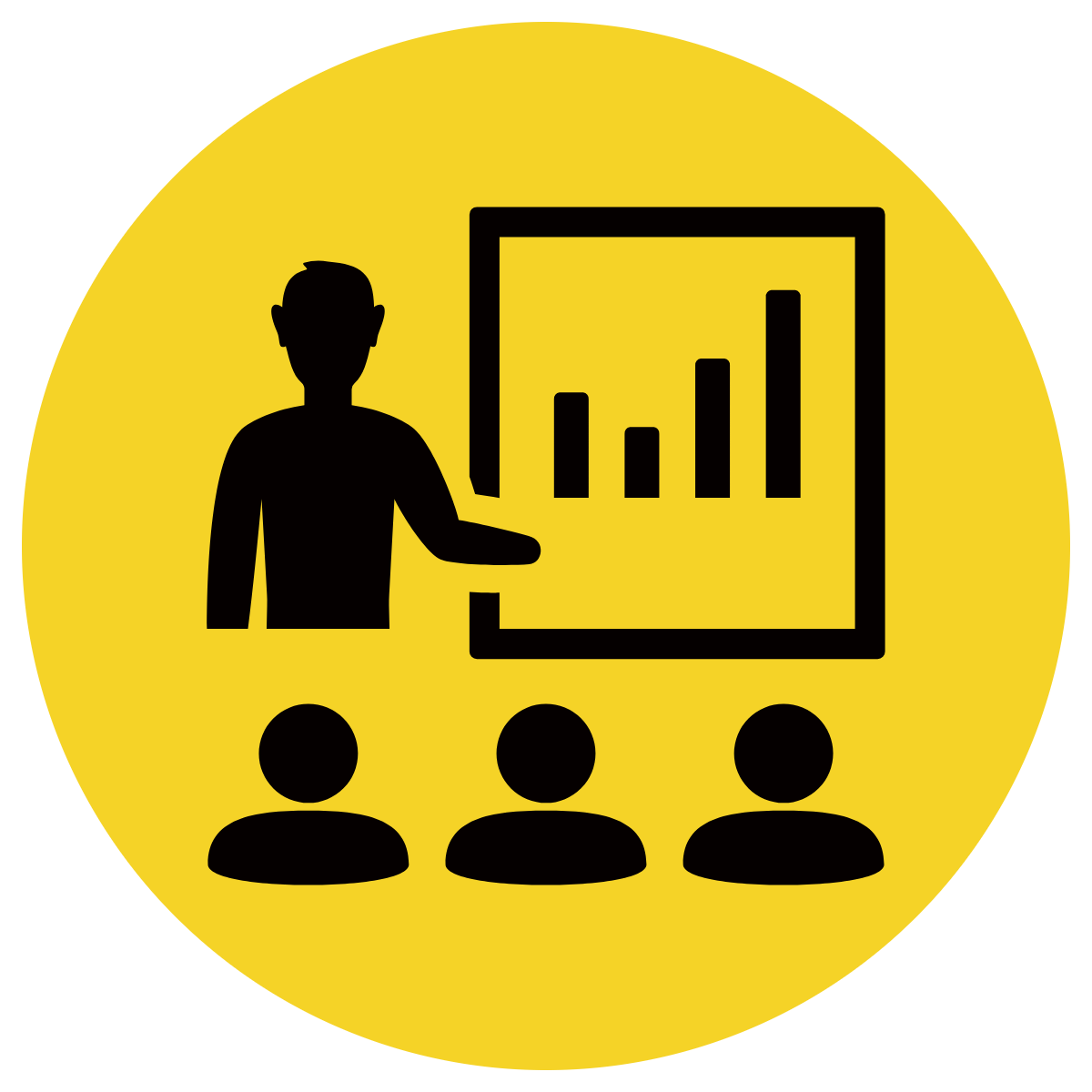 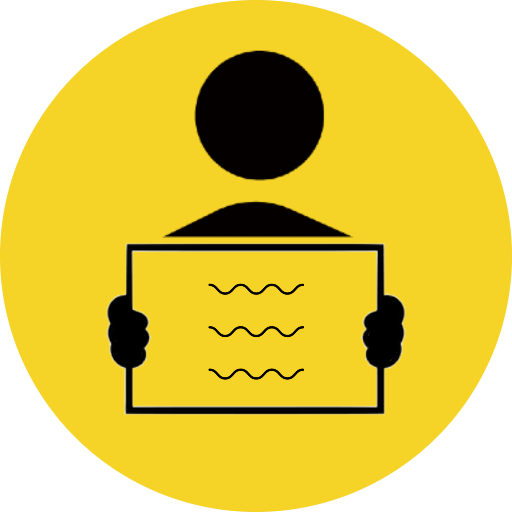 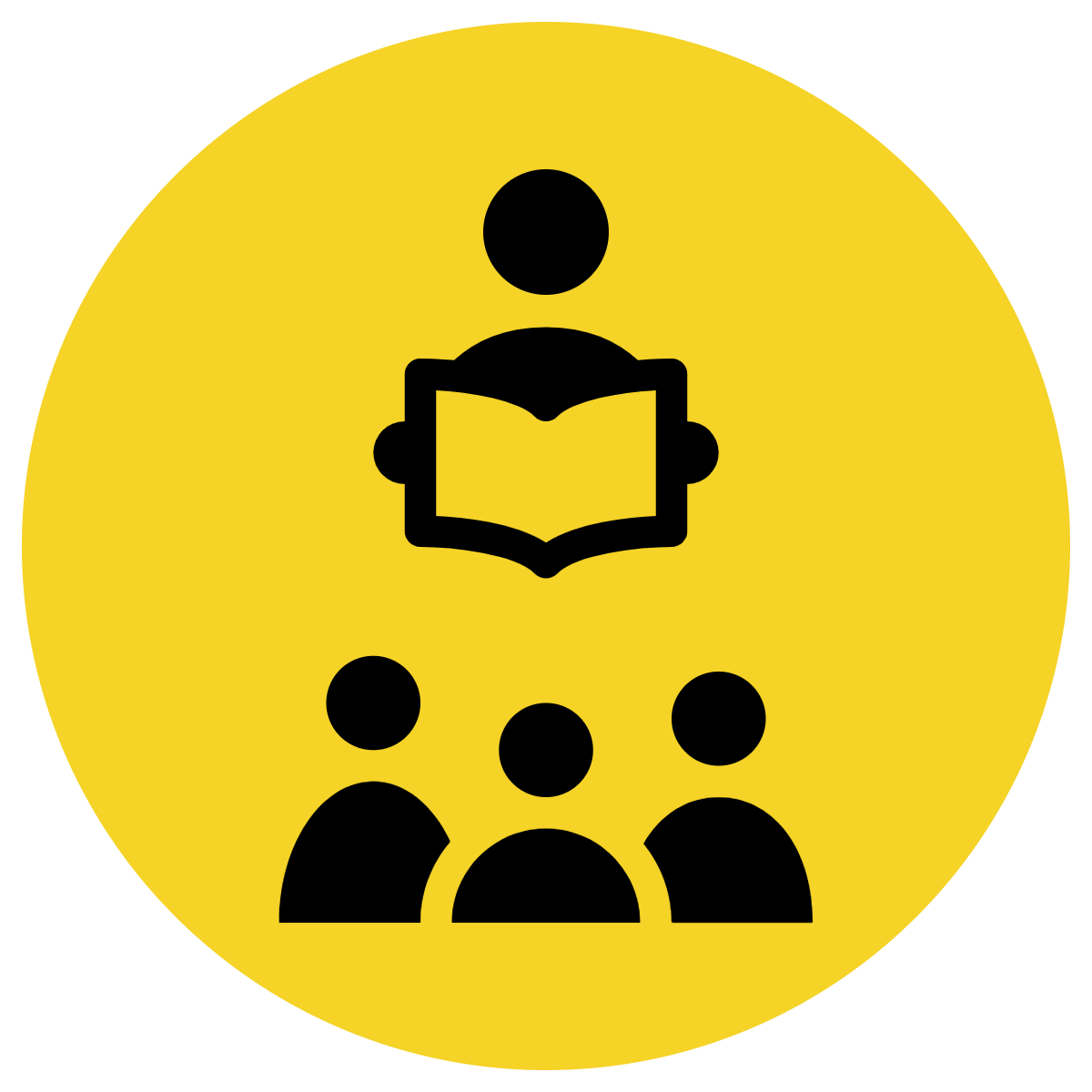 Underline the adverb
Draw an arrow to the verb they modify/describe.
CFU:
What type of adverb is underlined? How do you know? How is it modifying or describing the verb?
Yesterday, I saw a movie.
Concept Development: We do
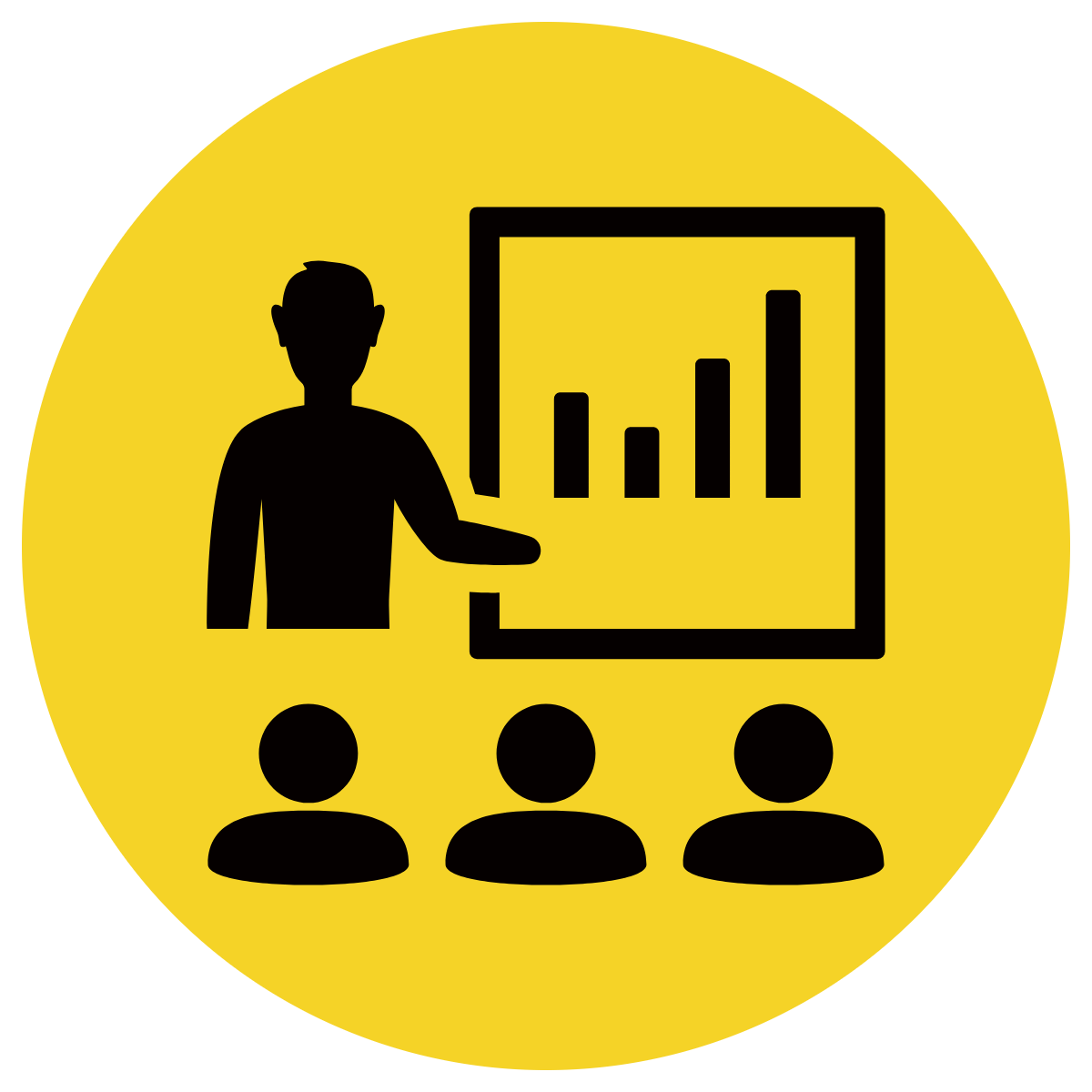 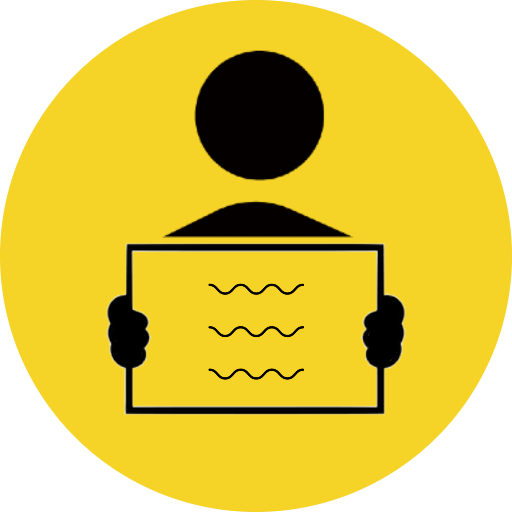 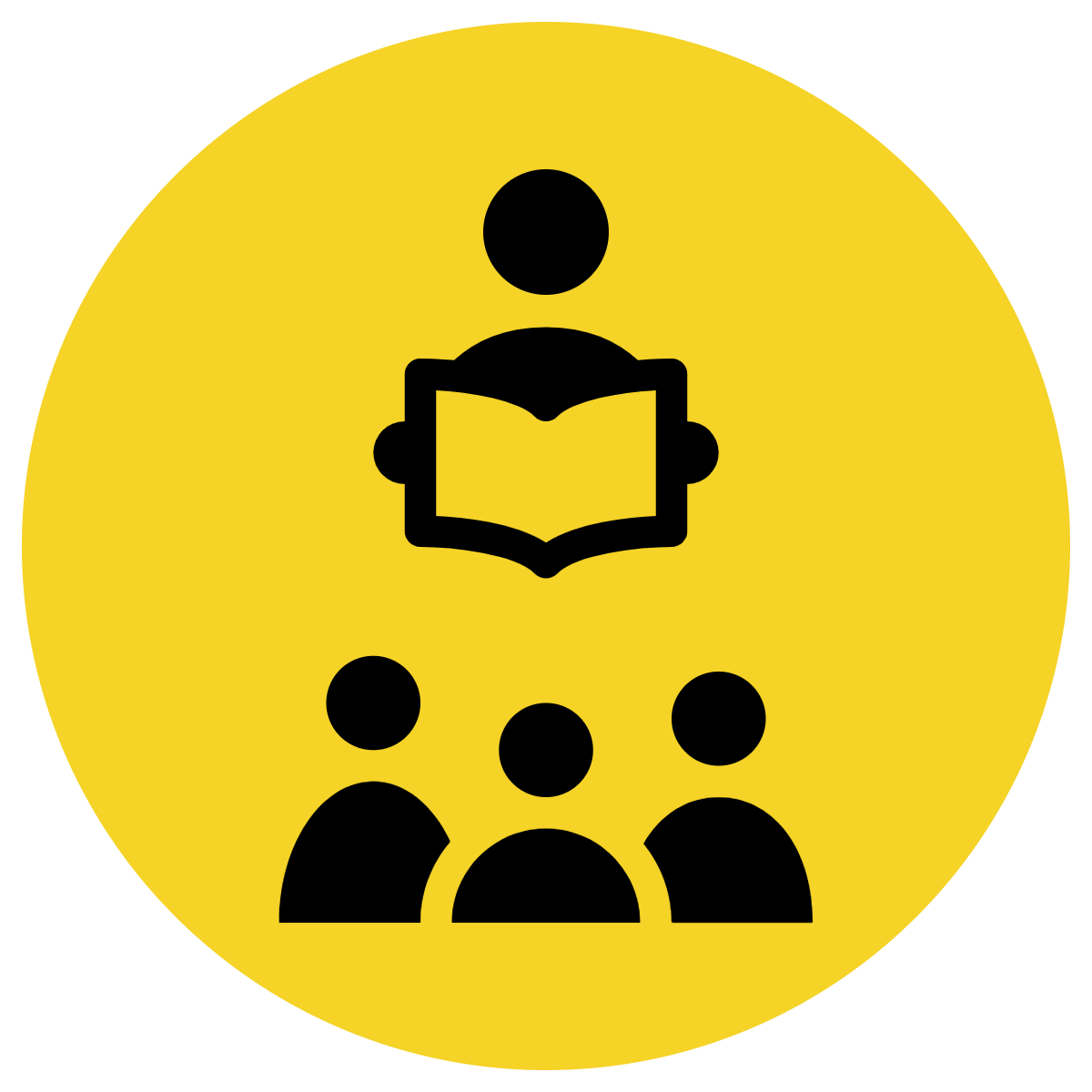 Underline the adverb
Draw an arrow to the verb they modify/describe.
CFU:
What type of adverb is underlined? How do you know? How is it modifying or describing the verb?
My uncle laughed hysterically at the joke.
Concept Development: We do
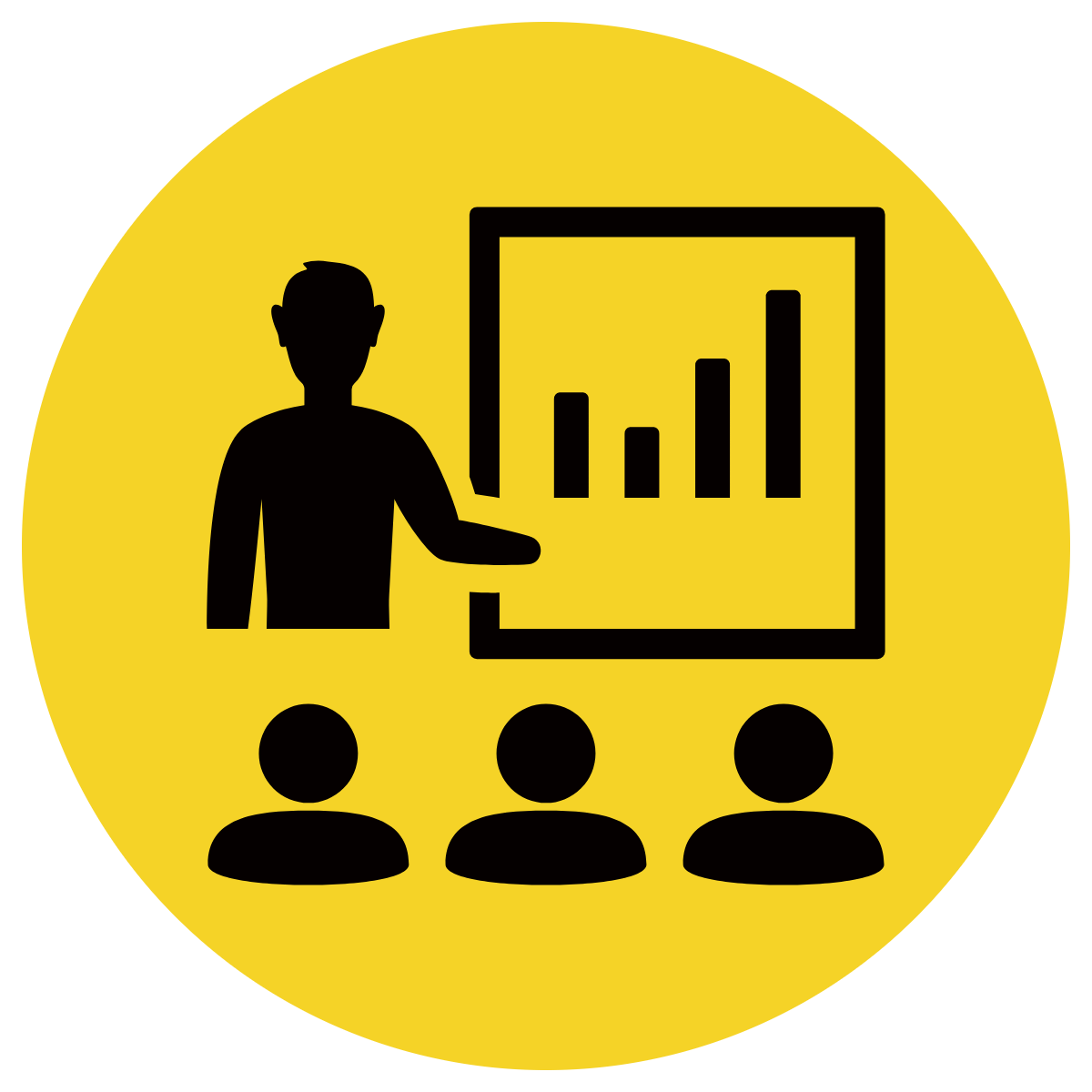 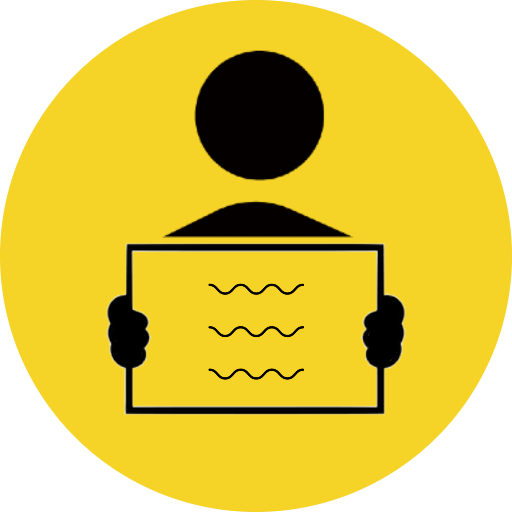 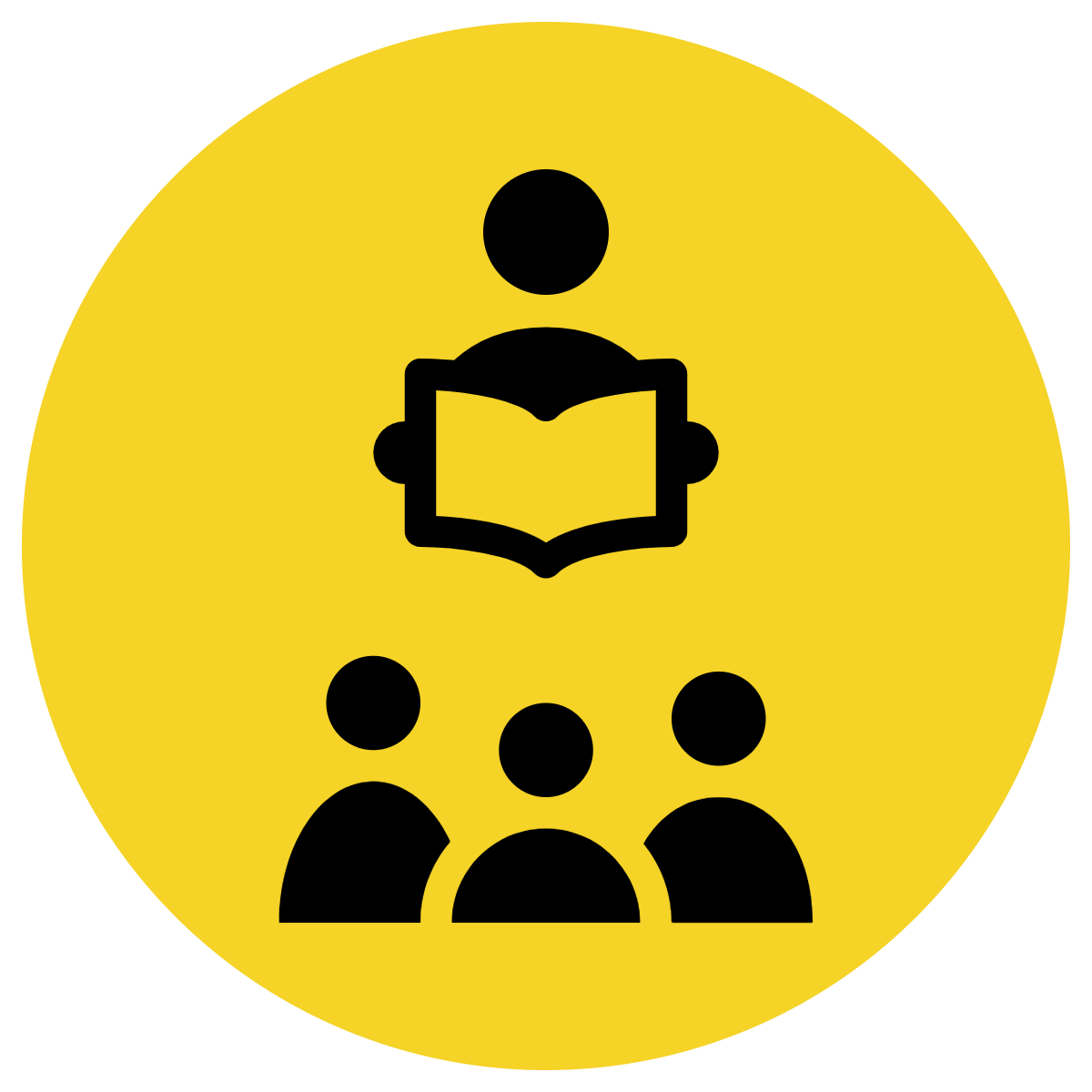 Underline the adverb
Draw an arrow to the verb they modify/describe.
CFU:
What type of adverb is underlined? How do you know? How is it modifying or describing the verb?
I can’t find it anywhere.
Concept Development: You do
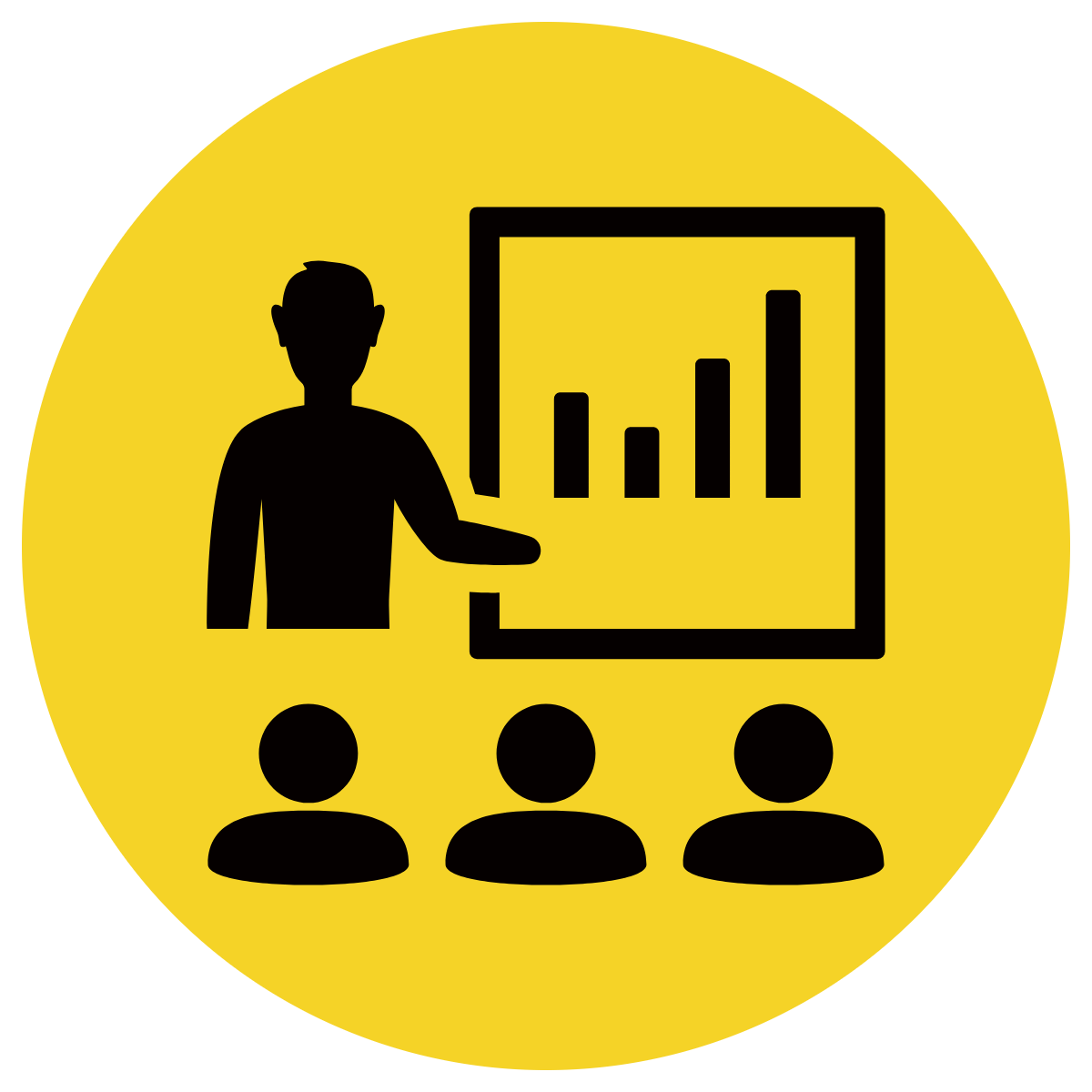 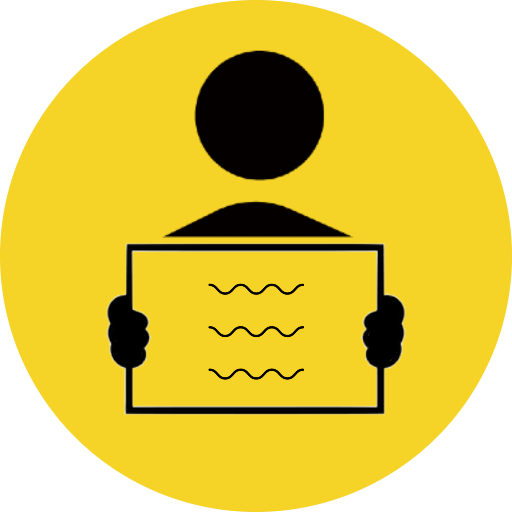 Underline the adverb
Draw an arrow to the verb they modify/describe.
CFU:
What type of adverb is underlined? How do you know? How is it modifying or describing the verb?
The man walked backwards.
Concept Development: You do
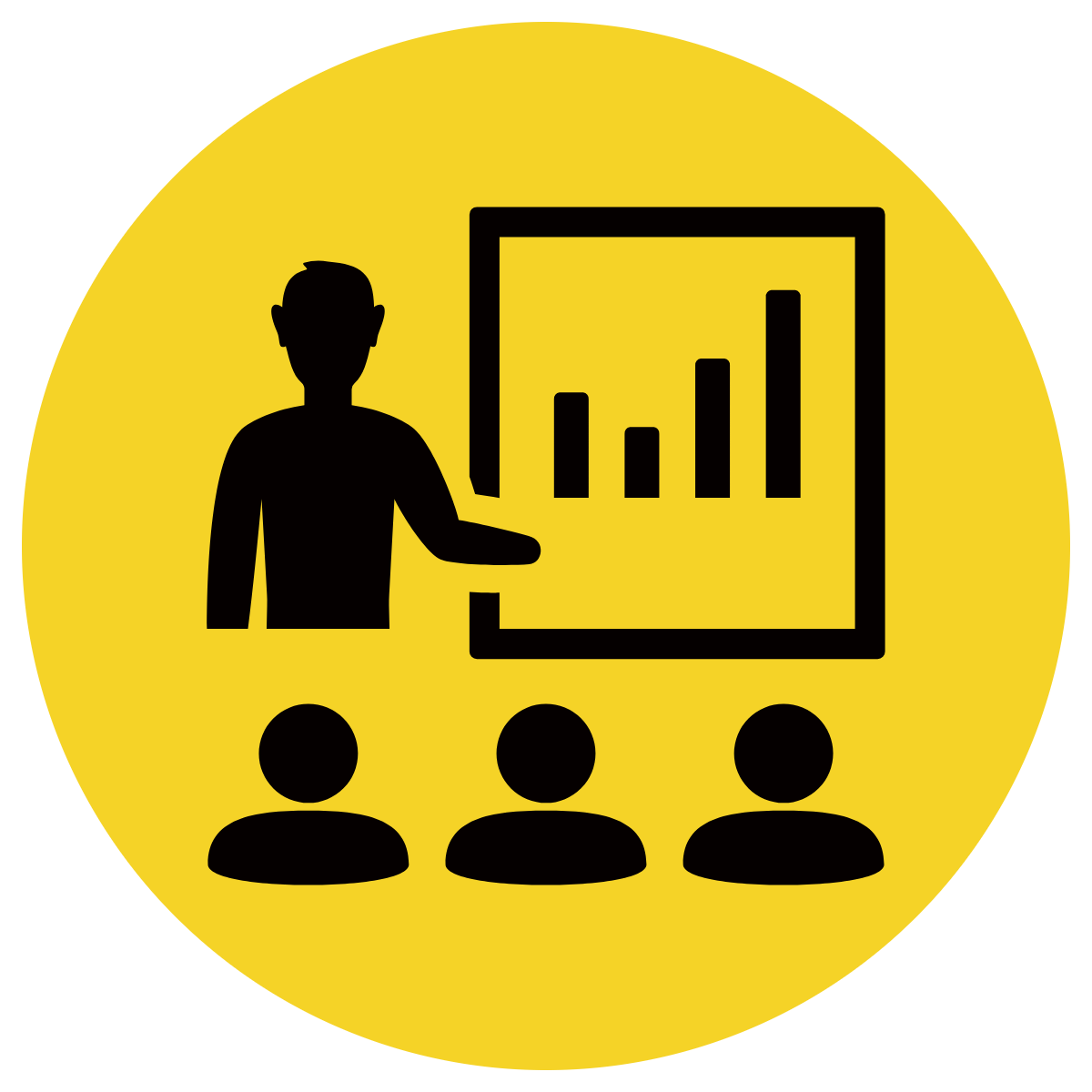 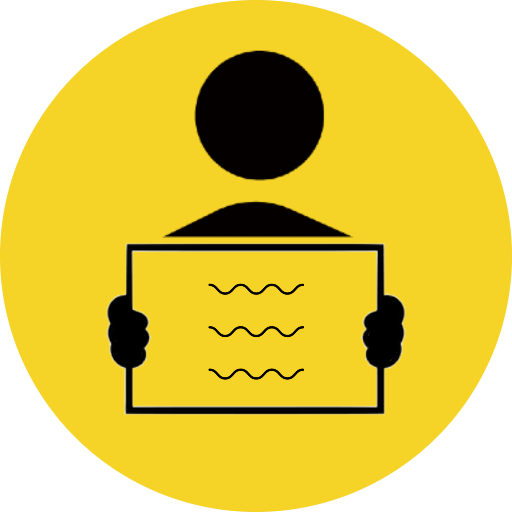 Underline the adverb
Draw an arrow to the verb they modify/describe.
CFU:
What type of adverb is underlined? How do you know? How is it modifying or describing the verb?
Nearby, a dog barked loudly.
Hinge-Point Question
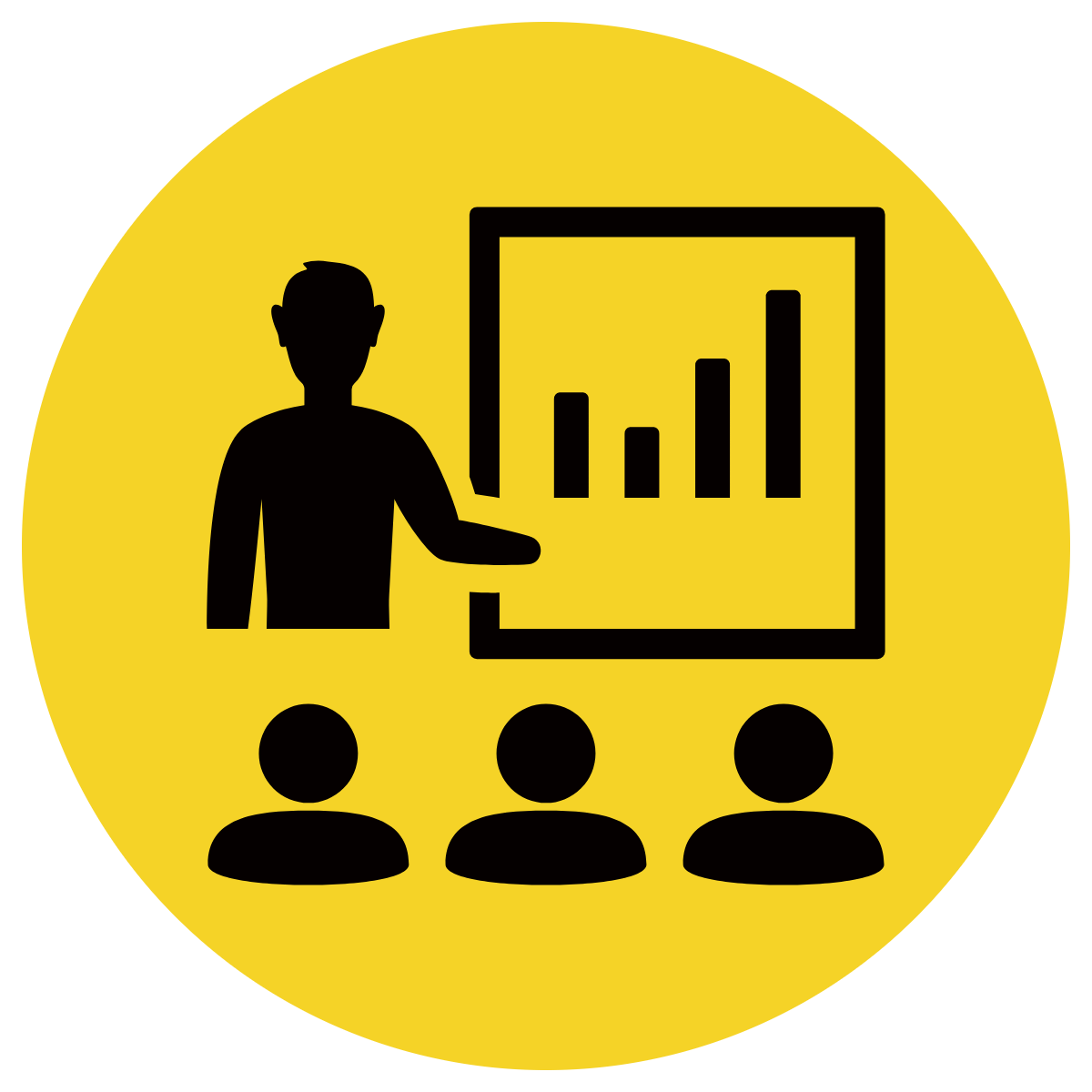 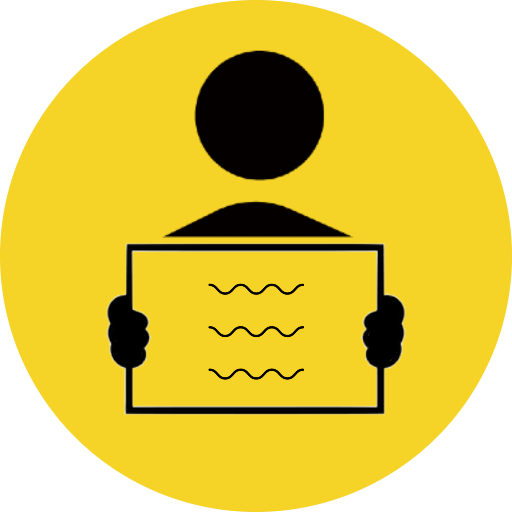 What sentence/s contain an adverb?
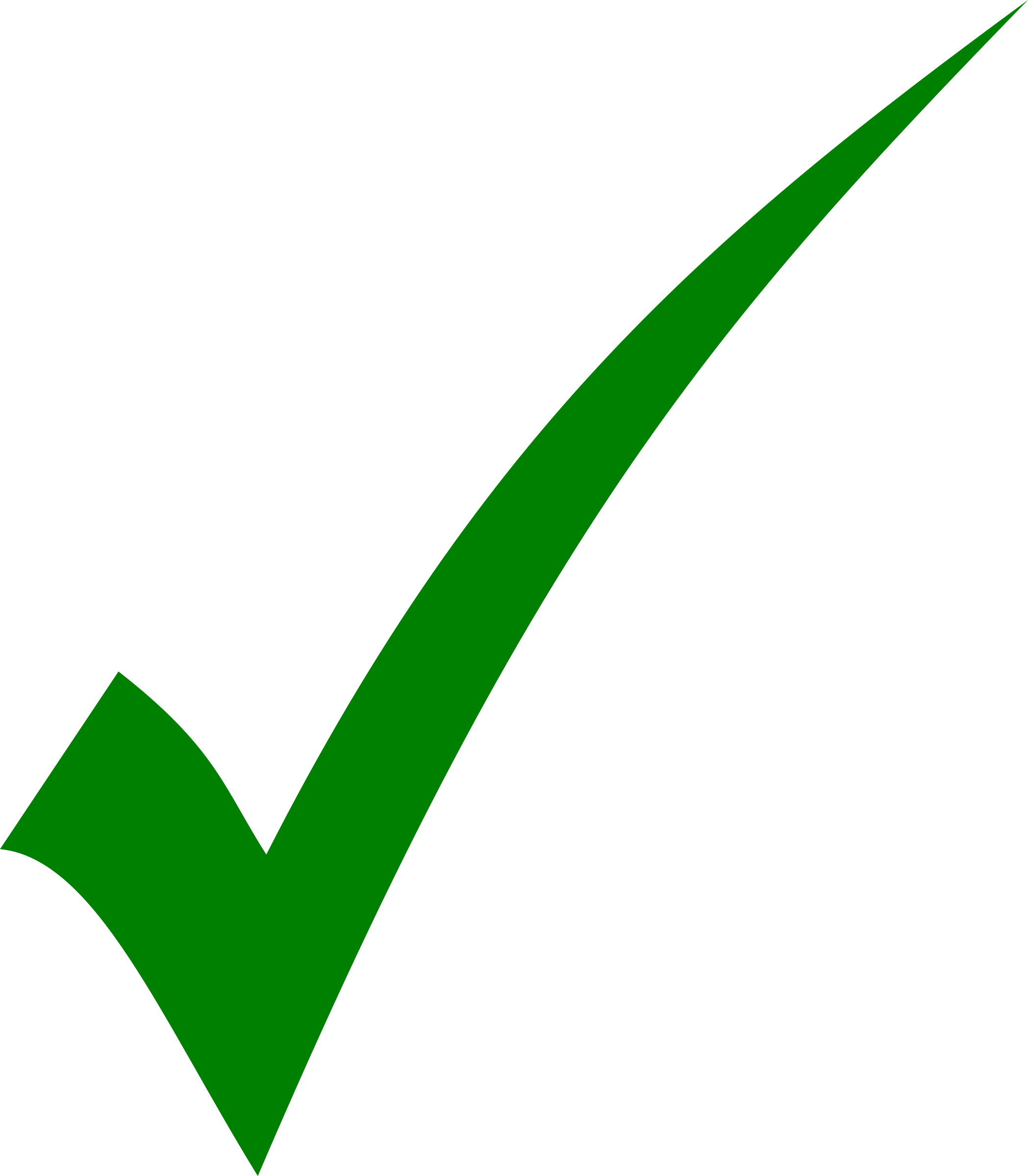 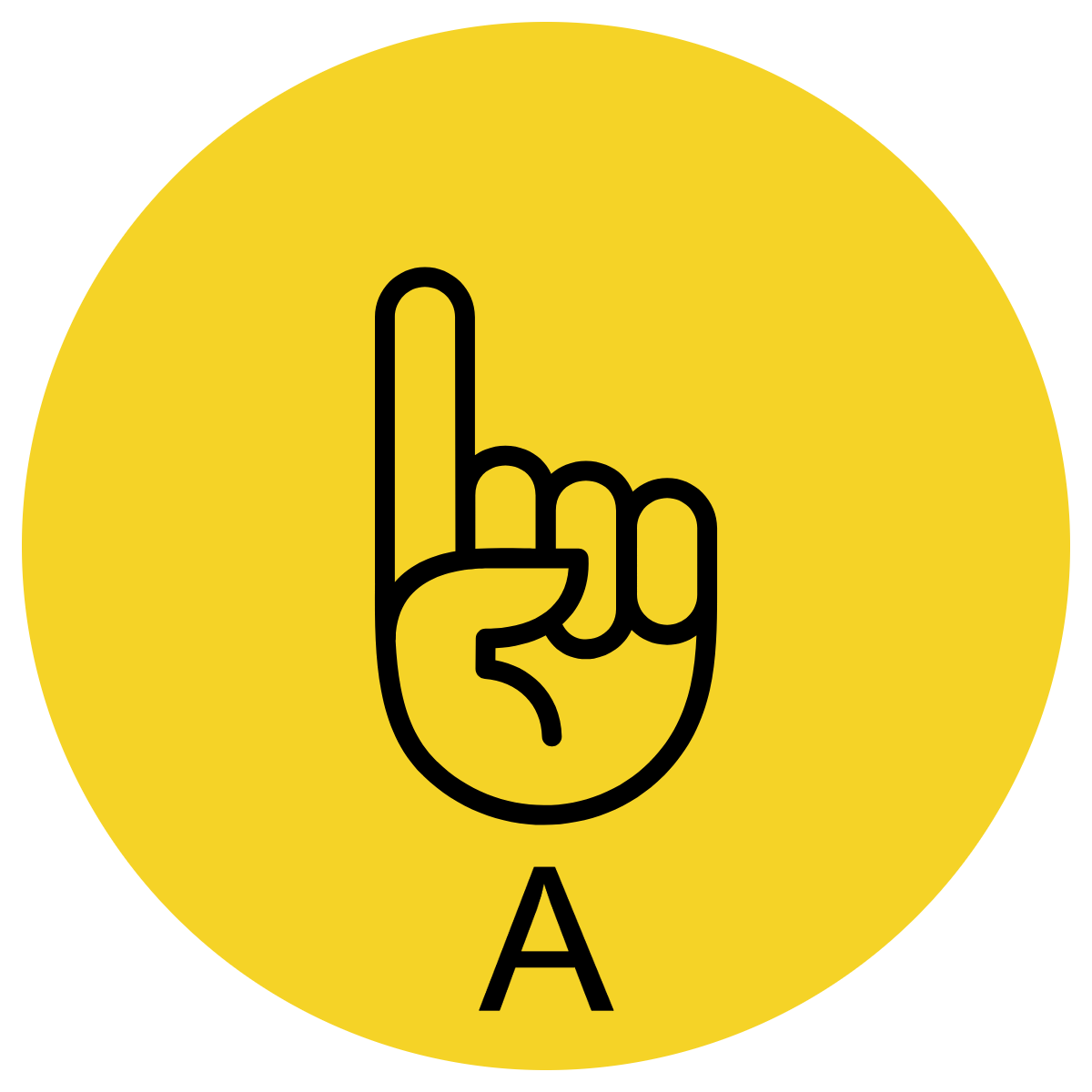 patiently
She patiently waited for the book shop to open.
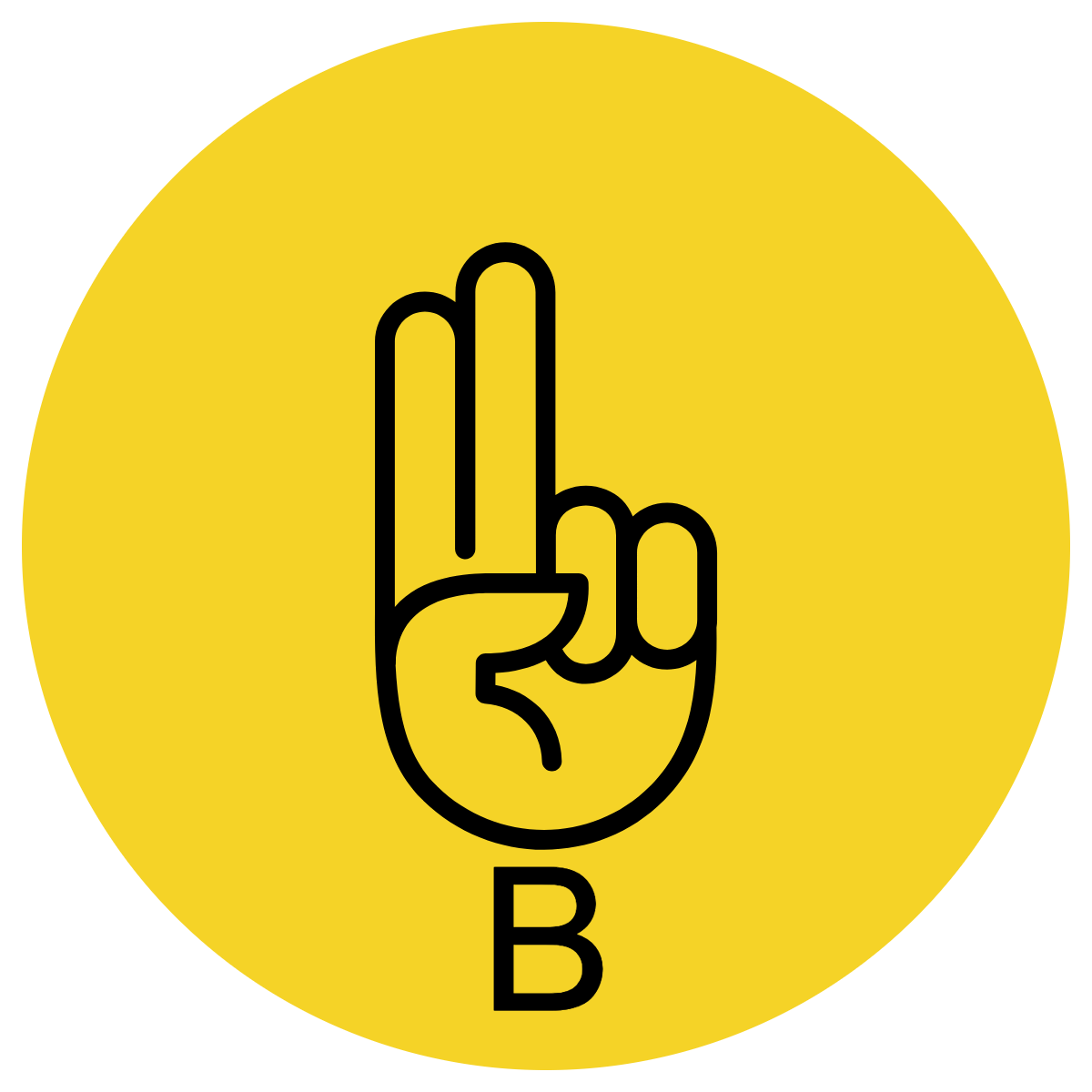 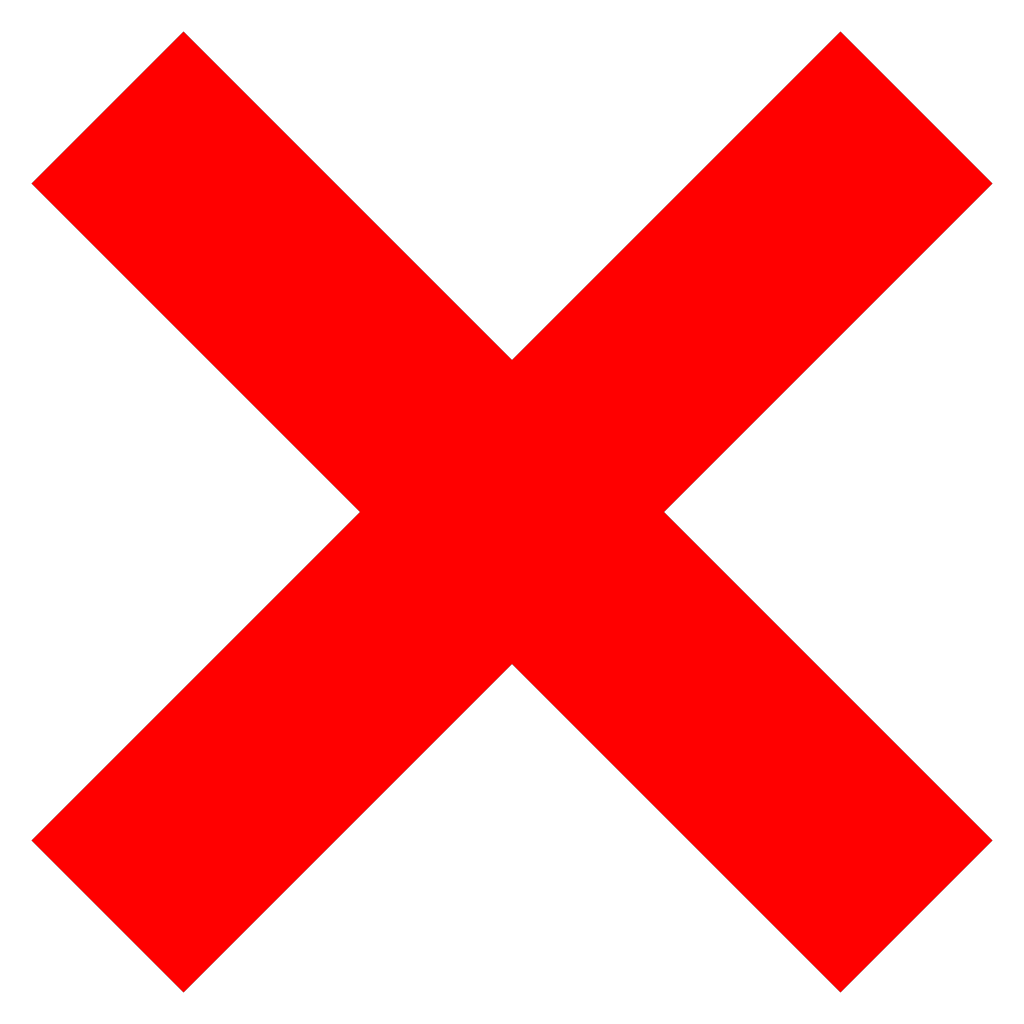 They raced to the shops to buy a new skateboard.
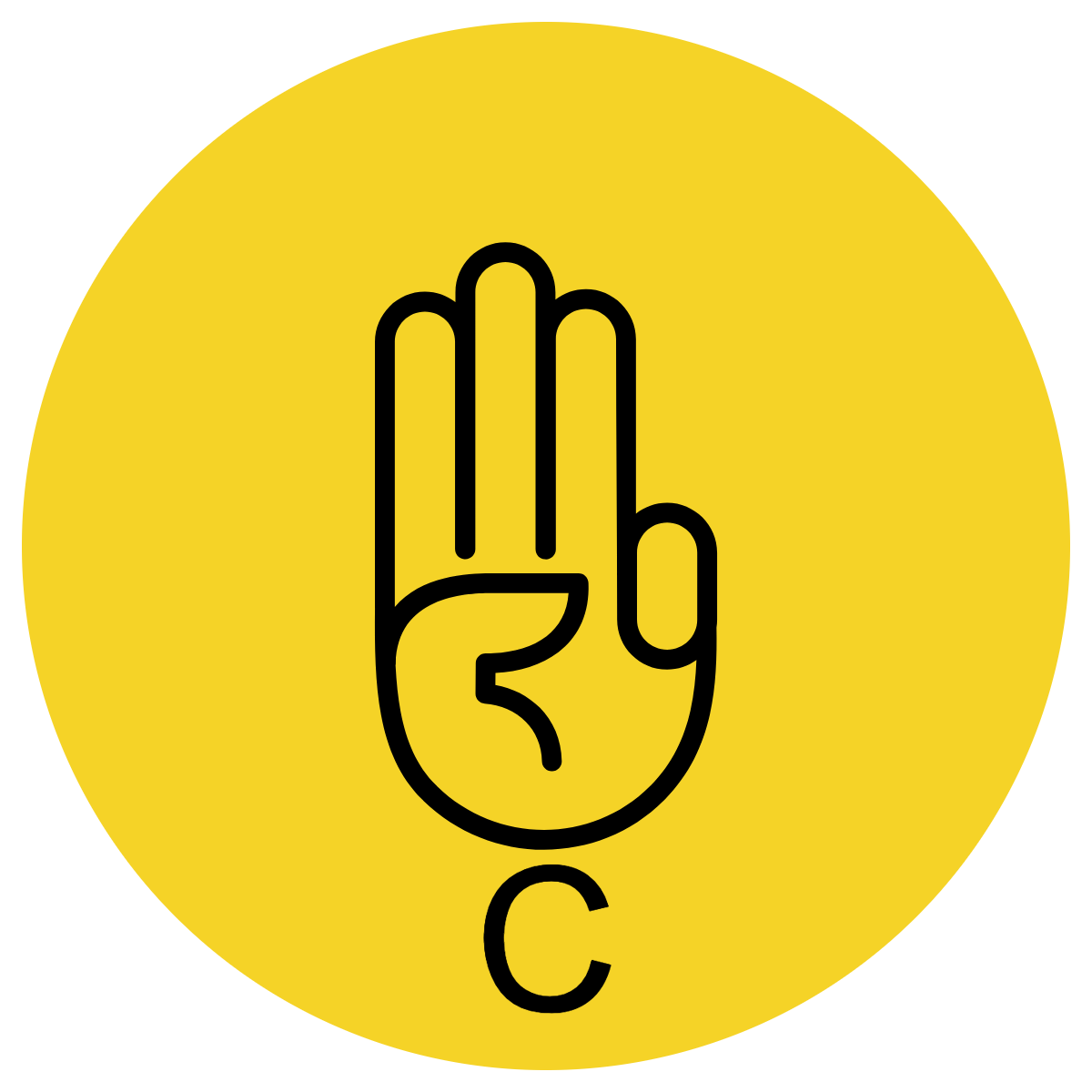 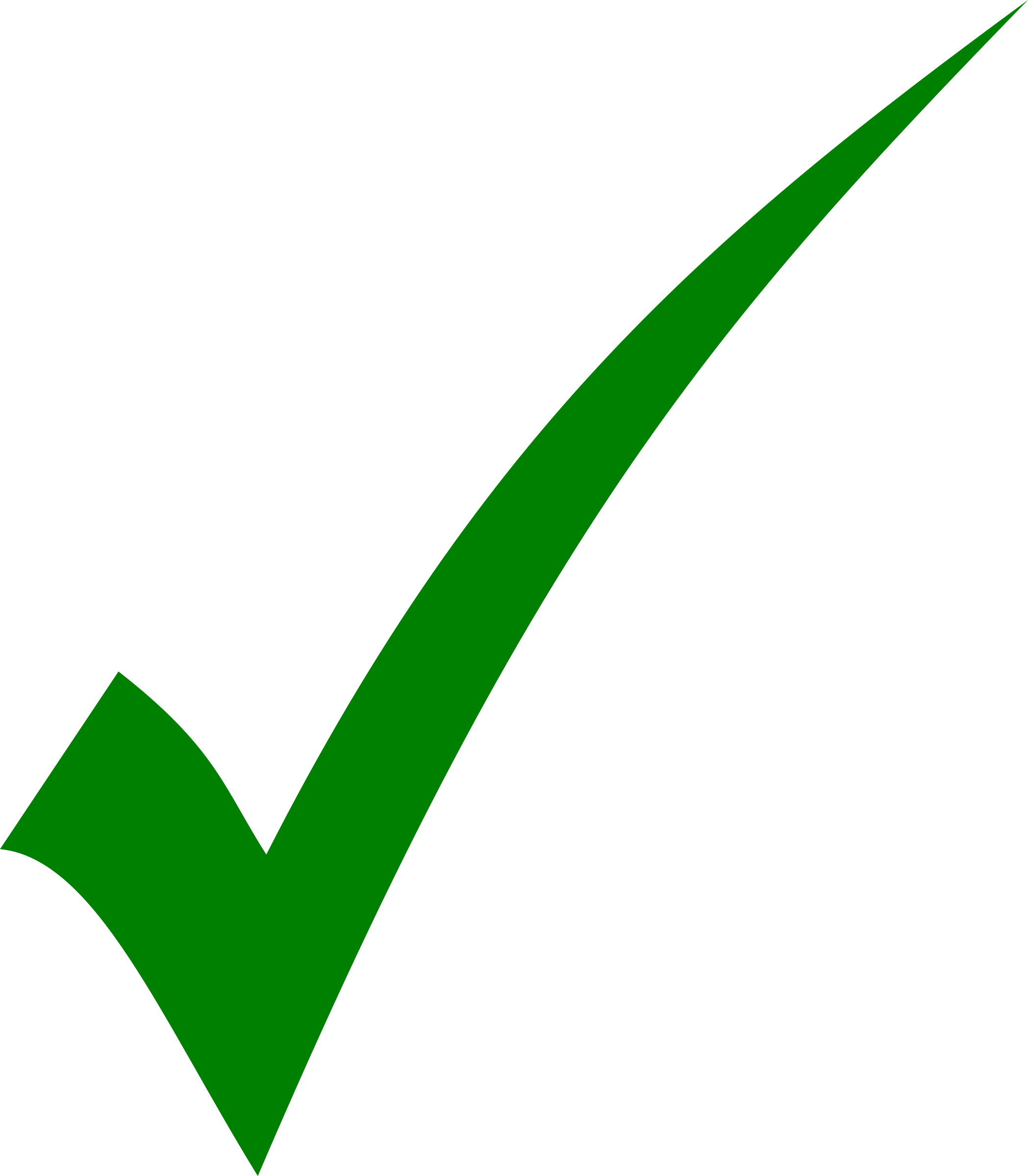 Swiftly, they ran behind the garden shed.
swiftly
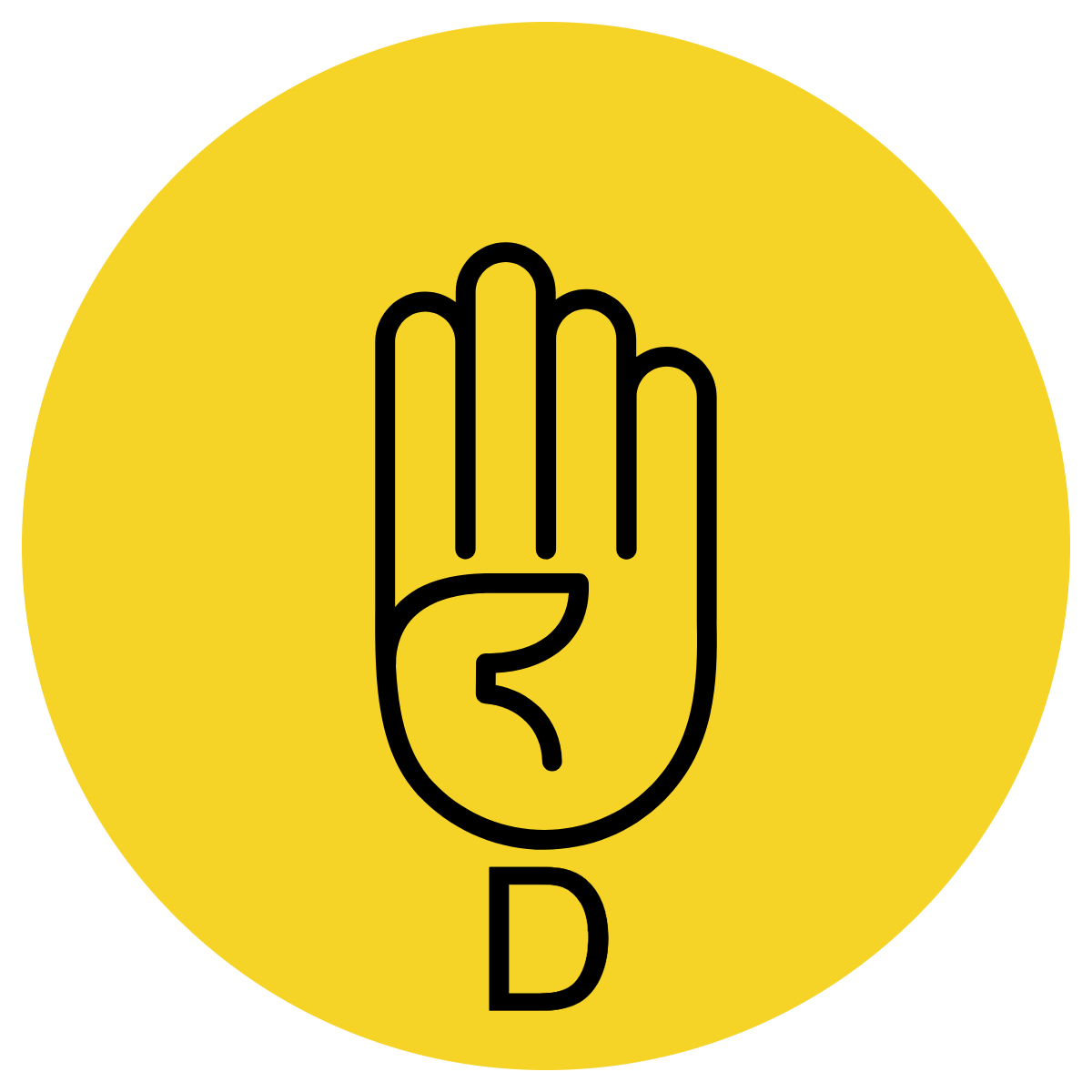 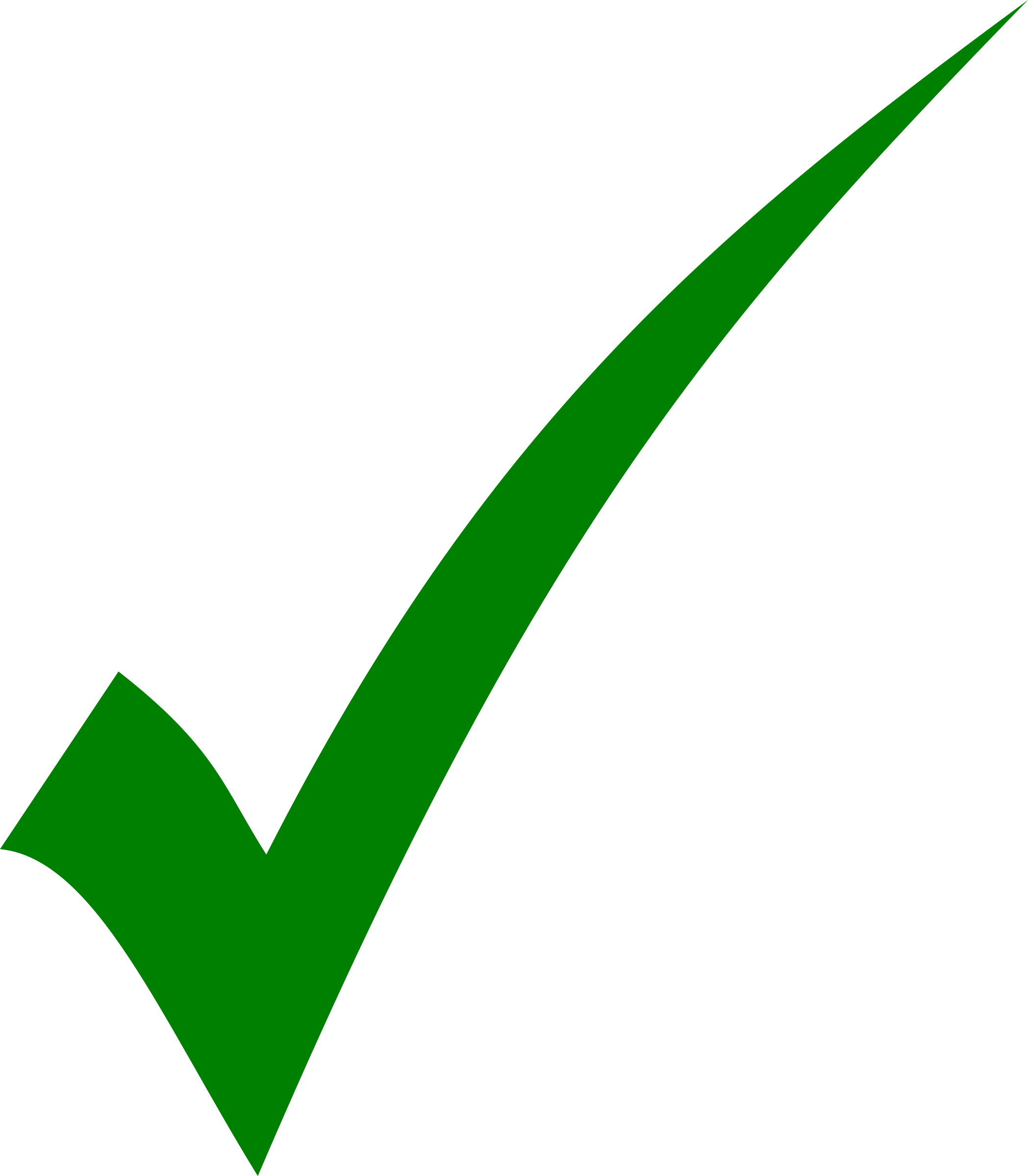 yesterday
Sally went to the doctors yesterday for a check-up.
Concept Development: Re-clarification
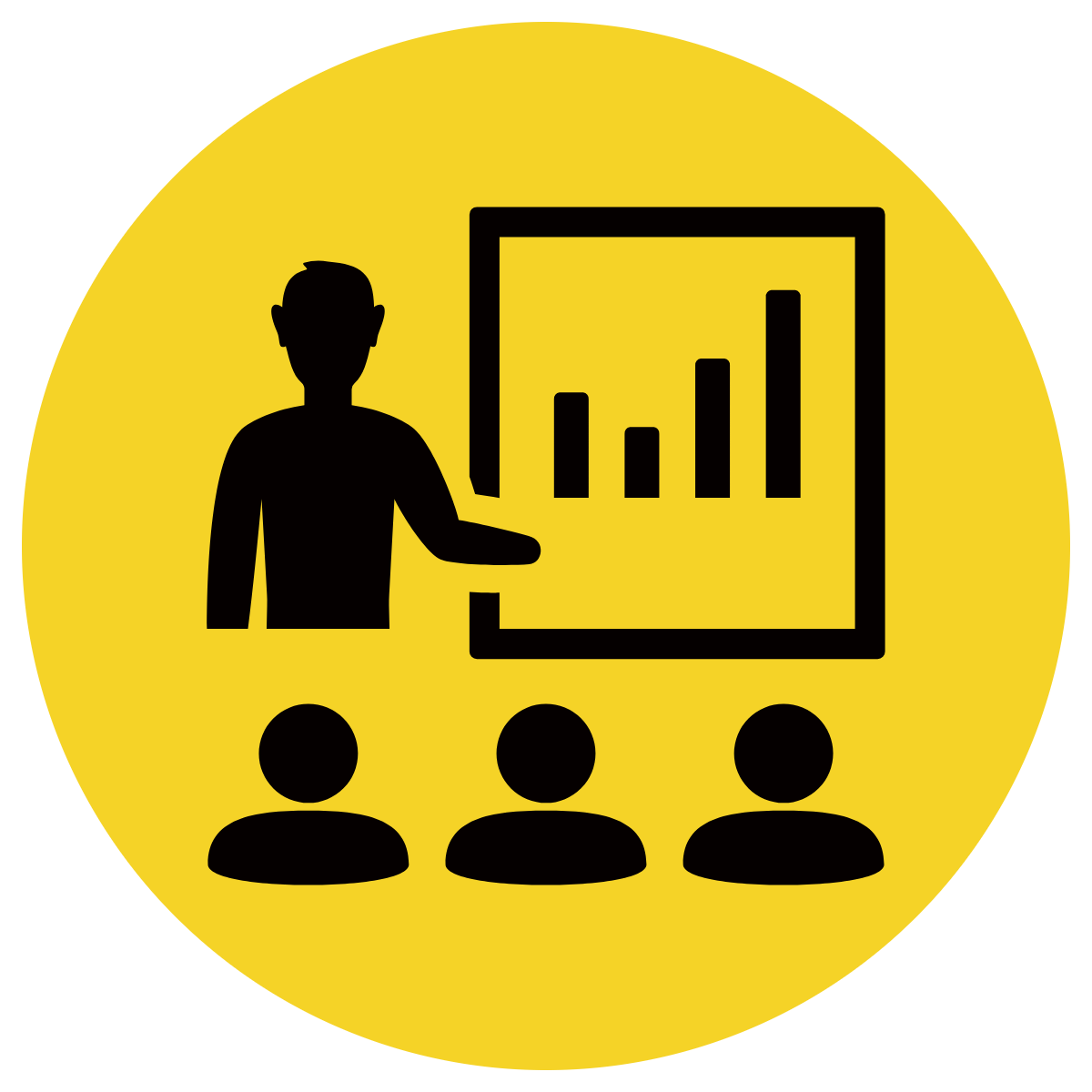 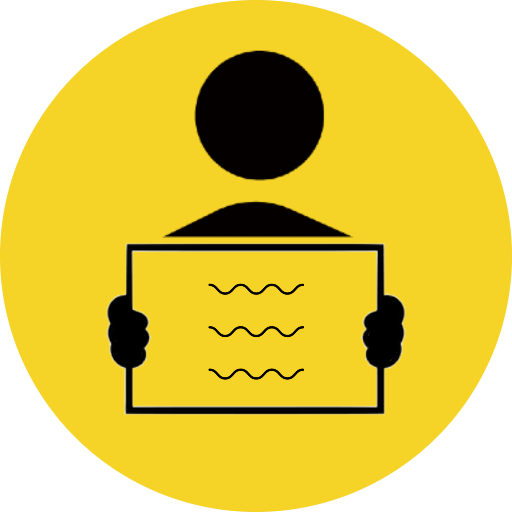 Underline the adverb
Draw an arrow to the verb they modify/describe.
CFU:
What type of adverb is underlined? How do you know? How is it modifying or describing the verb?
Yesterday, we rode our bikes.
We rode our bikes quickly to school.
We rode our bikes there.
Skill Development: I do, We do
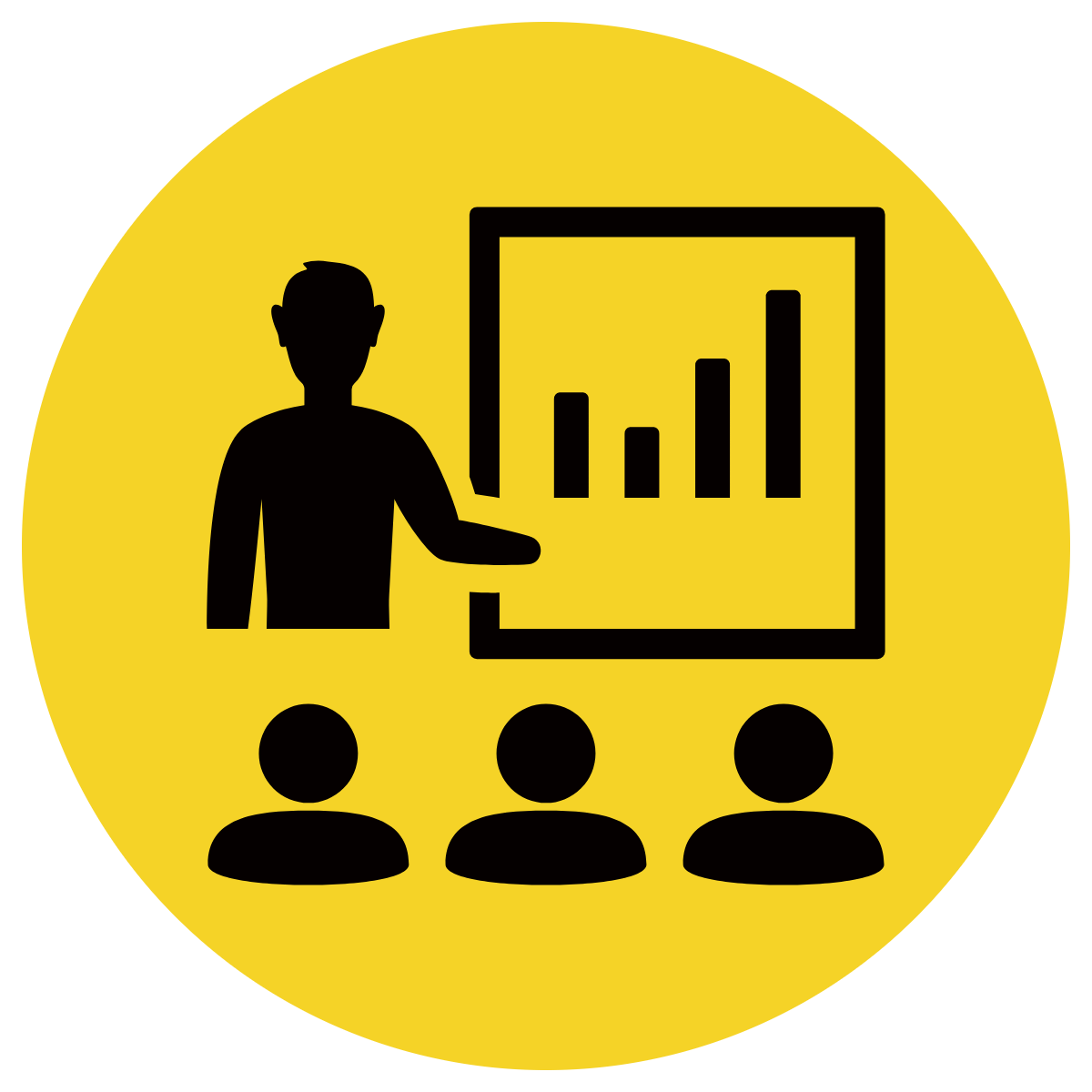 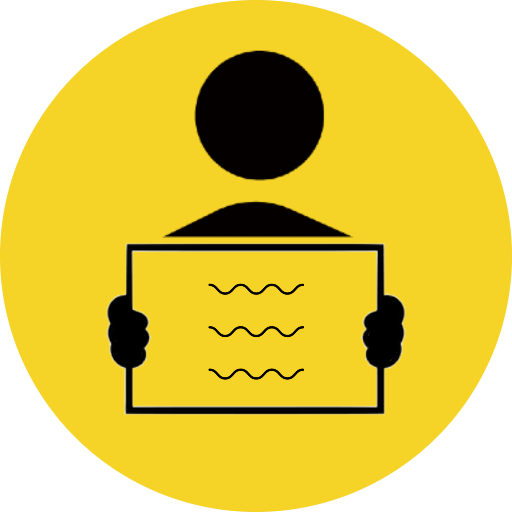 Choose an appropriate adverb to modify the verb
CFU:
How is it modifying or describing the verb?
Adverb of manner (how)
sleep:   _______________________

run:       _______________________

burp:    _______________________

argue:  _______________________

fight:     _______________________

read:    _______________________
Suggestions:

quickly
amusingly
soothingly
joyously
loudly
curiously
Skill Development: I do, We do
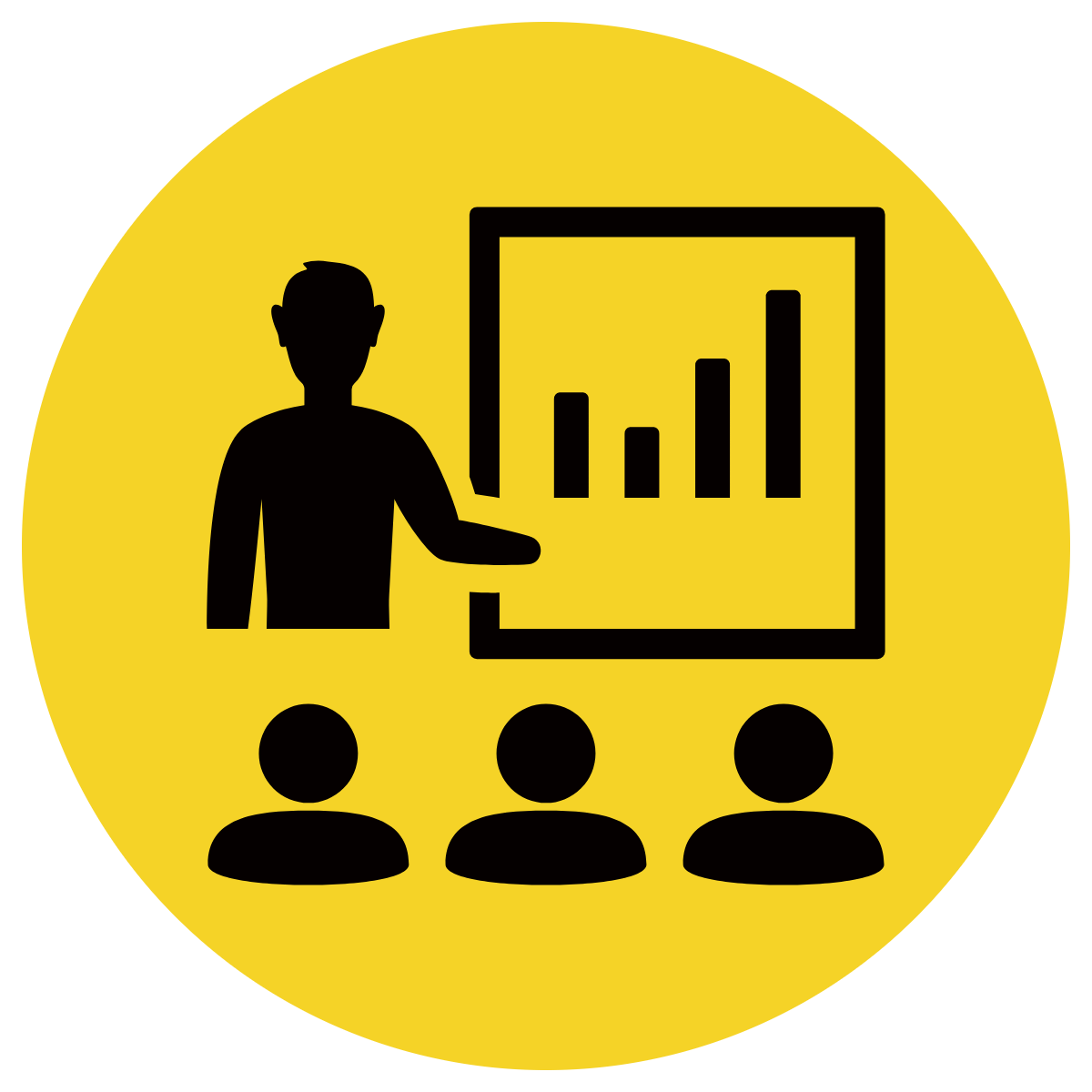 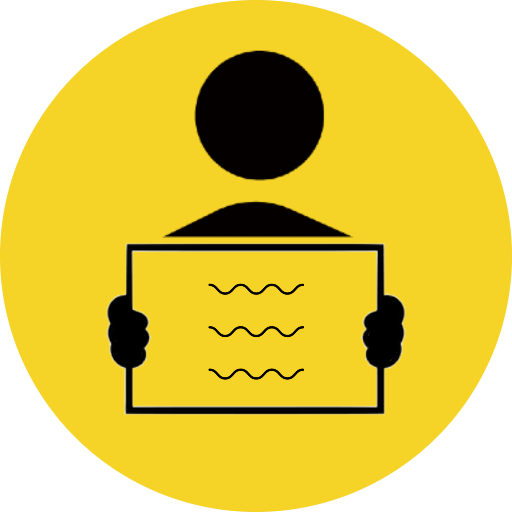 Choose an appropriate adverb to modify the verb
CFU:
How is it modifying or describing the verb?
Adverb of place (where)
toss:     _______________________

walk:    _______________________

shovel: _______________________

discuss: _______________________
Suggestions:

nowhere
anywhere
somewhere
here
there
Skill Development: I do, We do
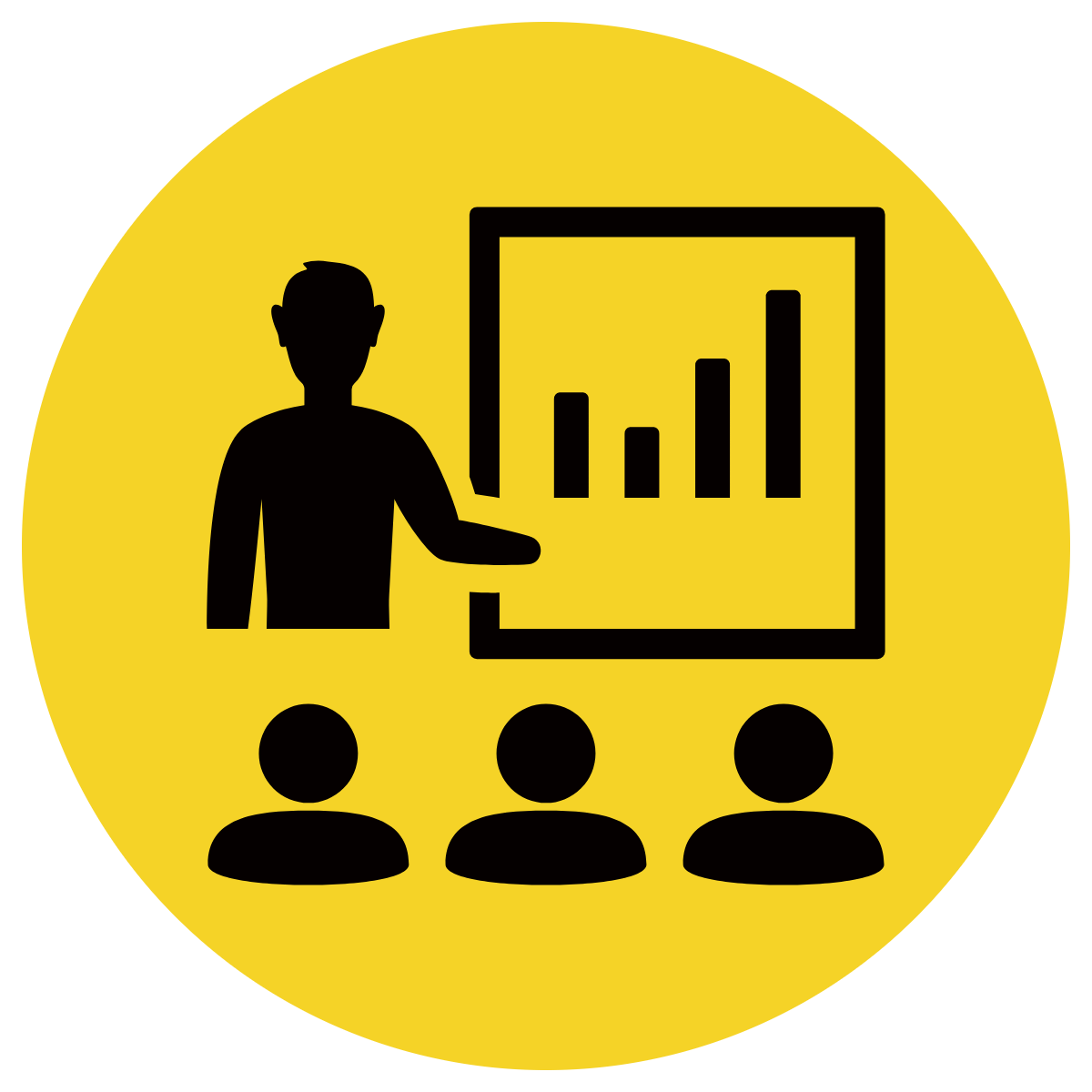 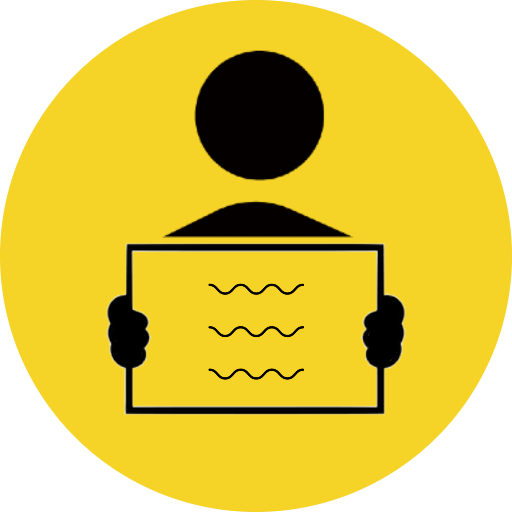 Choose an appropriate adverb to modify the verb
CFU:
How is it modifying or describing the verb?
Adverb of time (when)
exercise: _______________________

arrive:       _______________________
 
wake-up: _______________________
Suggestions:

soon
later
now
first
next
Skill Development: We do
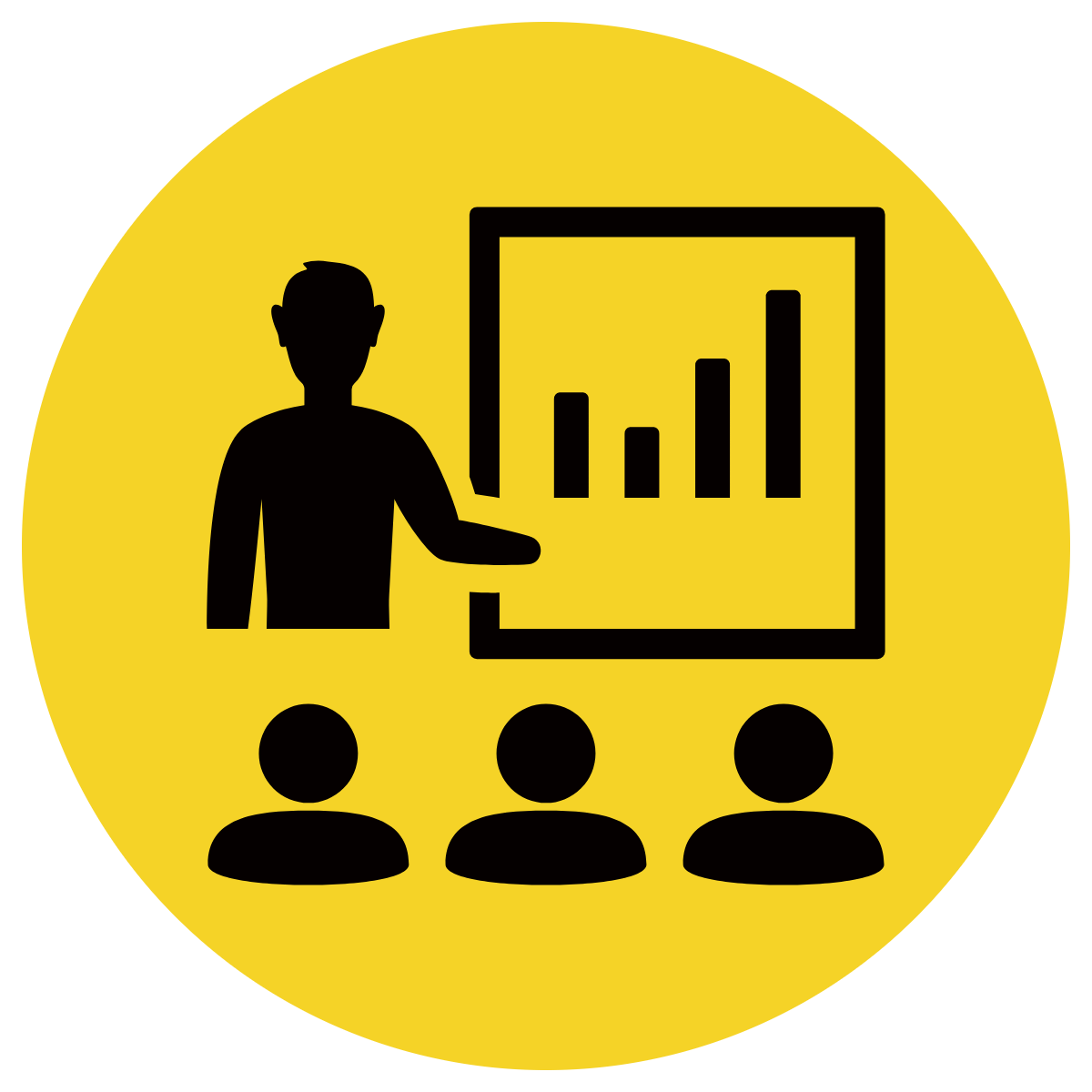 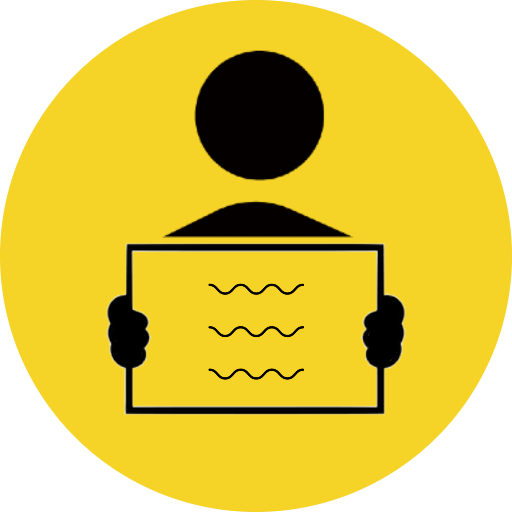 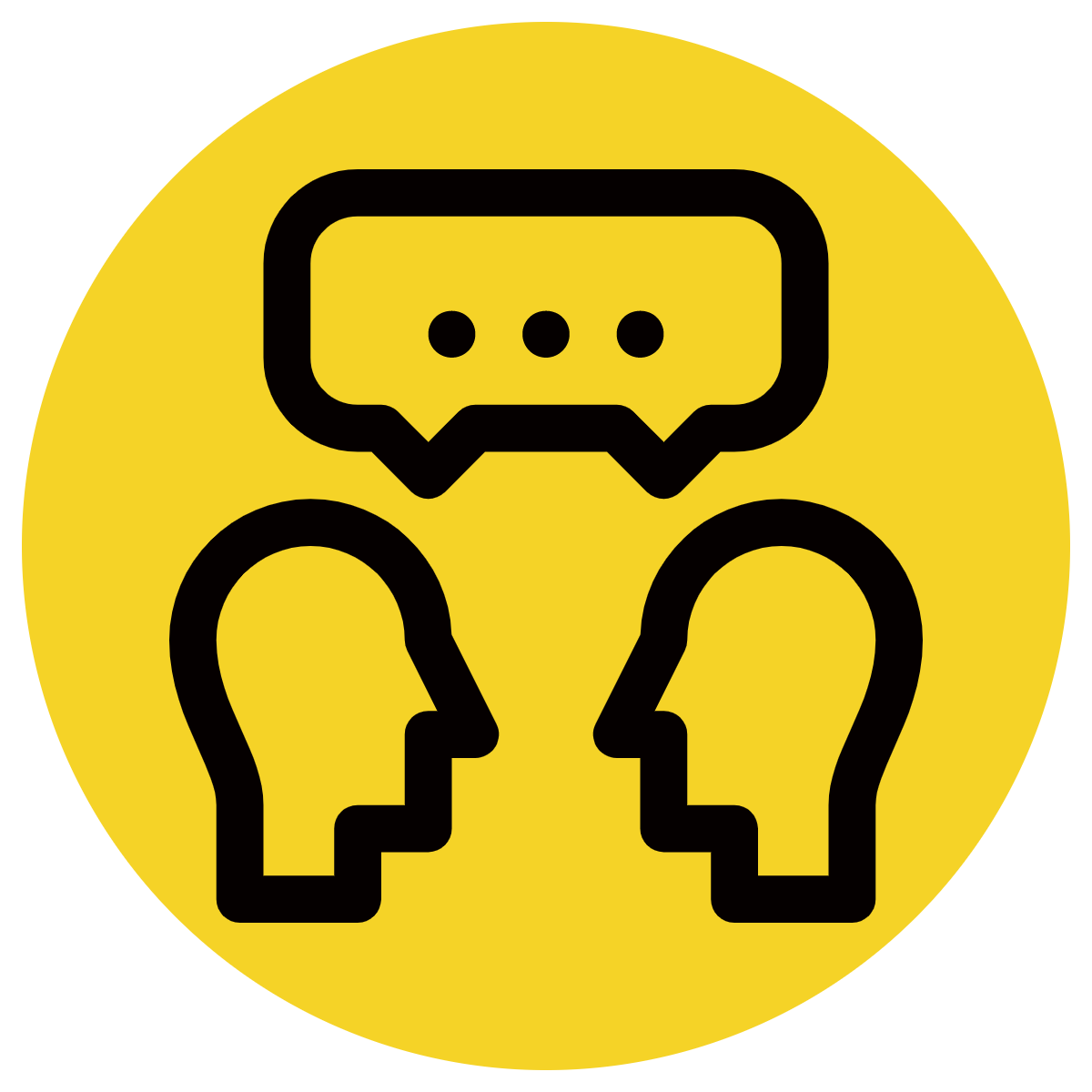 Expand the sentence with an appropriate adverb
CFU:
How is it modifying or describing the verb?
My aunt sat ________________ snoring.
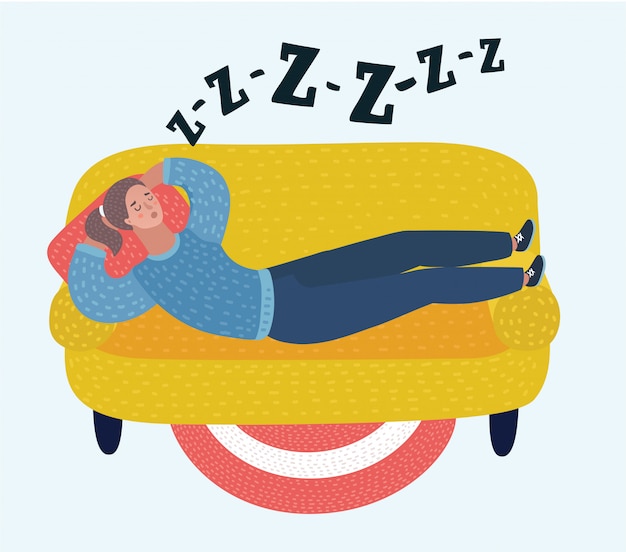 Suggestions:

obnoxiously 
irritably
loudly
violently
Provide students with a list of adverbs from Writing Matters (page 293-294 reproducible)
Skill Development: We do
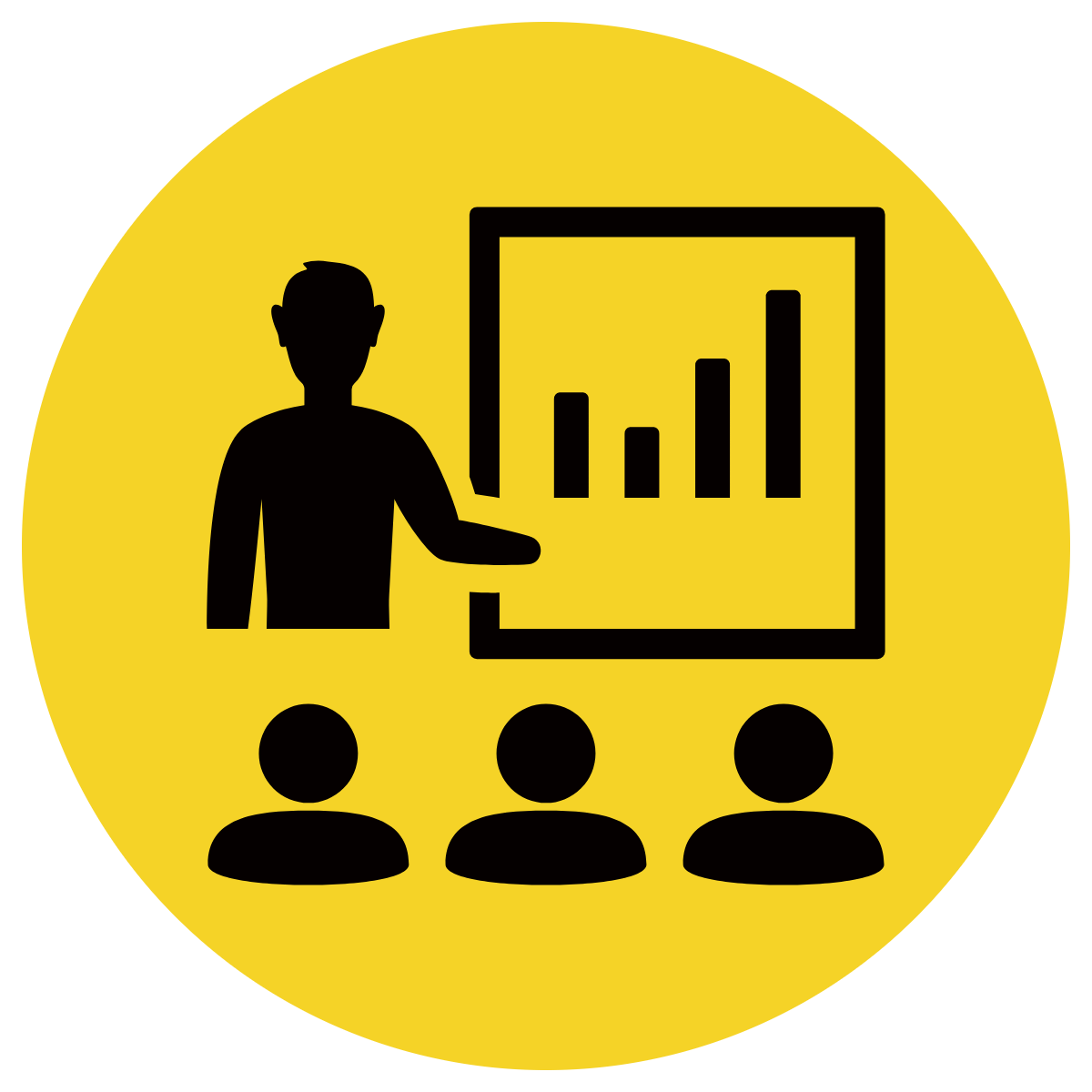 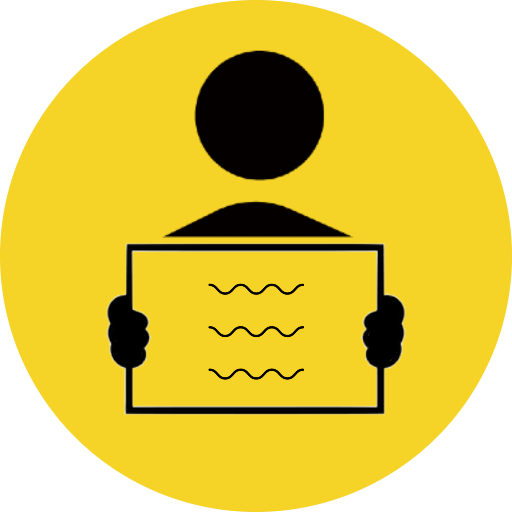 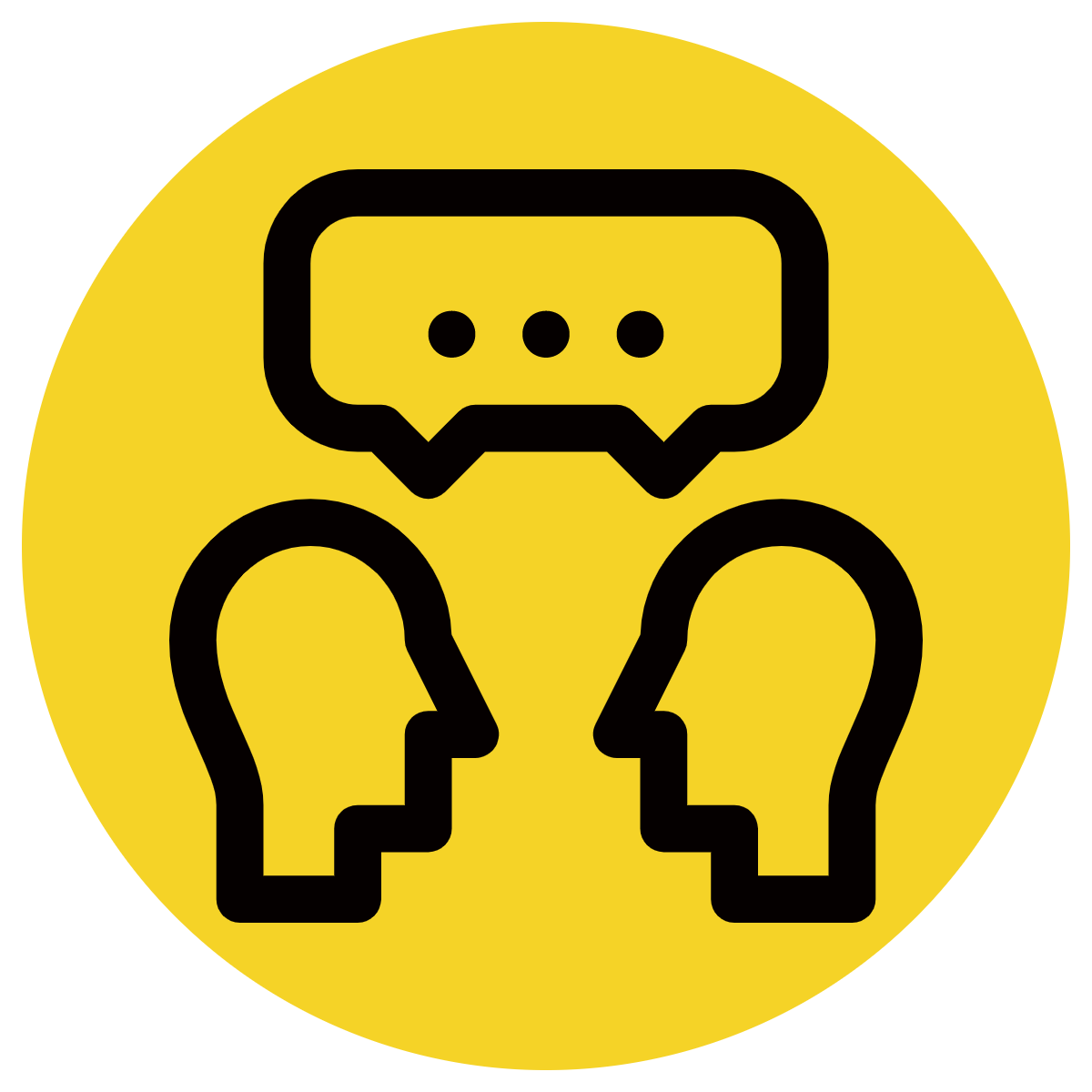 Expand the sentence with an appropriate adverb
CFU:
How is it modifying or describing the verb?
My brother laughed ___________ at the TV.
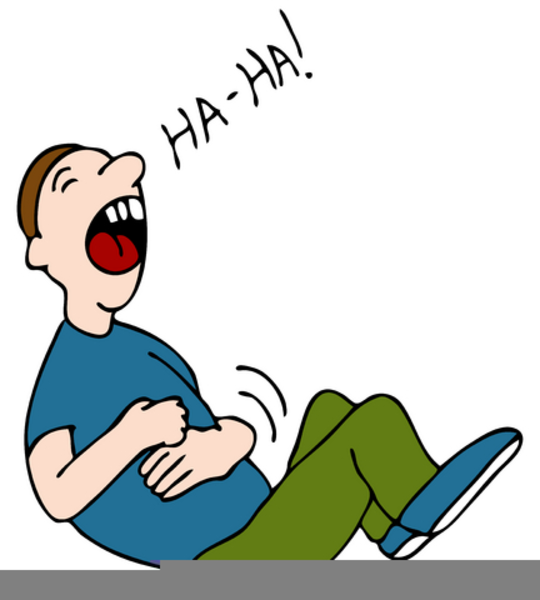 Suggestions:

obnoxiously 
irritably
loudly
violently
Provide students with a list of adverbs from Writing Matters (page 293-294 reproducible)
Skill Development: You
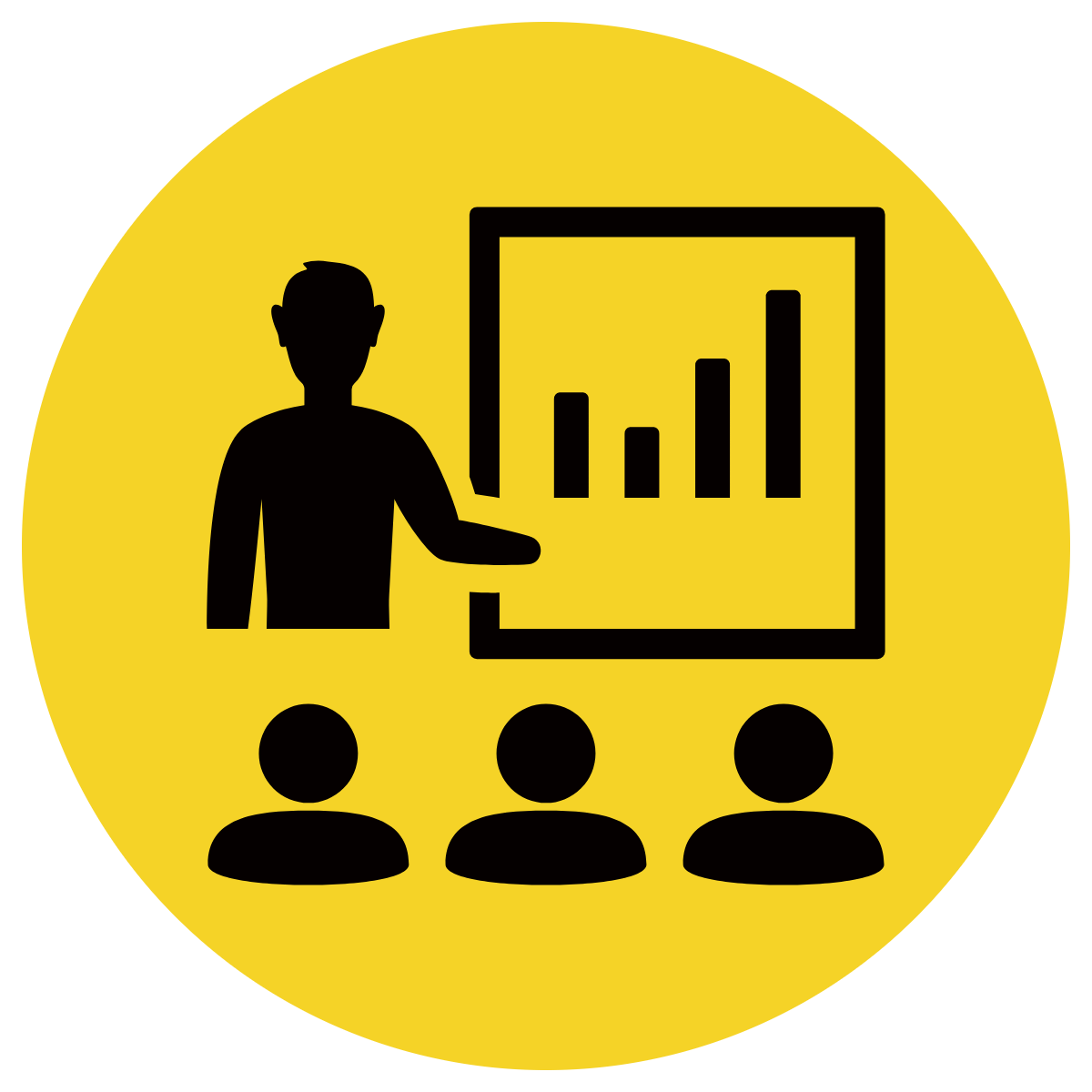 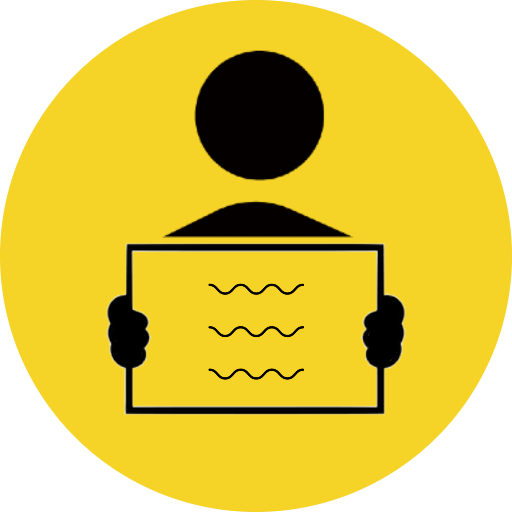 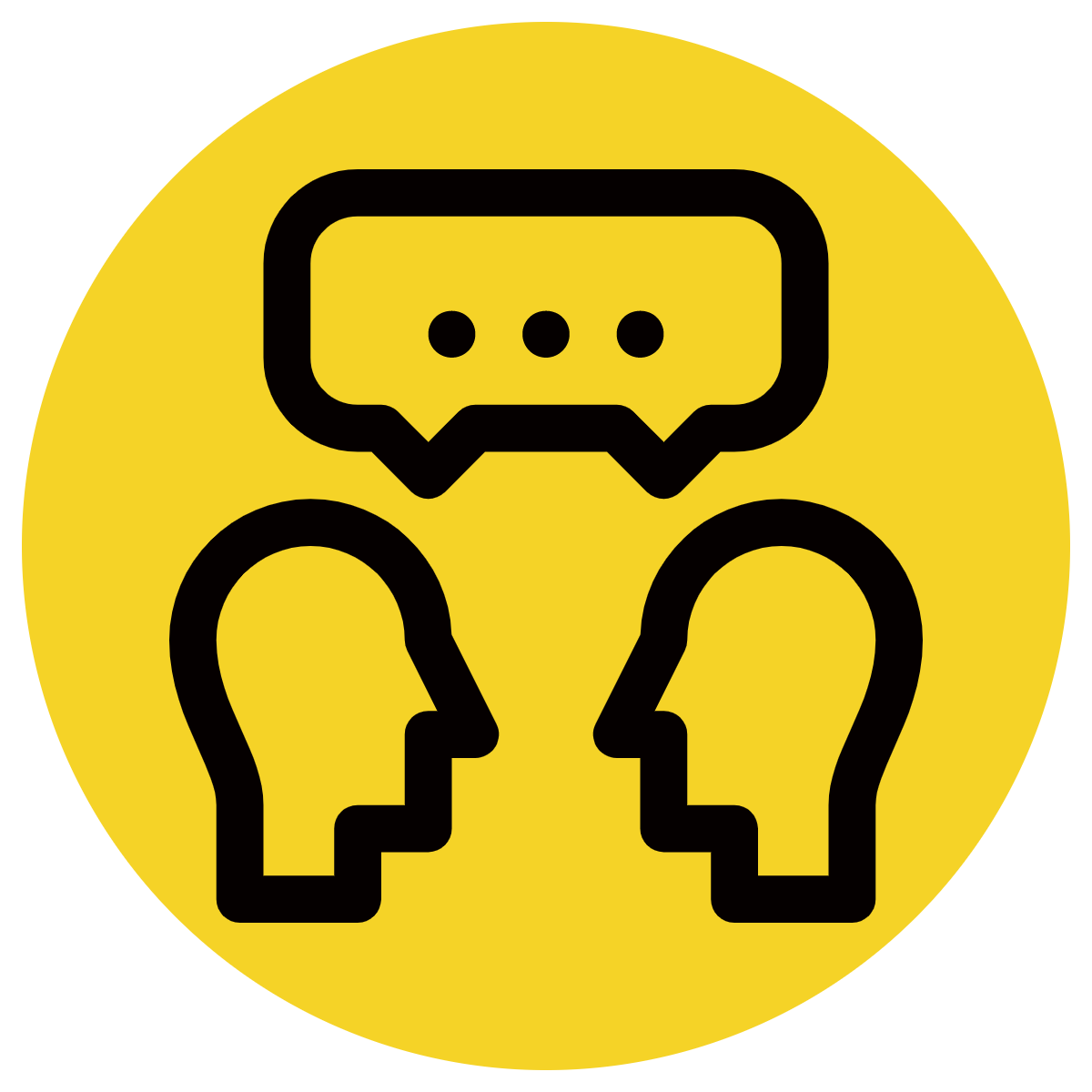 Expand the sentence with an appropriate adverb
CFU:
How is it modifying or describing the verb?
__________, we rode to the ice-cream shop.
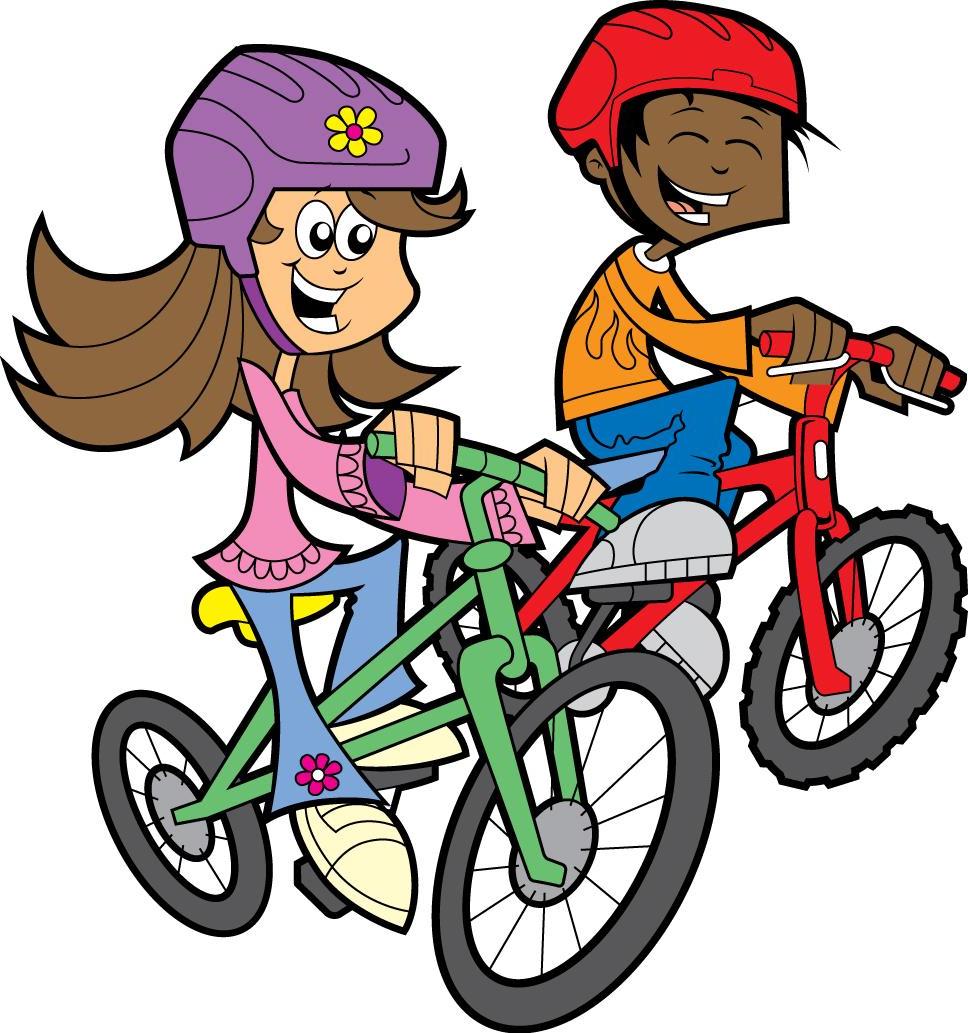 Suggestions:

Yesterday
Excitedly
Swiftly
Eagerly
Provide students with a list of adverbs from Writing Matters (page 293-294 reproducible)
Skill development: I do
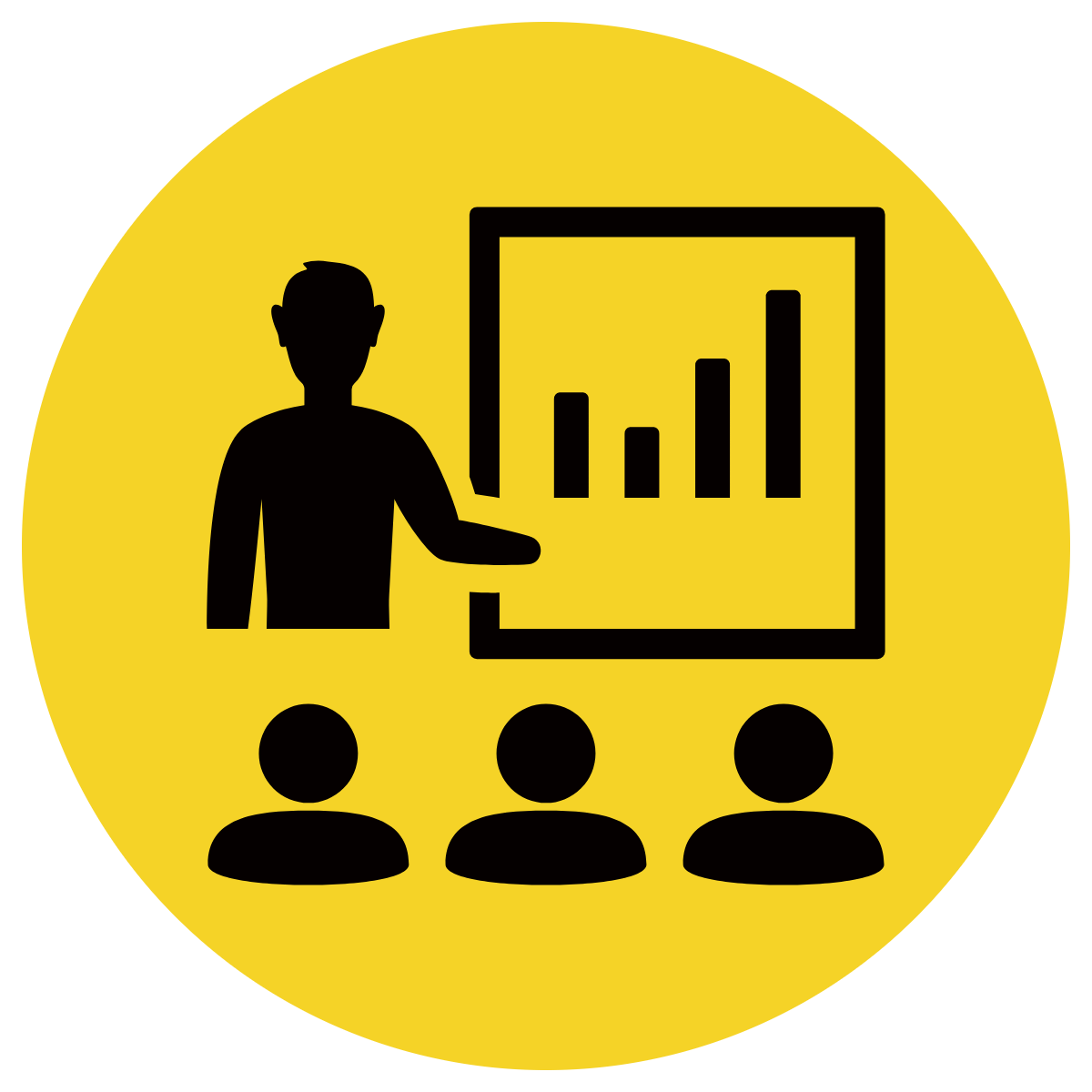 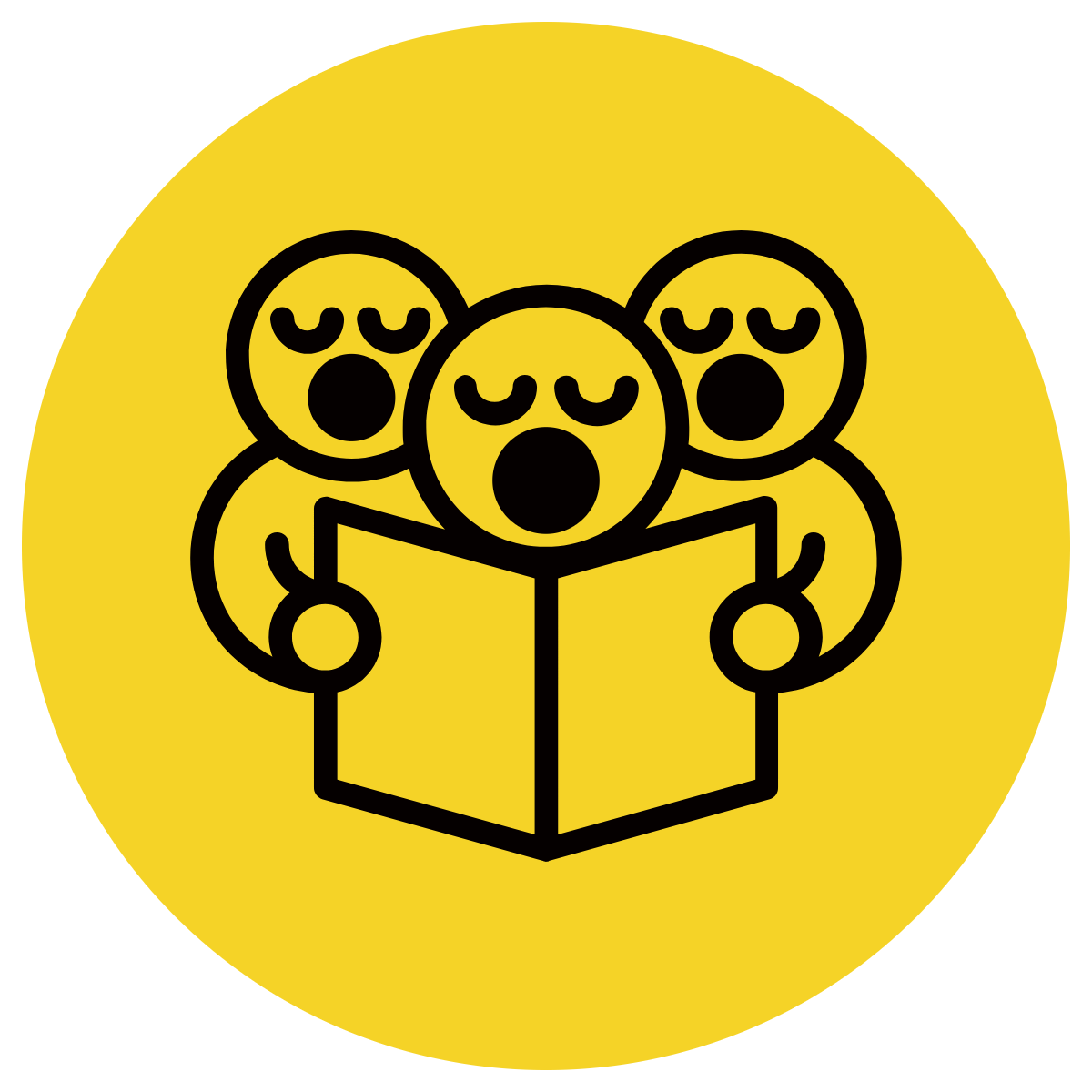 Answer the questions in note form
Construct a sentence using expanded notes
3.    Read your sentence – does it sound right?
CFU:
What adverbs did we use in this sentence?
The women laughed.
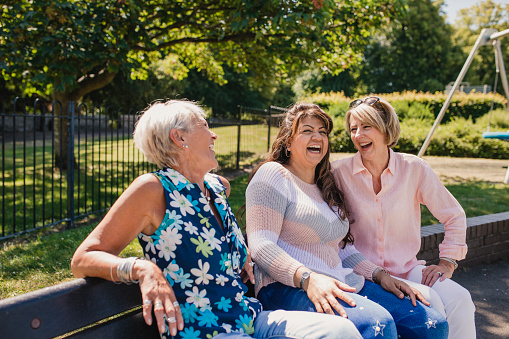 Yesterday
When:
Where:
How:
in the park
uncontrollably
Yesterday, the women laughed uncontrollably in the park.
Skill development: We do
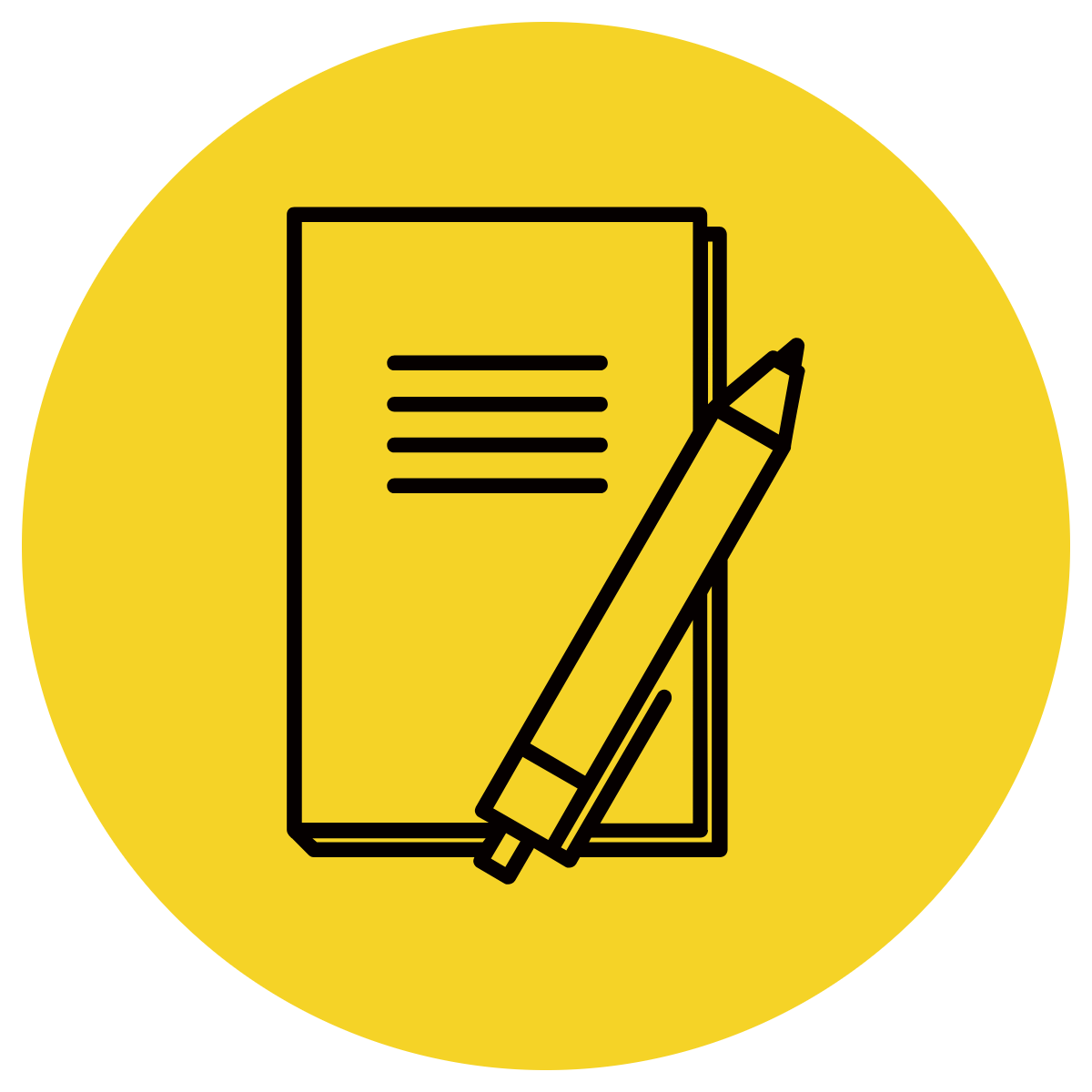 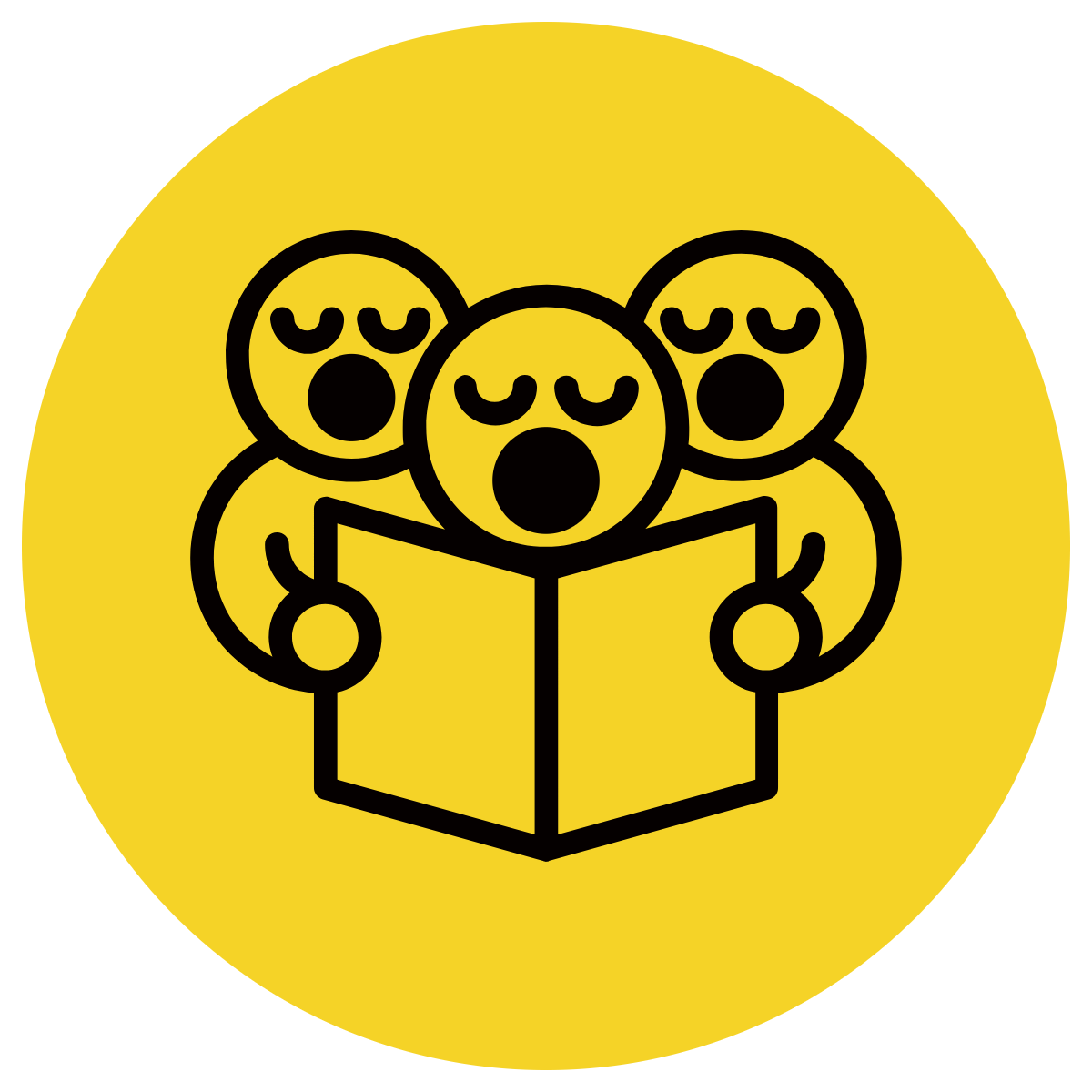 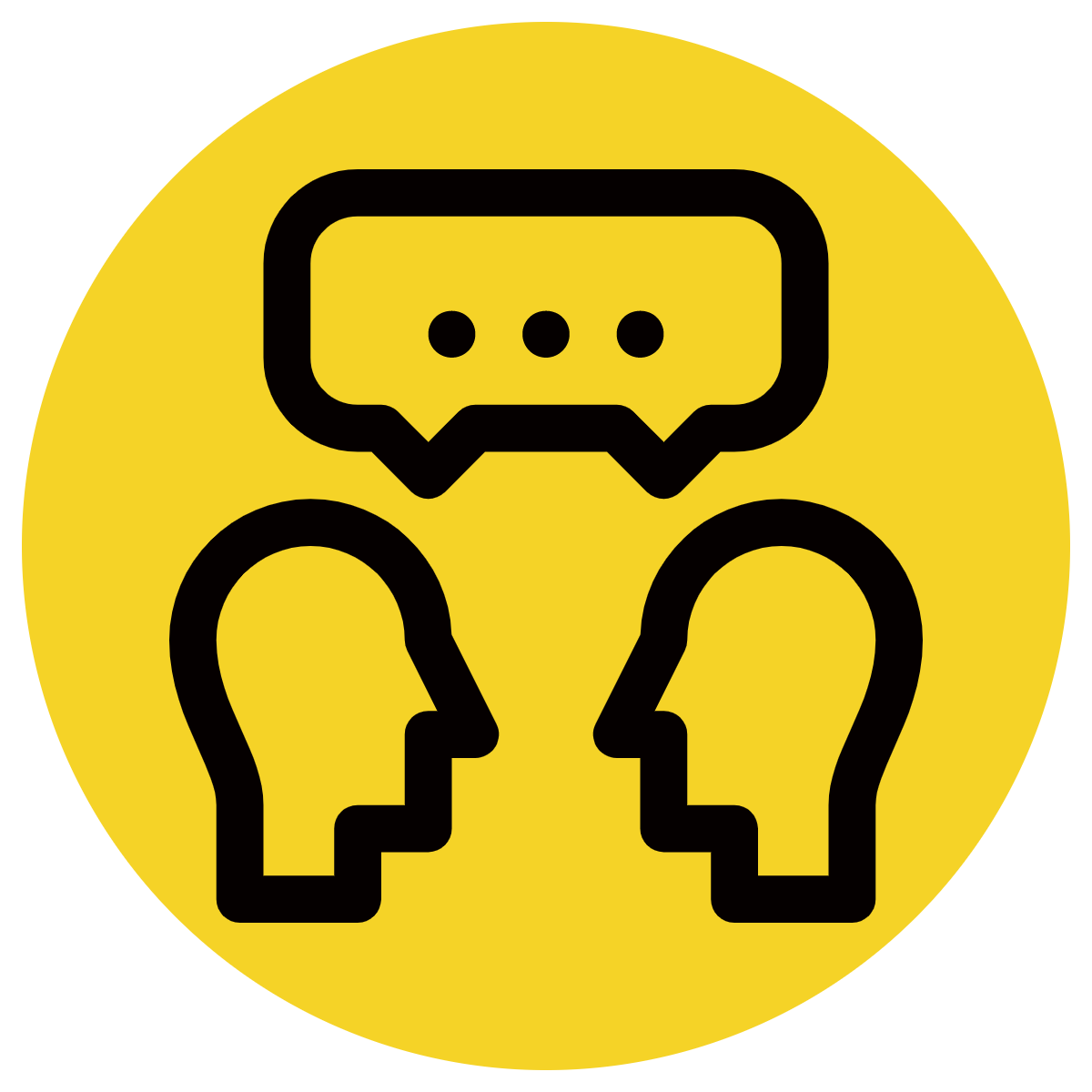 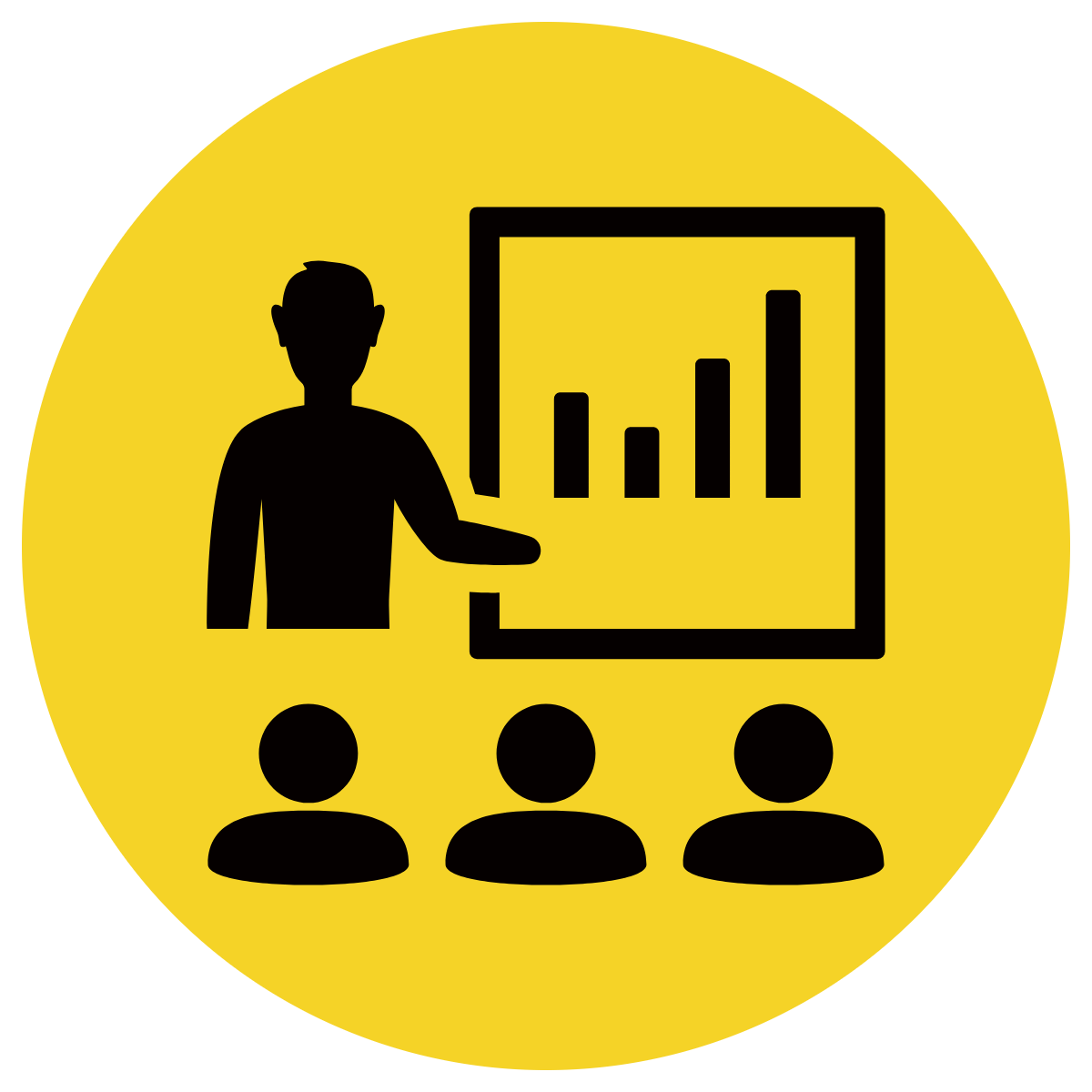 Answer the questions in note form
Construct a sentence using expanded notes
3.    Read your sentence – does it sound right?
CFU:
What adverbs did we use in this sentence?
The children slept.
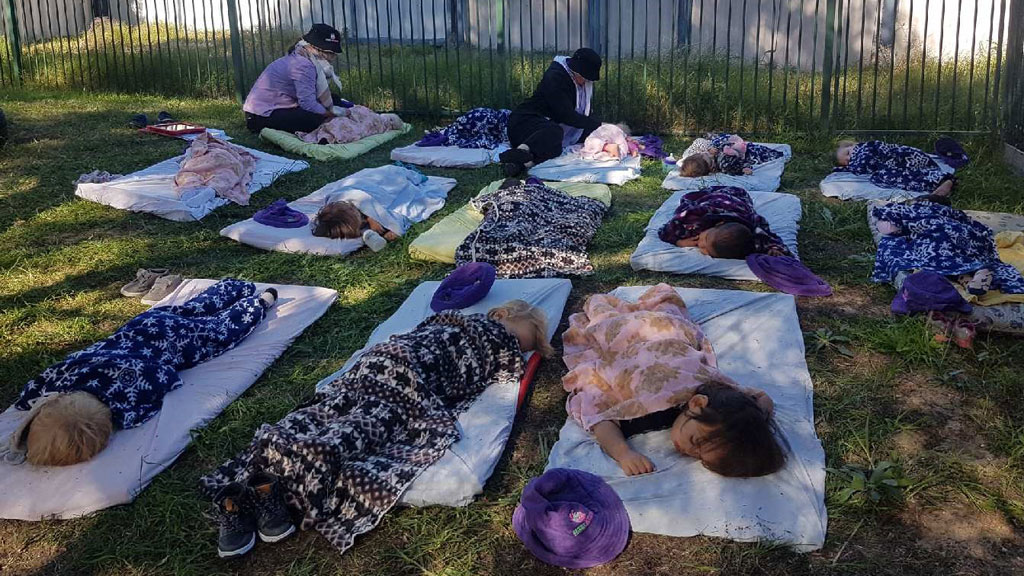 Yesterday
When:
Where:
How:
outside
soundly
Yesterday, the children slept soundly outside.
Skill development: You do
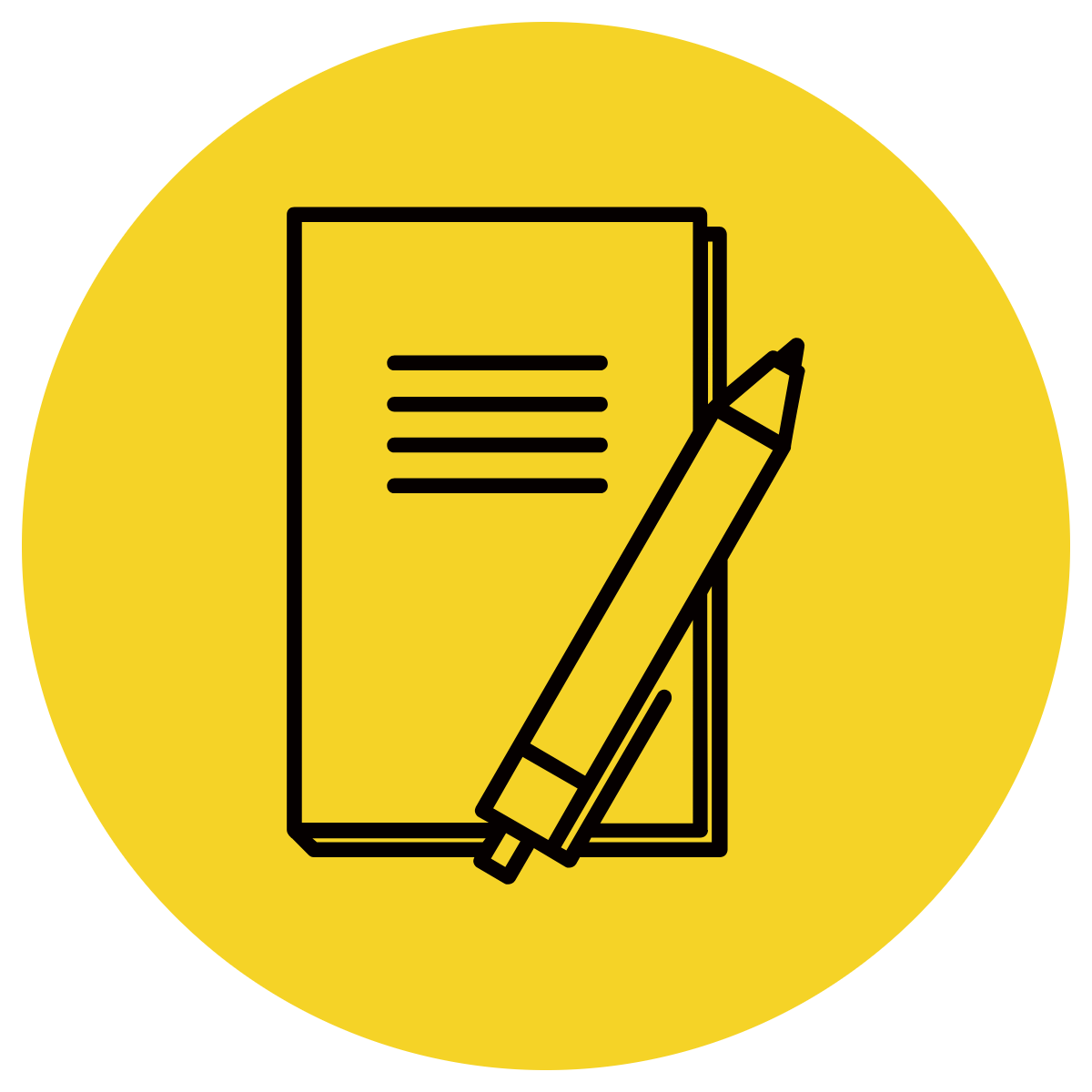 Answer the questions in note form
Construct a sentence using expanded notes
3.    Read your sentence – does it sound right?
CFU:
What adverbs did we use in this sentence?
The ballerina danced.
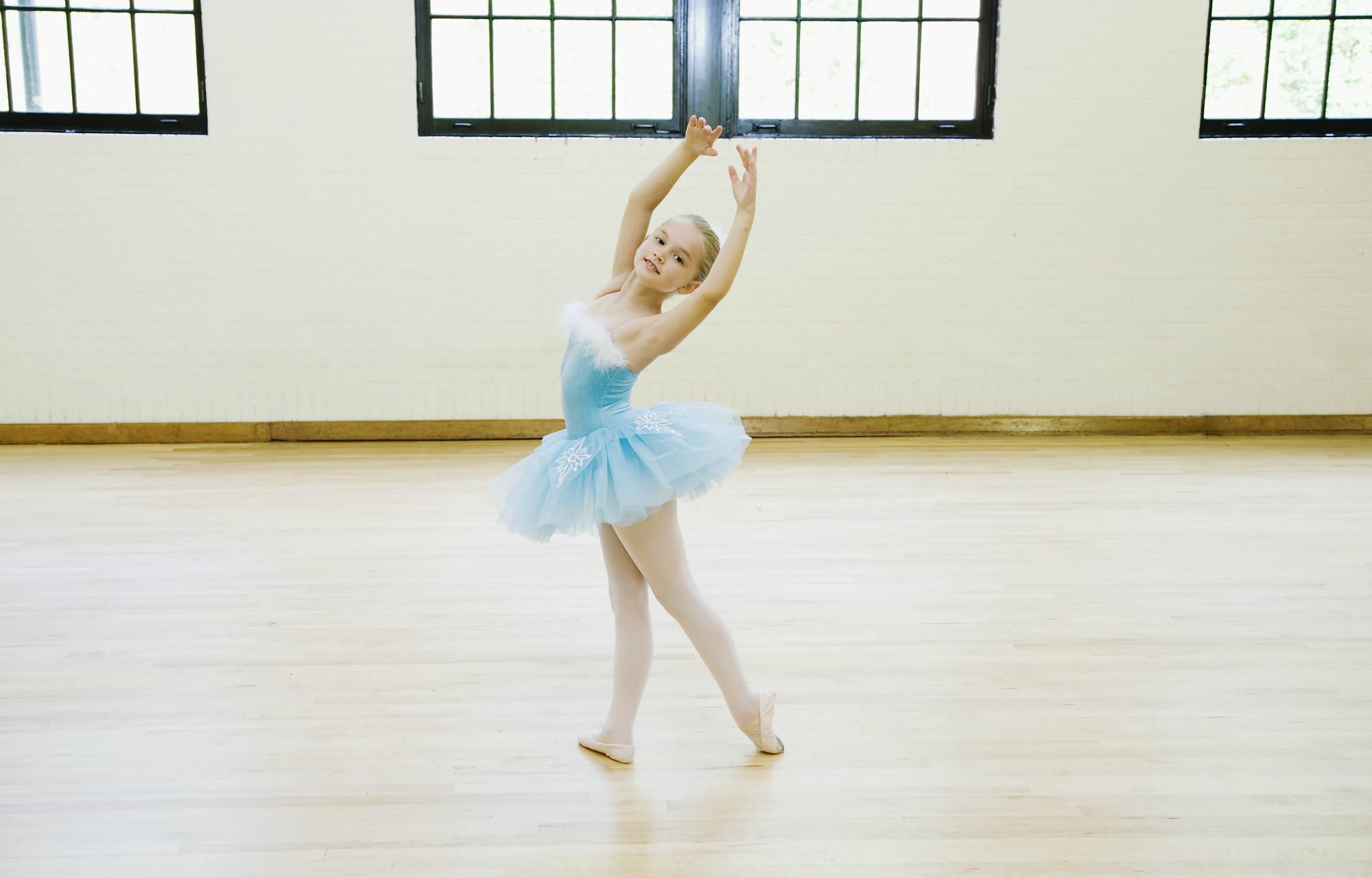 When:
Where:
How:
Skill development: You do
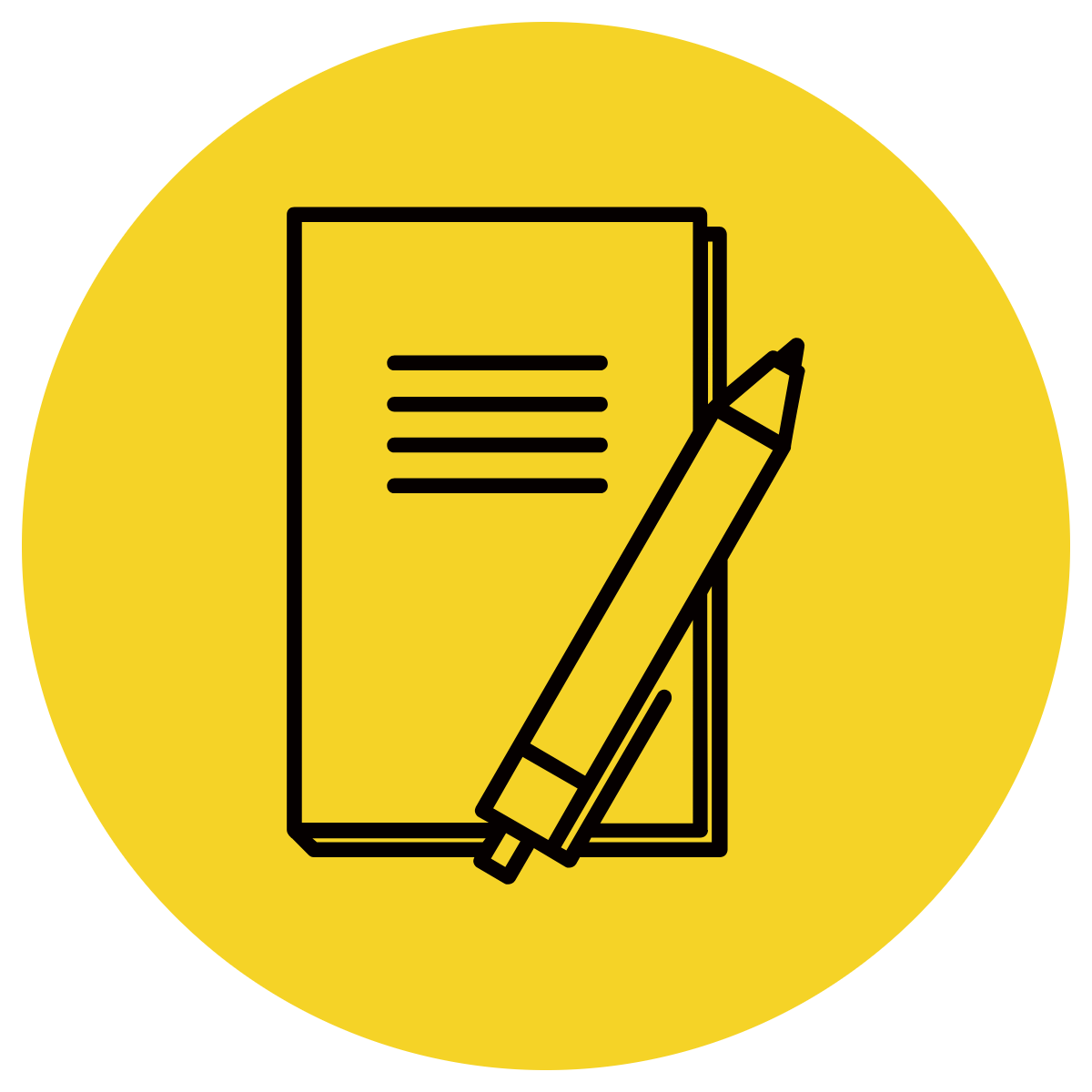 Answer the questions in note form
Construct a sentence using expanded notes
3.    Read your sentence – does it sound right?
CFU:
What adverbs did we use in this sentence?
The girl knitted.
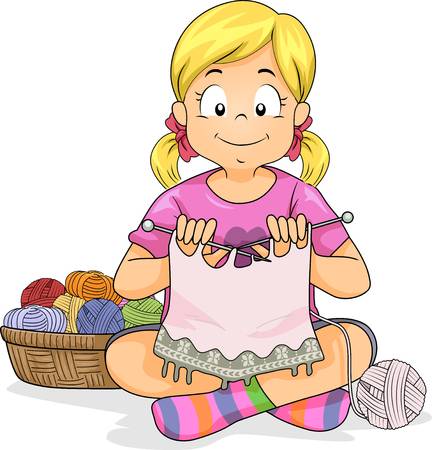 When:
Where:
How:
Skill development: You do
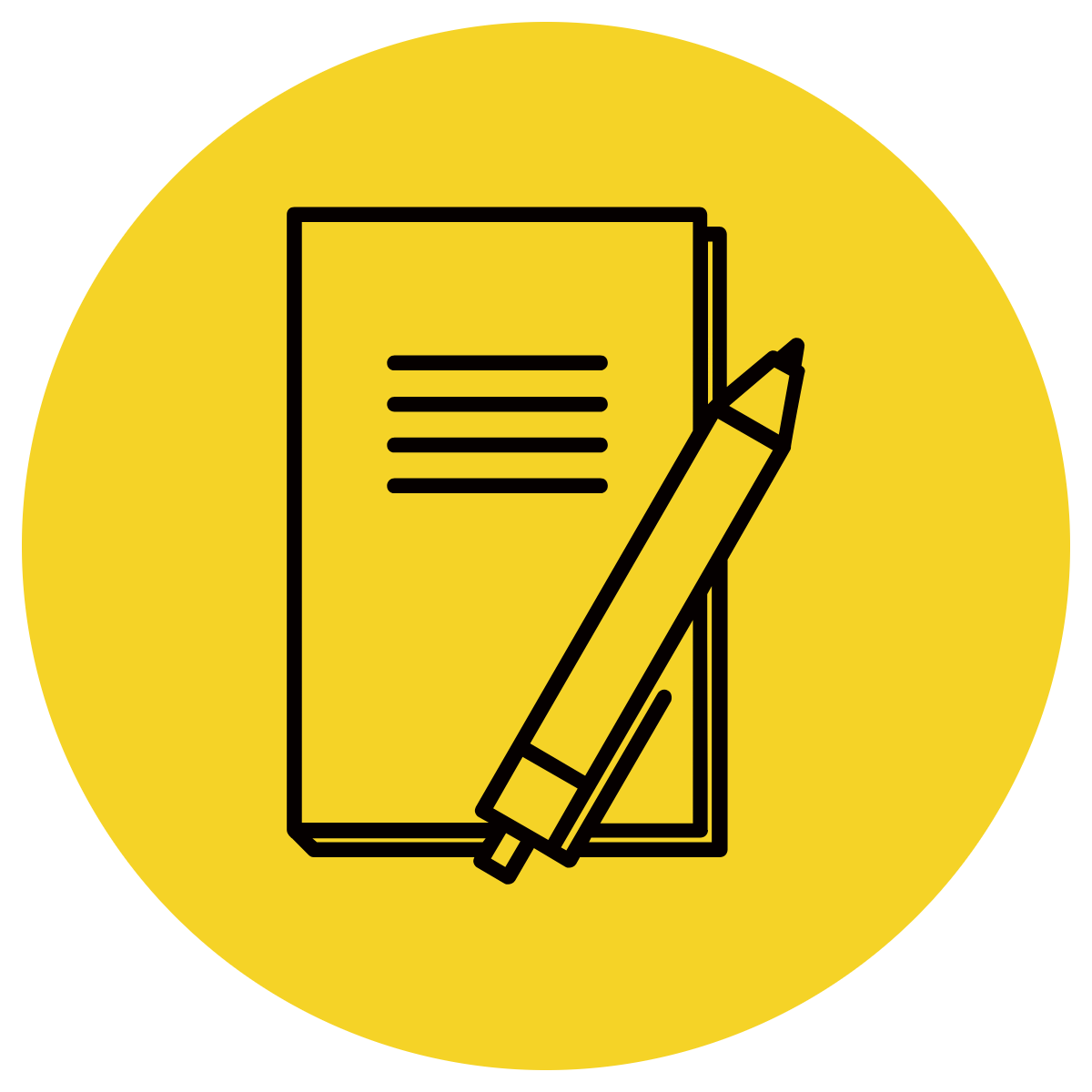 Answer the questions in note form
Construct a sentence using expanded notes
3.    Read your sentence – does it sound right?
CFU:
What adverbs did we use in this sentence?
The boy jumped.
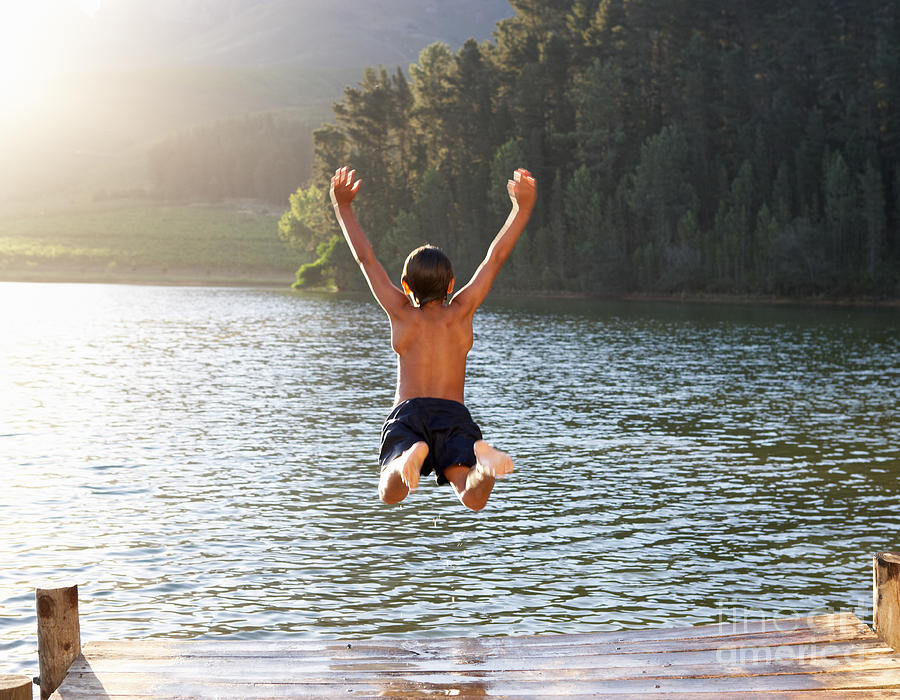 When:
Where:
How: